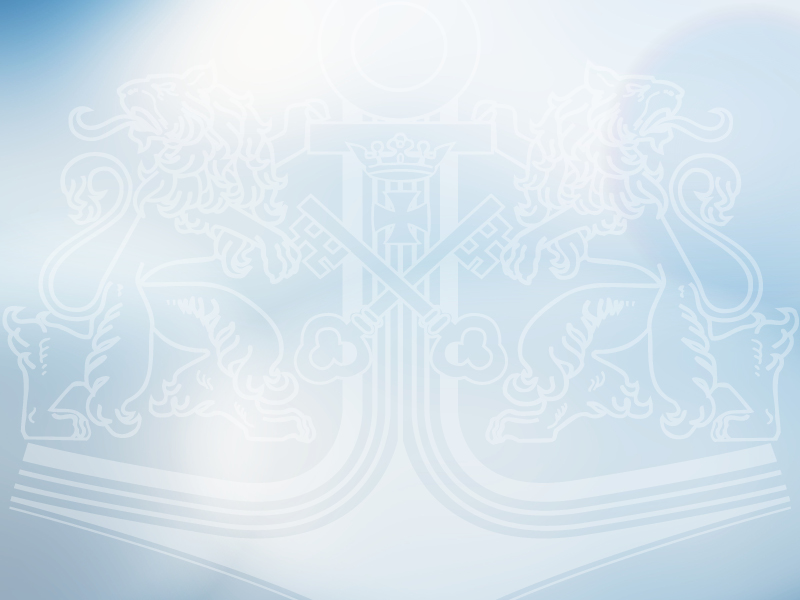 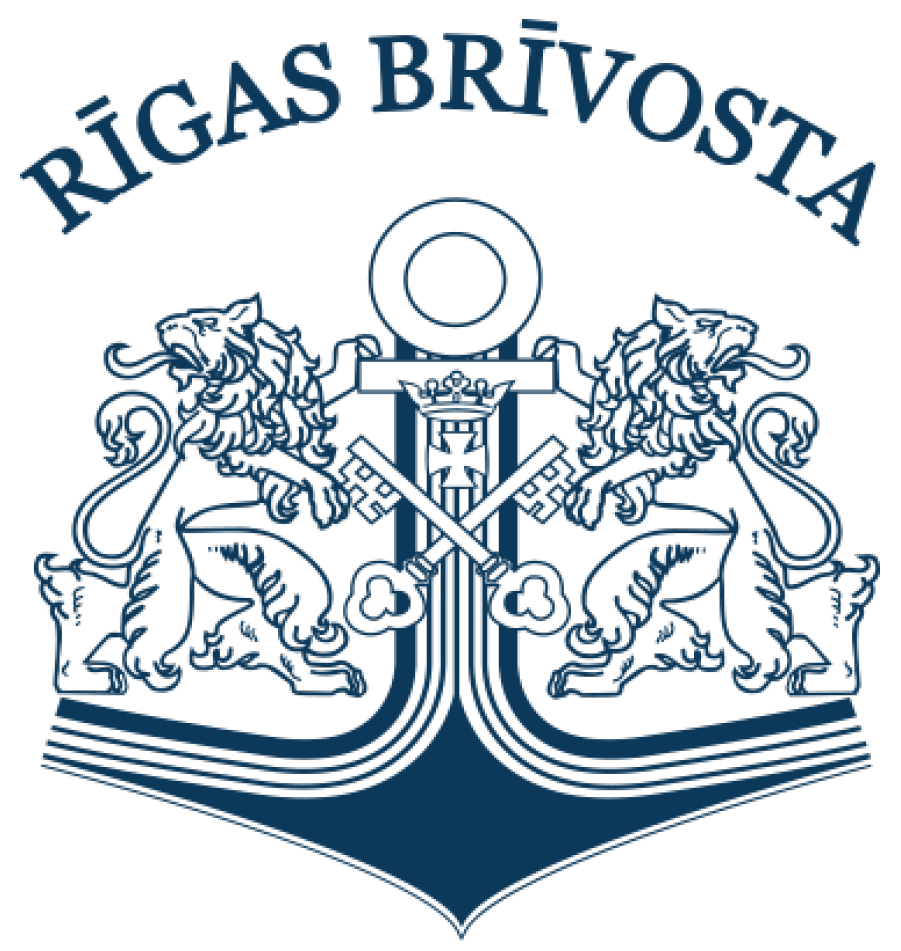 Ostas darbība un attīstība
 NAP 2014-2020 un NAP 2021-2027 kontekstā
Saeimas Ilgtspējīgas attīstības komisijas
 izbraukuma sēde
12.04.2019.
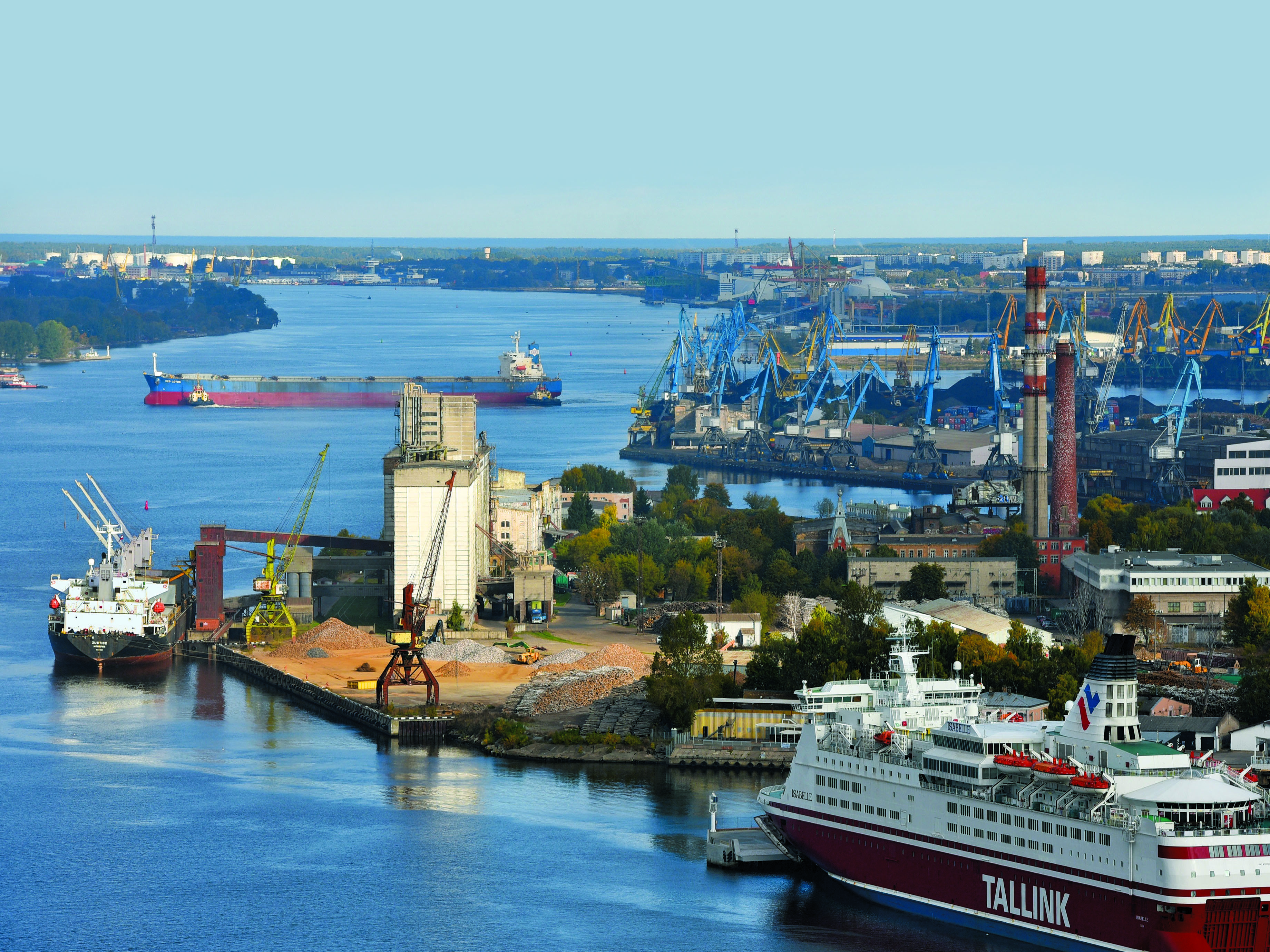 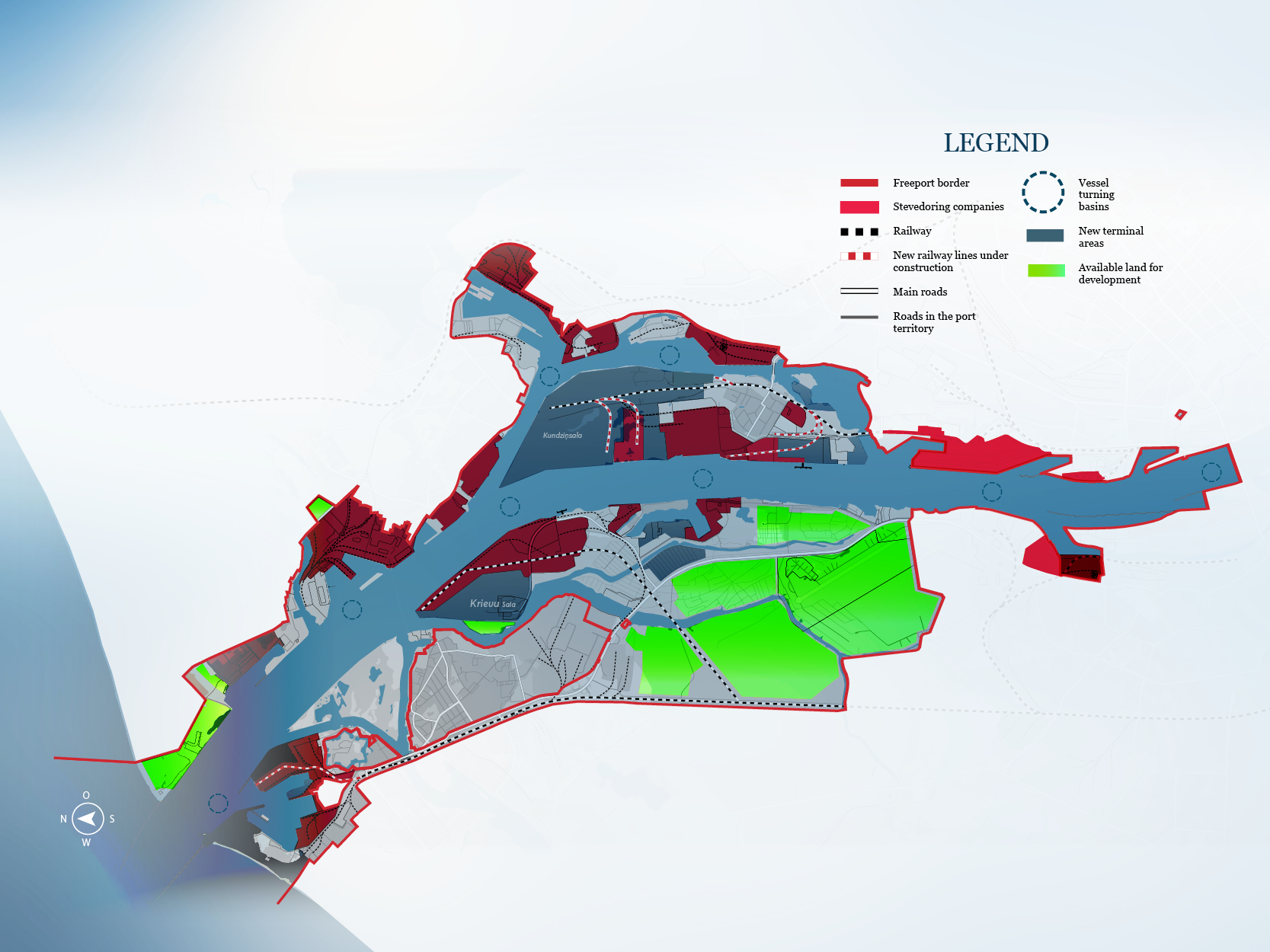 Ostas infrastruktūra
Tehniskie dati
Kopējā platība		   6 348  ha
Zemes platība		   1 962  ha
Akvatorija		   4 386  ha
Maks. kuģu iegrime	      15.0  m
Maks. dziļums 	      16.0  m
Piestātņu kopējais garums 18  km
-14,5m
-13,0m
-12,0…-11,5m
-10,5m
-15,0m
-16,0m
Atklātie kravu laukumi		1 894 278  m2
Slēgtās noliktavas			   418 603  m2
Saldētavu ietilpība			      46 600 m3
Beramkravu rezervuāru ietilpība 	   217 800  m3
Lejamkravu rezervuāru ietilpība 	   522 391  m3
2
NAP 2020 un Latvijas ostas
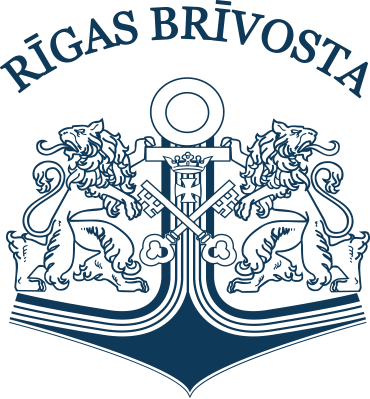 1.Prioritāte «Tautas saimniecības izaugsme»
2. Rīcības virziens «Izcila uzņēmējdarbības vide» ar mērķi nodrošināt Latvijas starptautisko
sasniedzamību
Uzdevums - Ostu pārvaldības sistēmas efektivizācija un atdeves palielināšana, nepieciešamo ieguldījumu veikšana lielo Latvijas ostu (Rīgas, Ventspils, Liepājas) pamata infrastruktūras sakārtošanai un jaudu palielināšanai (TEN-T nodrošināšana)
3
NAP 2020 un Latvijas ostas
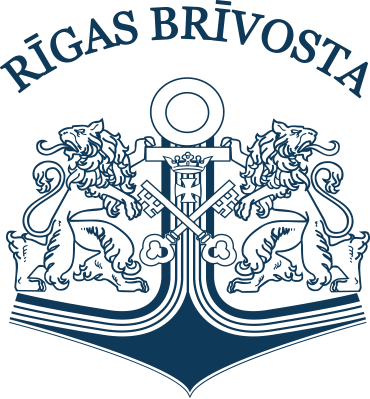 Mērķa sasniegšanas rādītājs – kravu apgrozījuma pieaugums Latvijas lielajās ostās līdz 116 milj.t. 2020. gadā
NAP 2020 mērķis (milj.t.)
3 lielo ostu kravu apgrozījums (milj.t.)
4
Izmaiņas kravu plūsmās reģionā
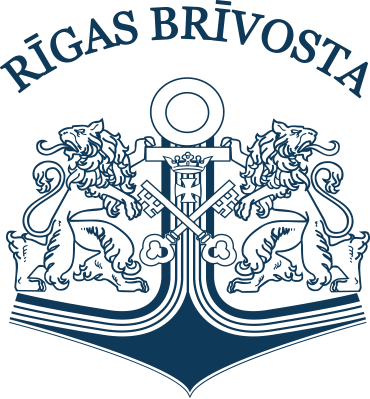 Baltijas valstu un Krievijas ostas – kravu apgrozījums 2009.g.-2018.g. (milj.t.)
Krievija
Lietuva
Latvija
Kopā
Igaunija
5
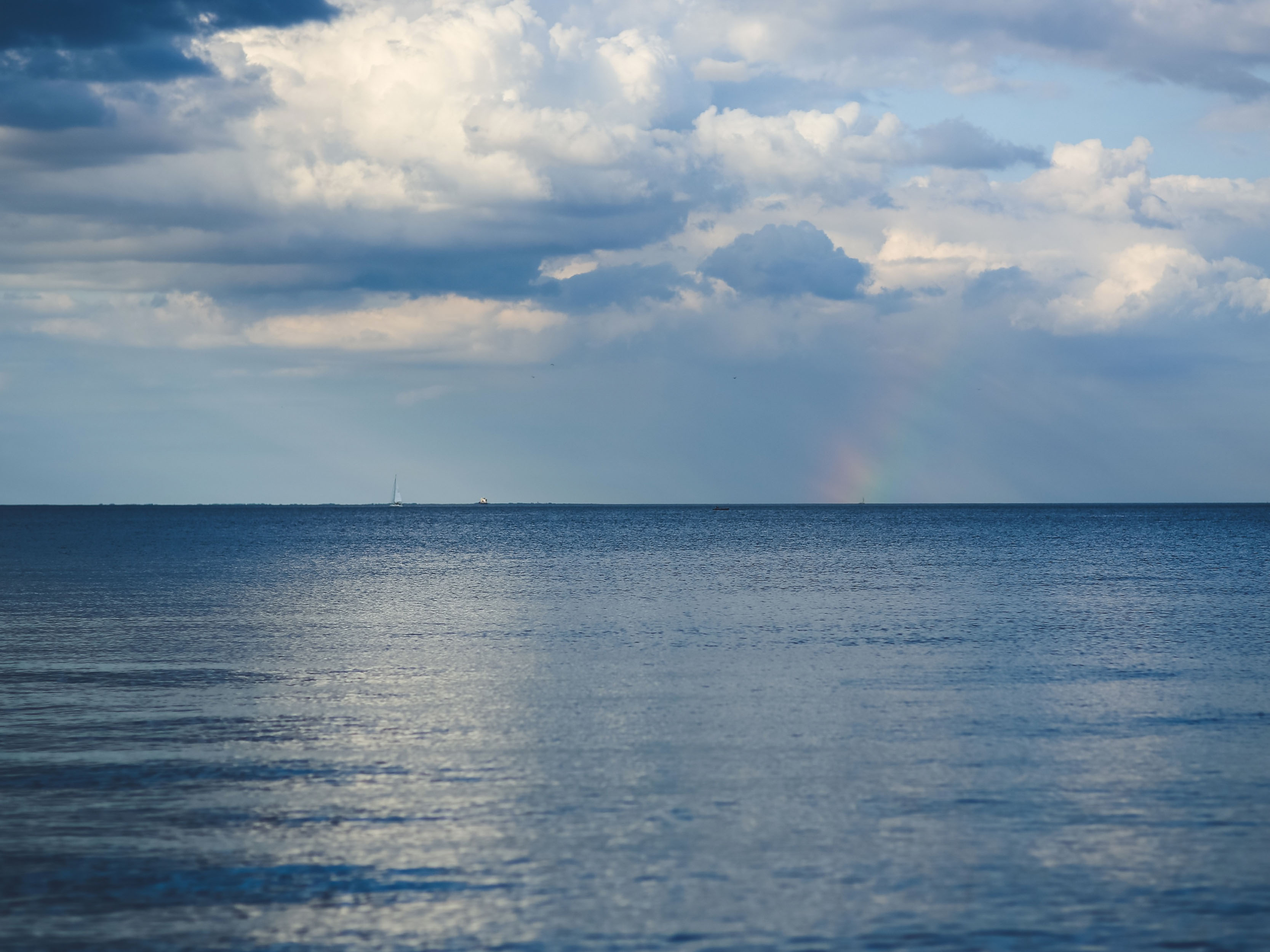 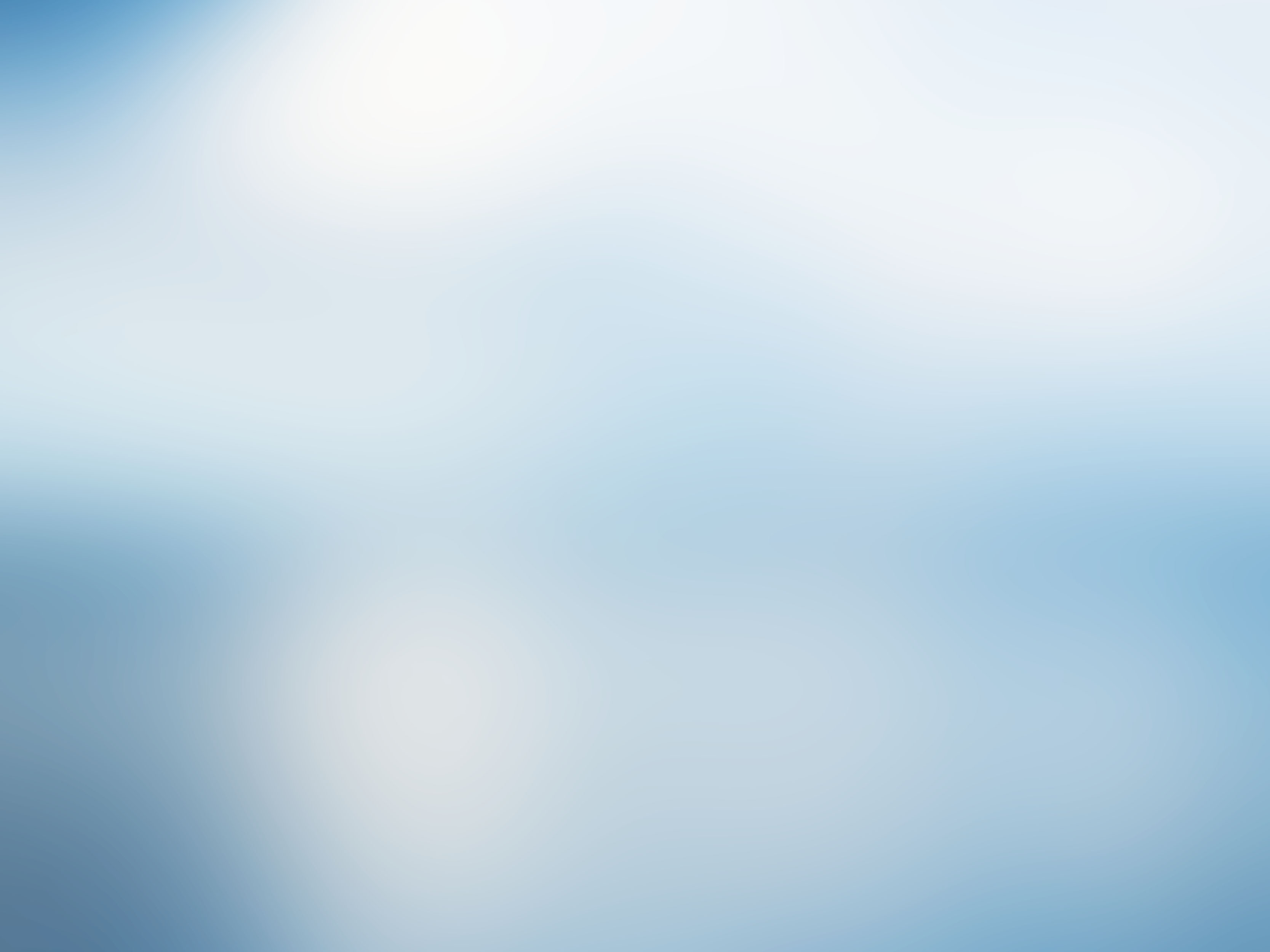 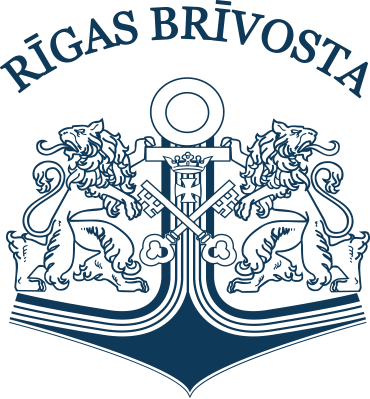 Baltijas valstu un Krievijas ostasTirgus daļa 2018
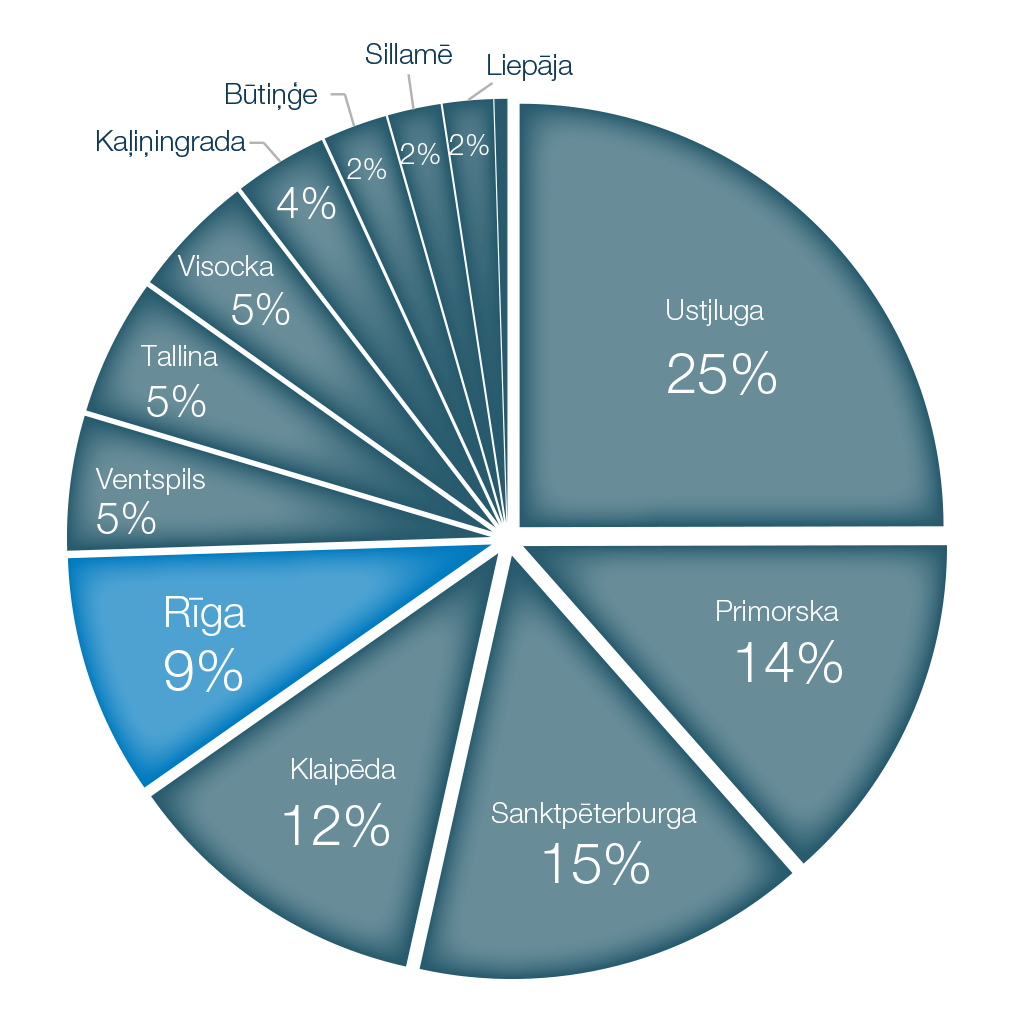 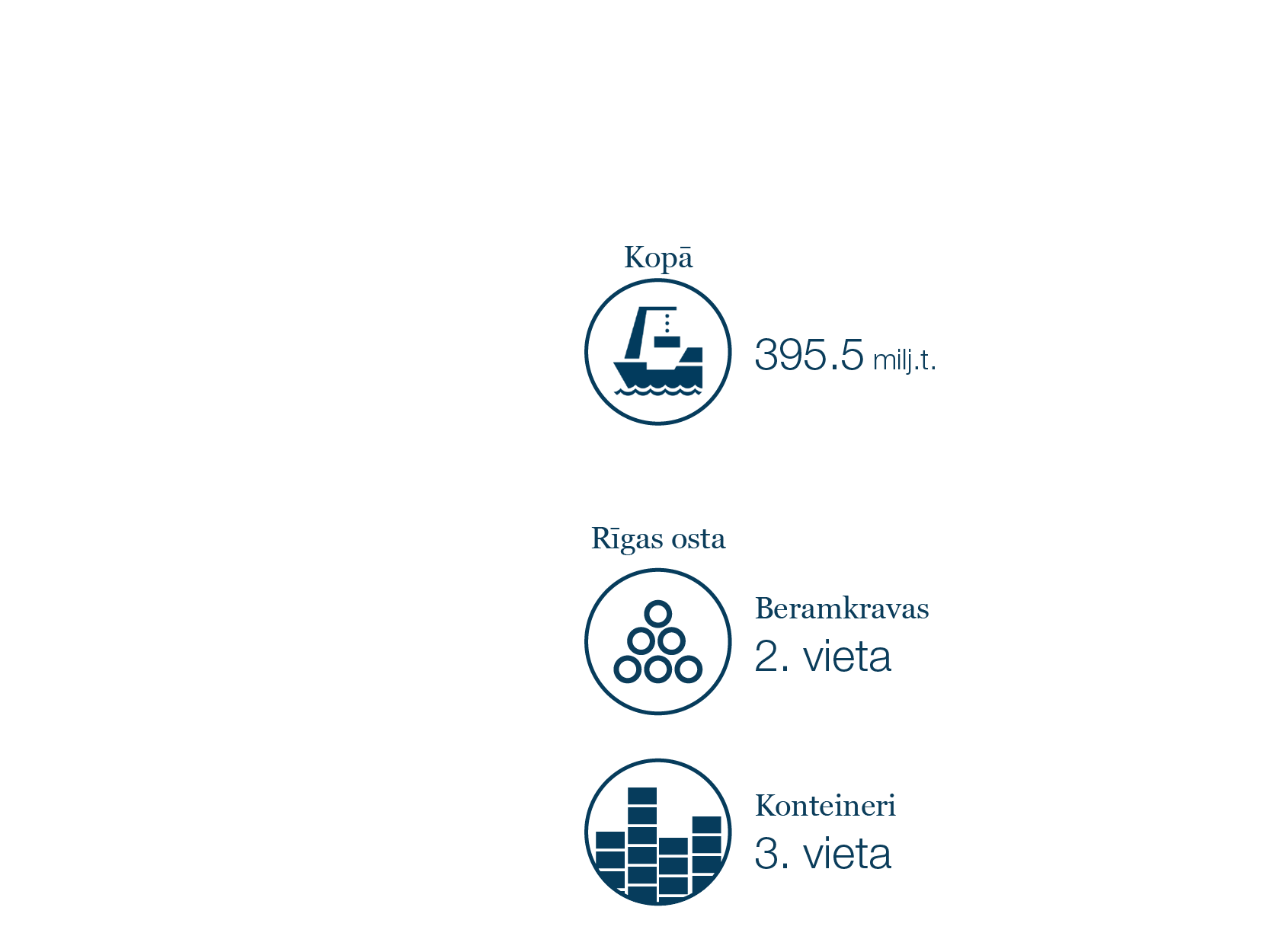 Rīgas osta ir piektā lielākā osta ar 9,2% tirgus daļu
6
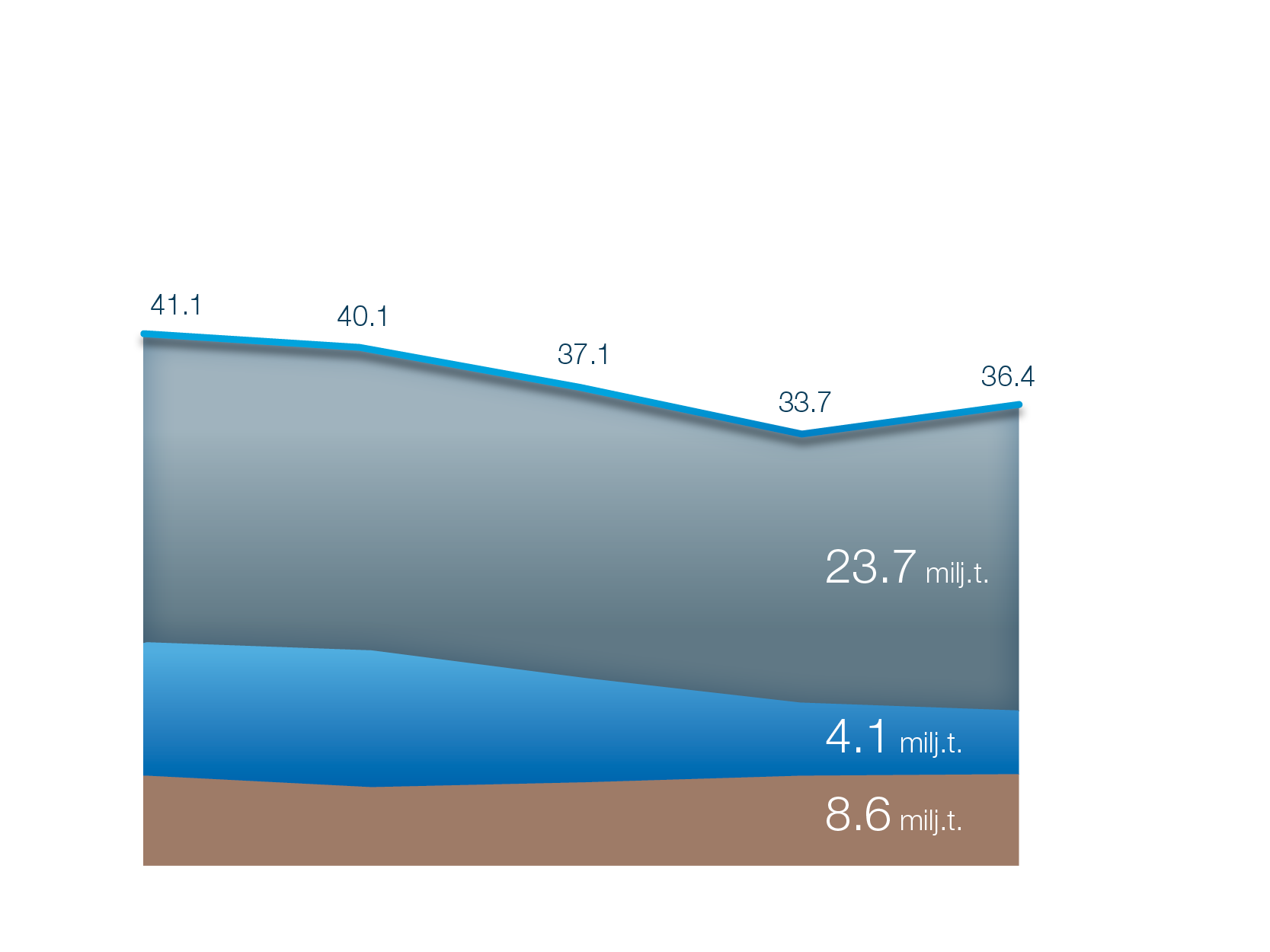 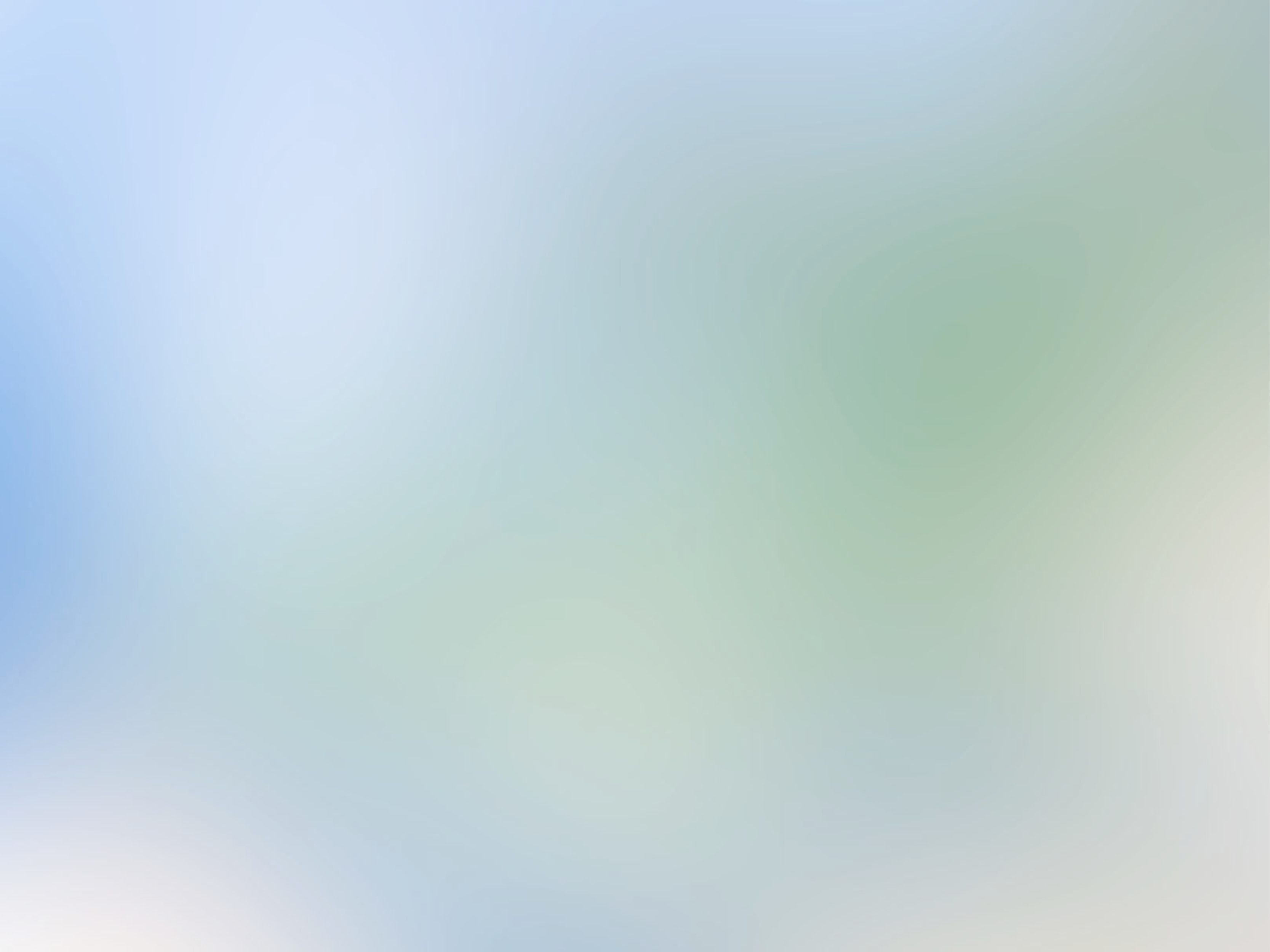 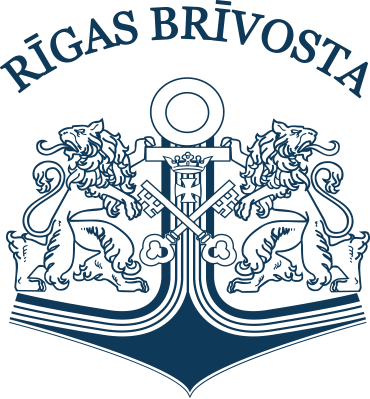 Kravu apgrozījums Rīgas ostā2014–2018.
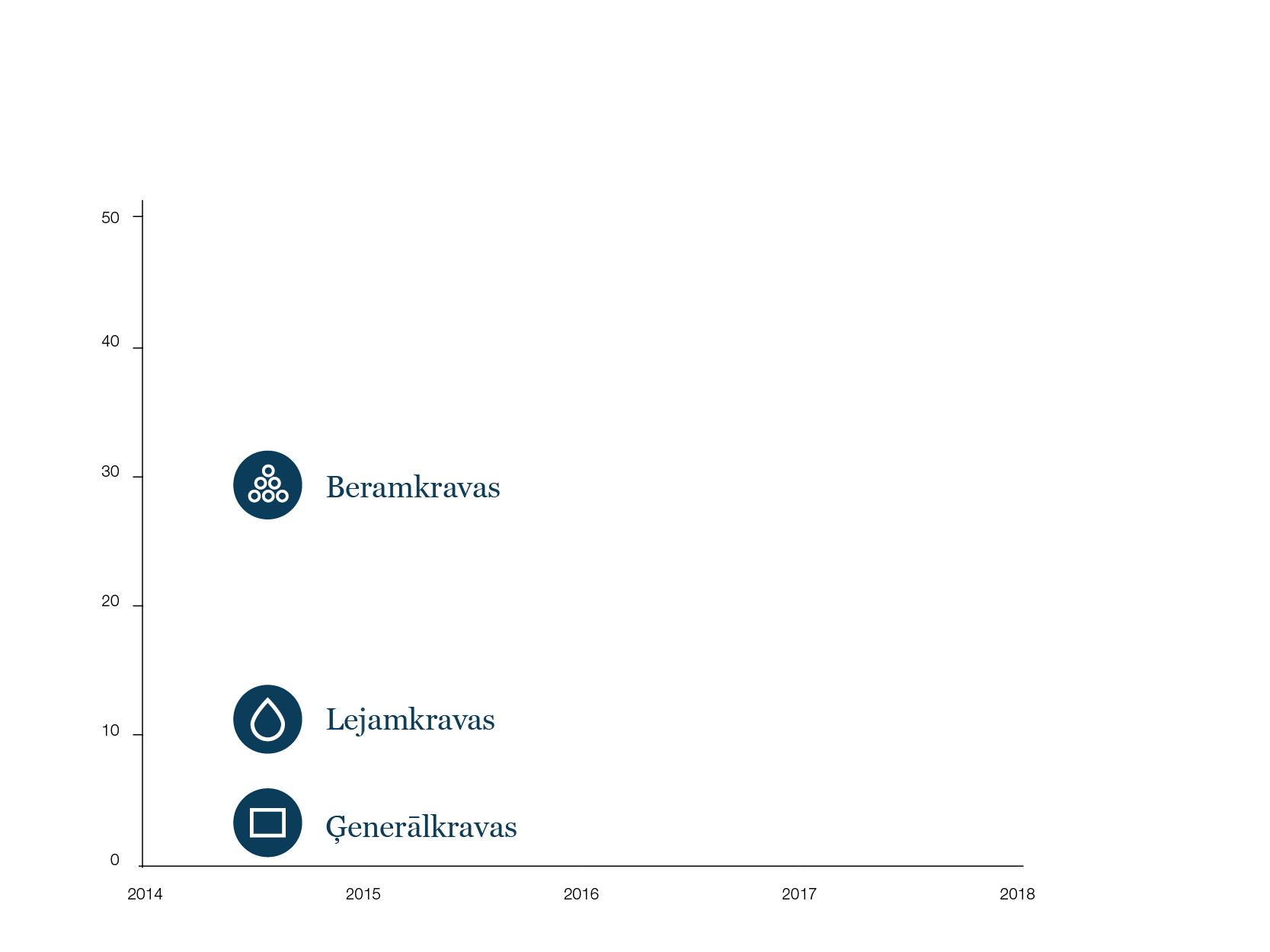 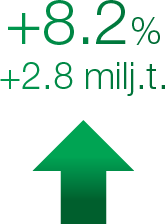 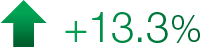 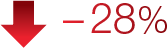 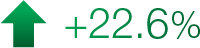 7
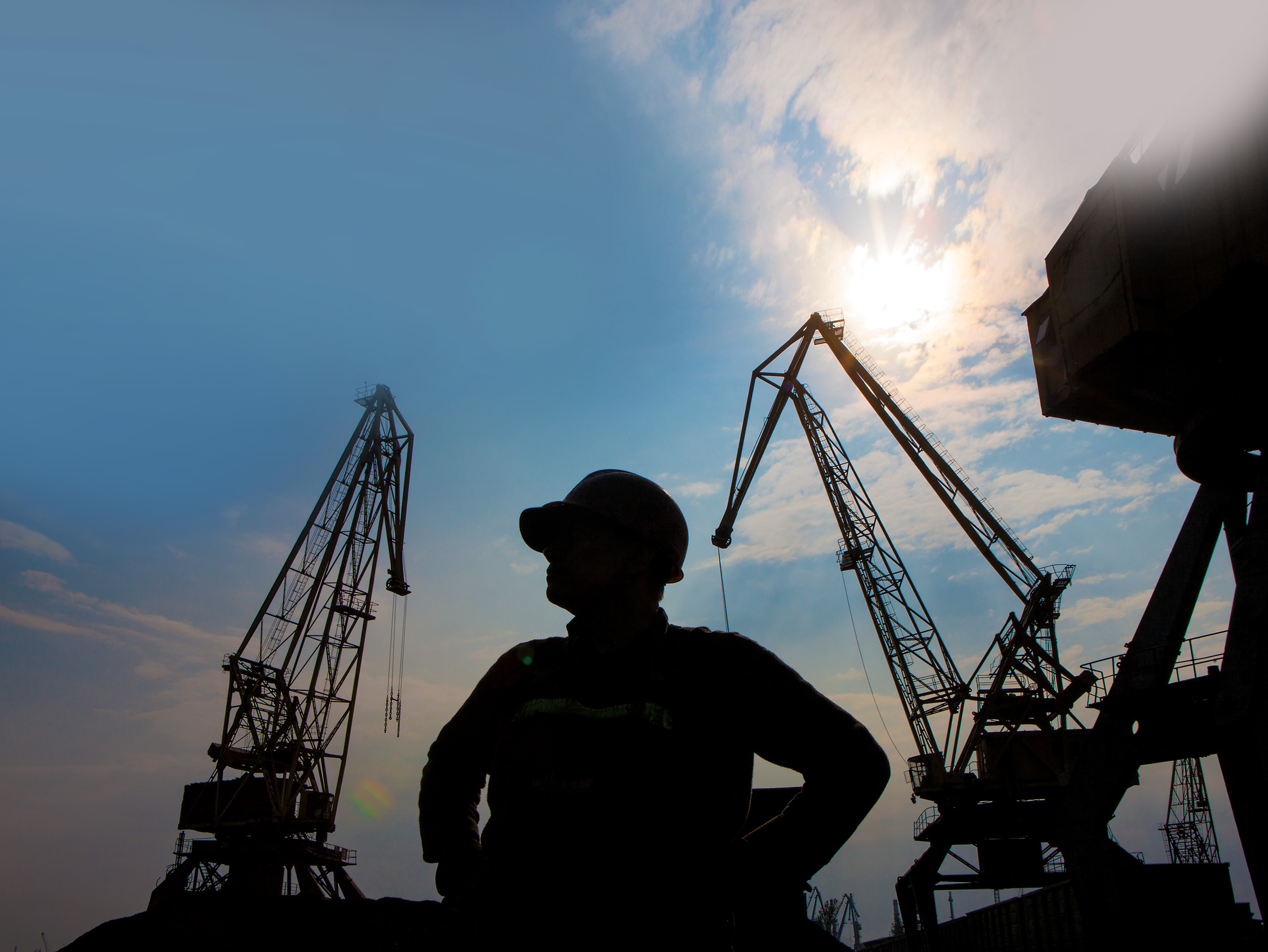 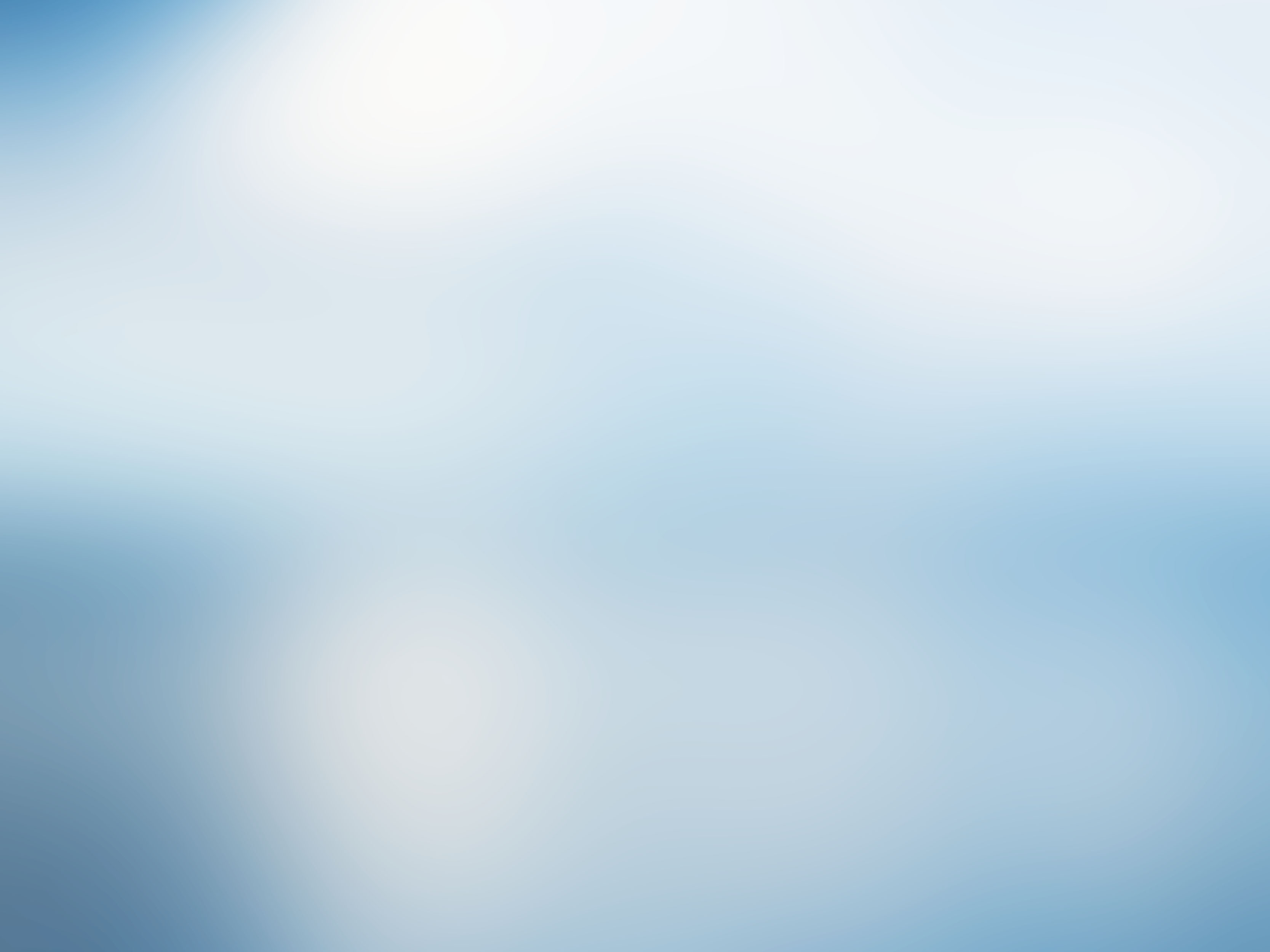 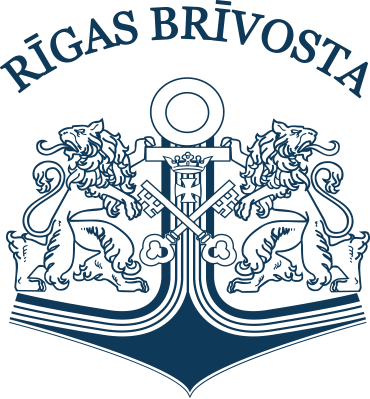 Kravu struktūra Rīgas ostā 2018.gadā
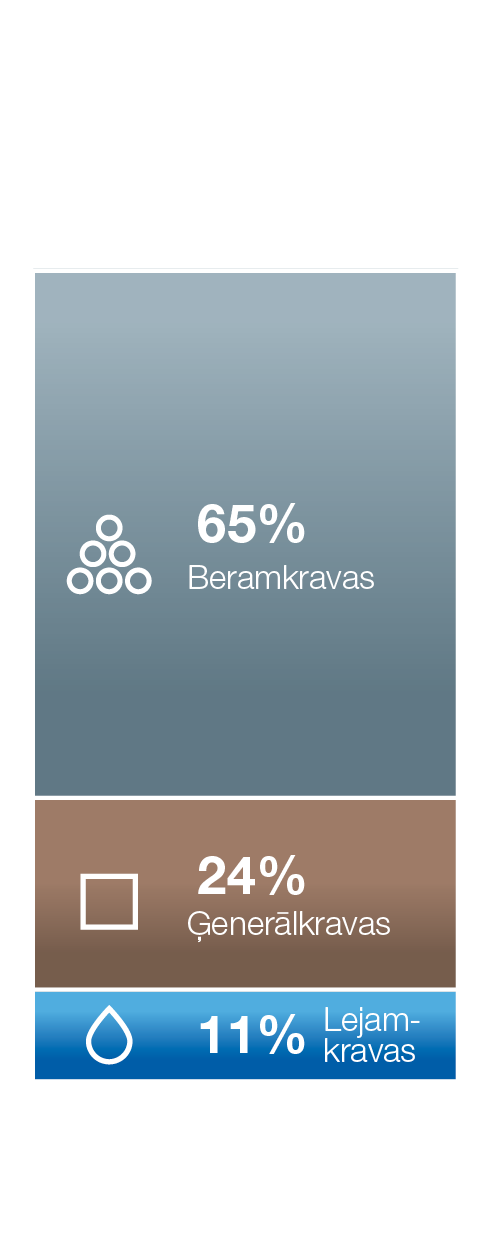 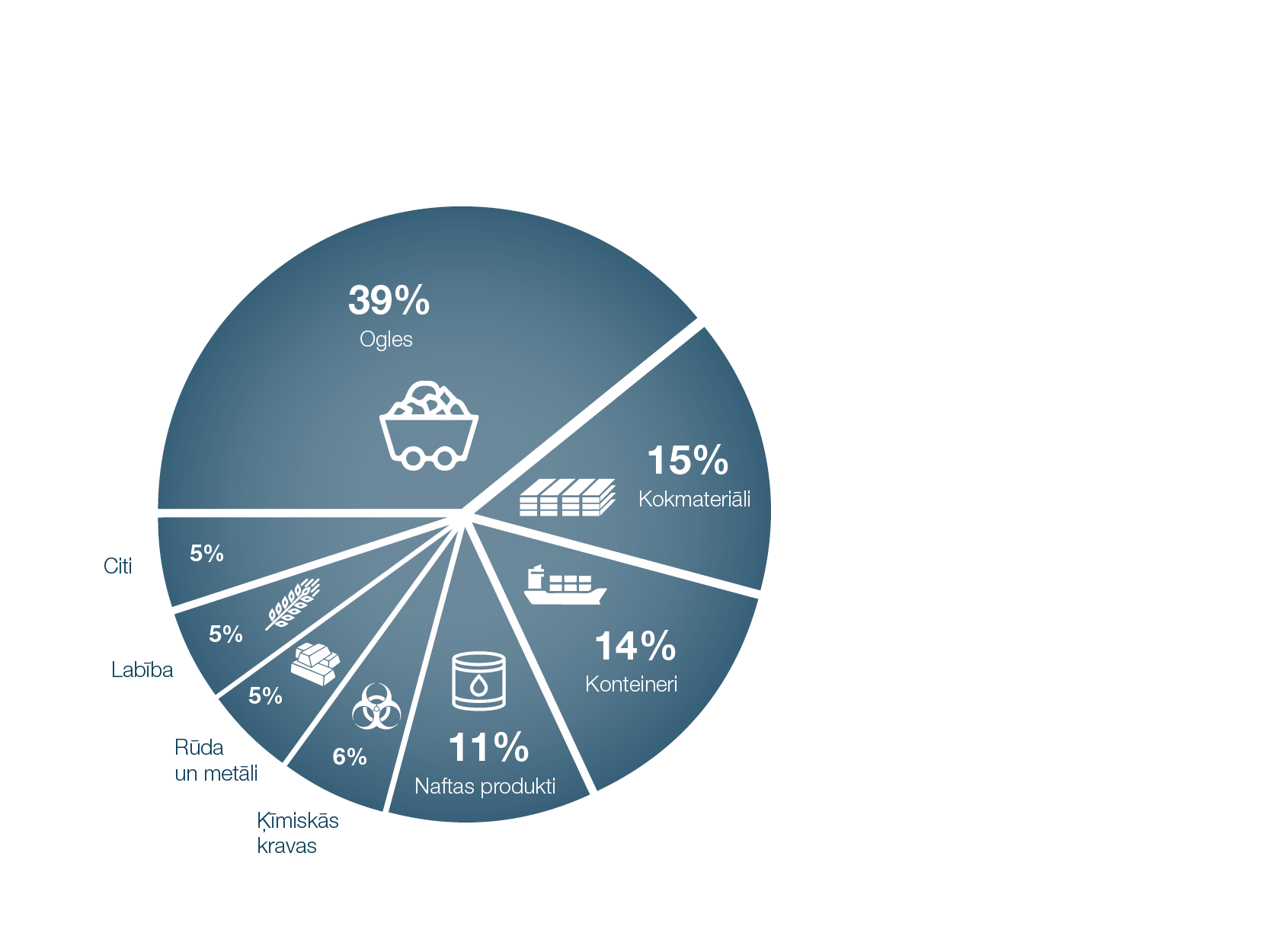 8
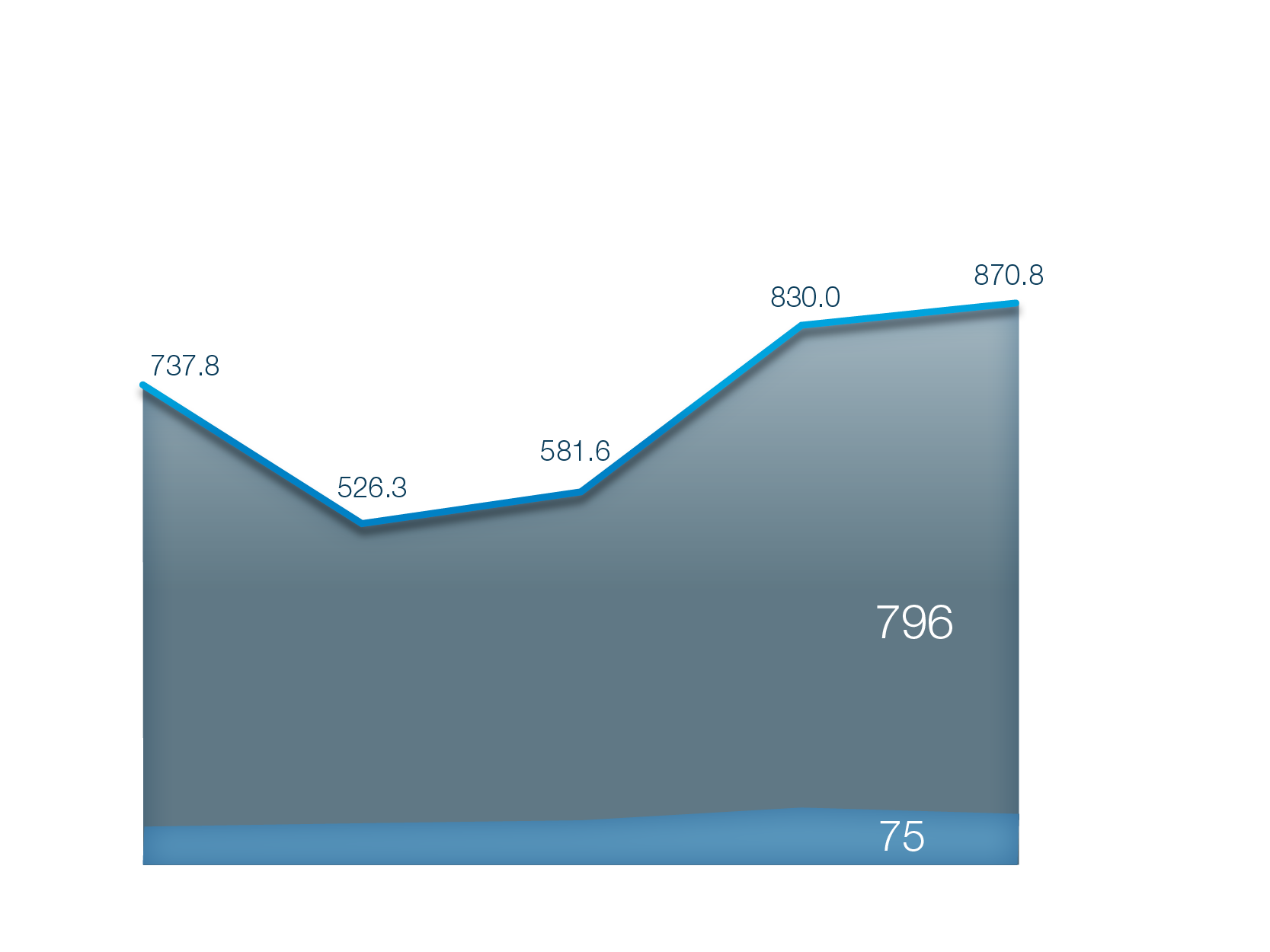 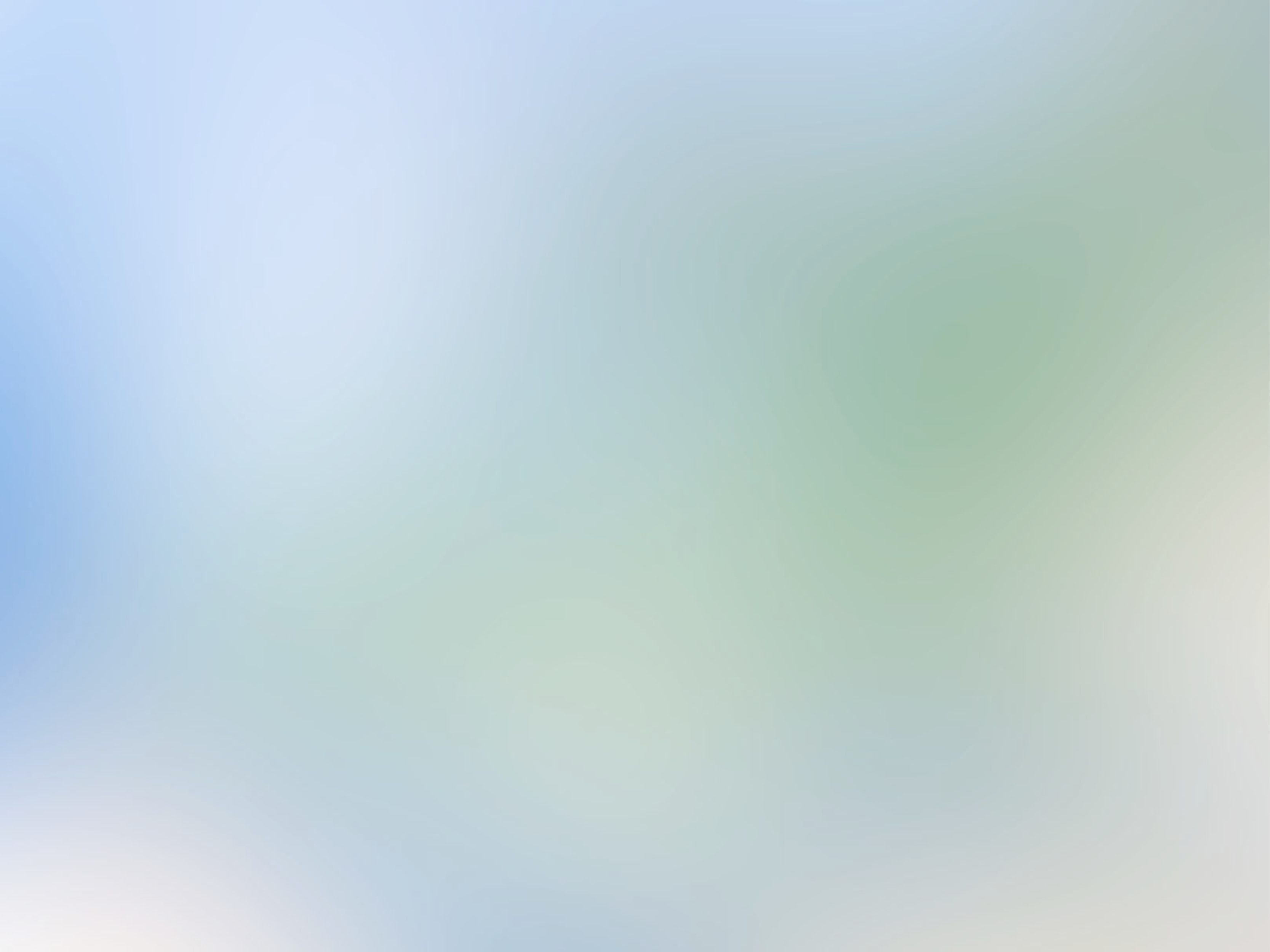 Pasažieru skaits Rīgas ostā(tūkst. pasažieri)
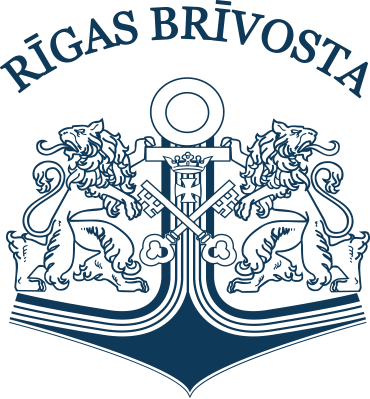 NAP mērķa sasniegšanas rādītājs – 1,15 milj. pasažieru 2020. gadā Rīgas ostā
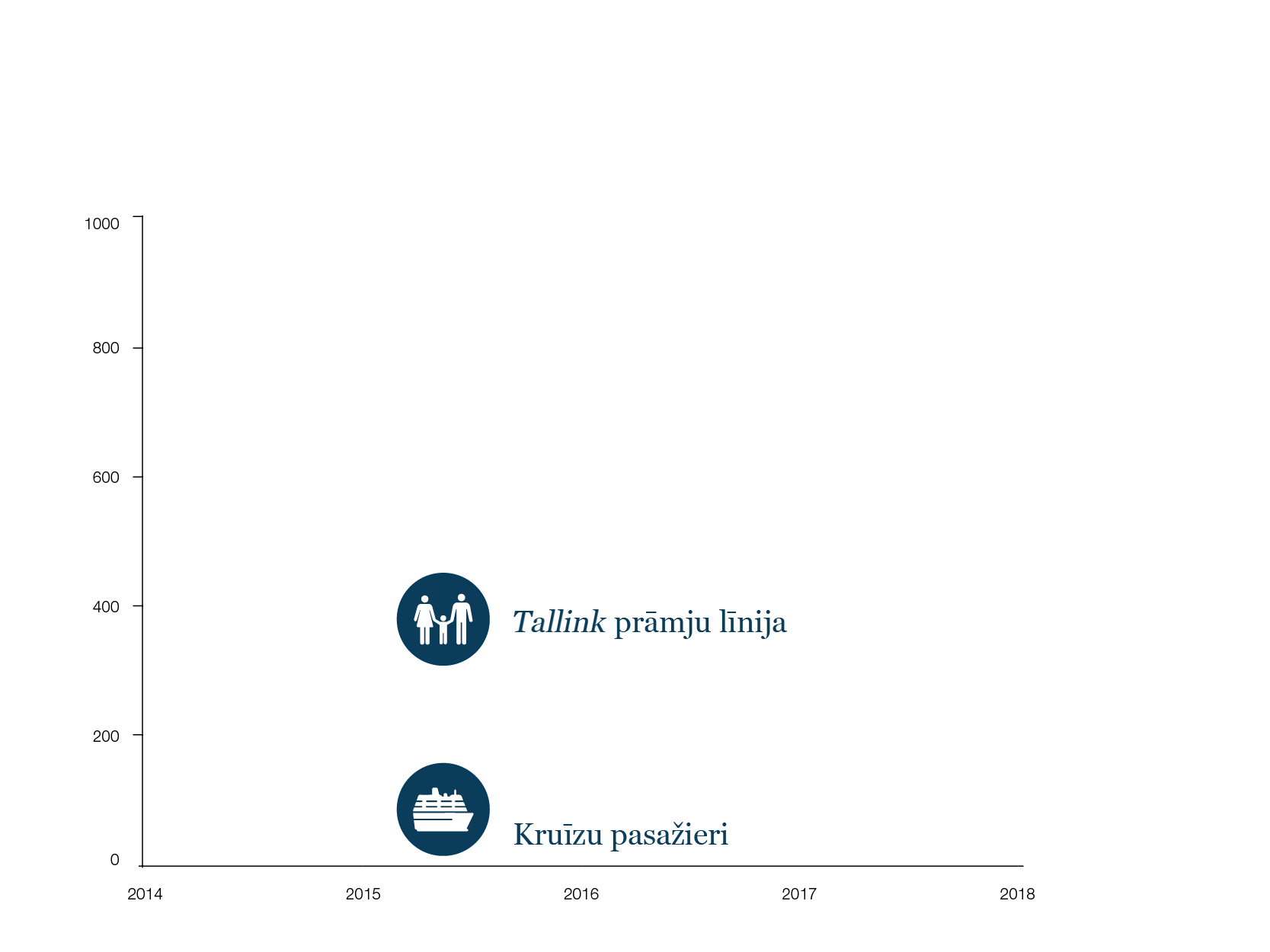 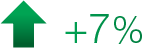 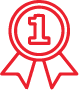 Jauns rekords pasažieru pārvadājumos  870,8 tūkst. pasažieru
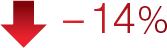 9
NAP 2020 uzdevums
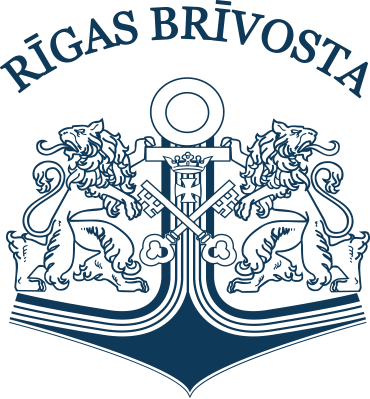 Ieguldījumi infrastruktūrā NAP 2020 (2014.-2018.g.):
	RBP – 188,1 milj. EUR
	Komersanti - ~230 milj. EUR
Rīgas brīvostas kravu pārkraušanas jauda:	
	2014.g.– 58 milj.t.
	2018.g.  - 63 milj.t.
Ieguldījumi pamata infrastruktūras sakārtošanai un jaudu palielināšanai   - Rīgas osta
10
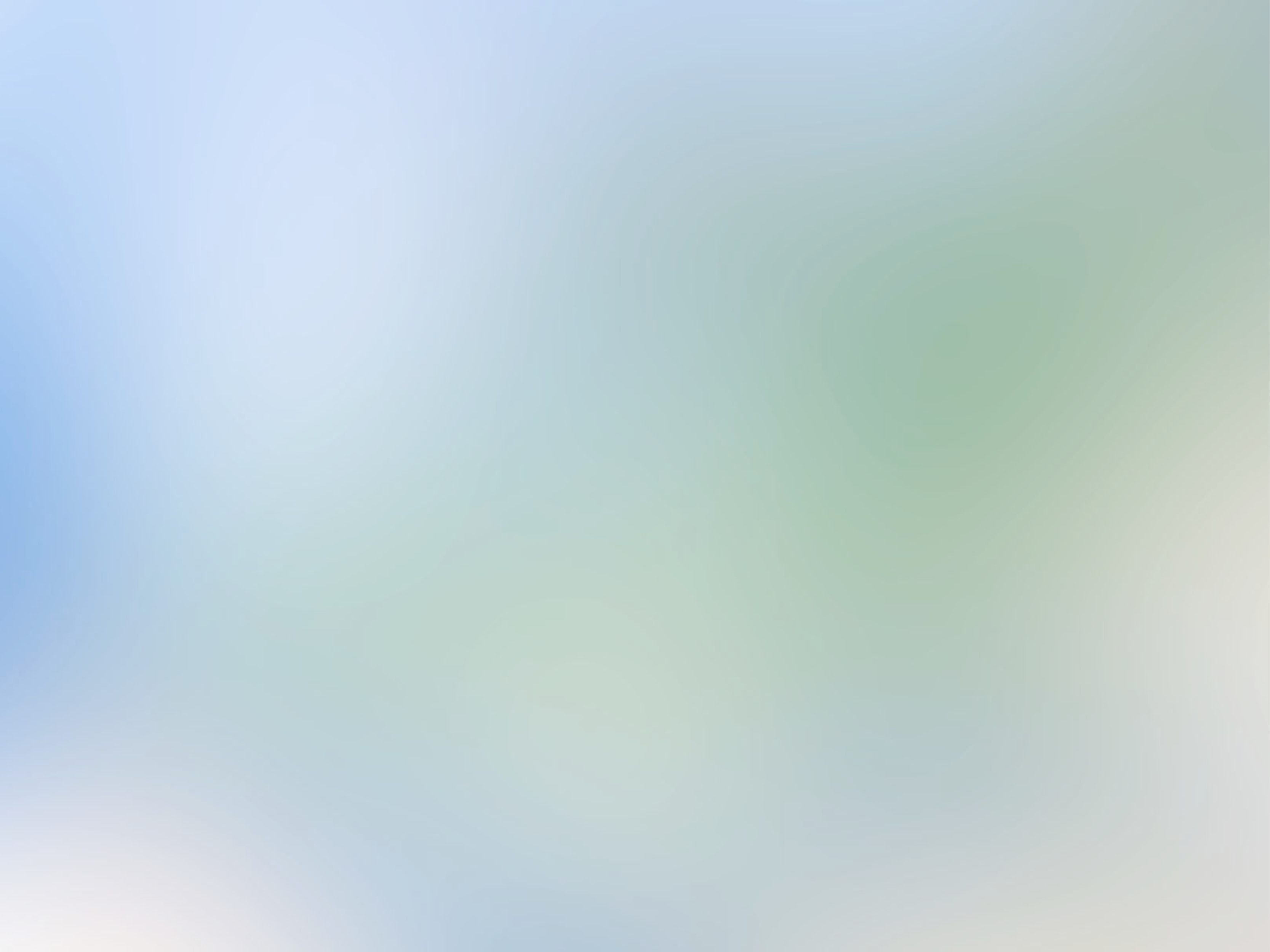 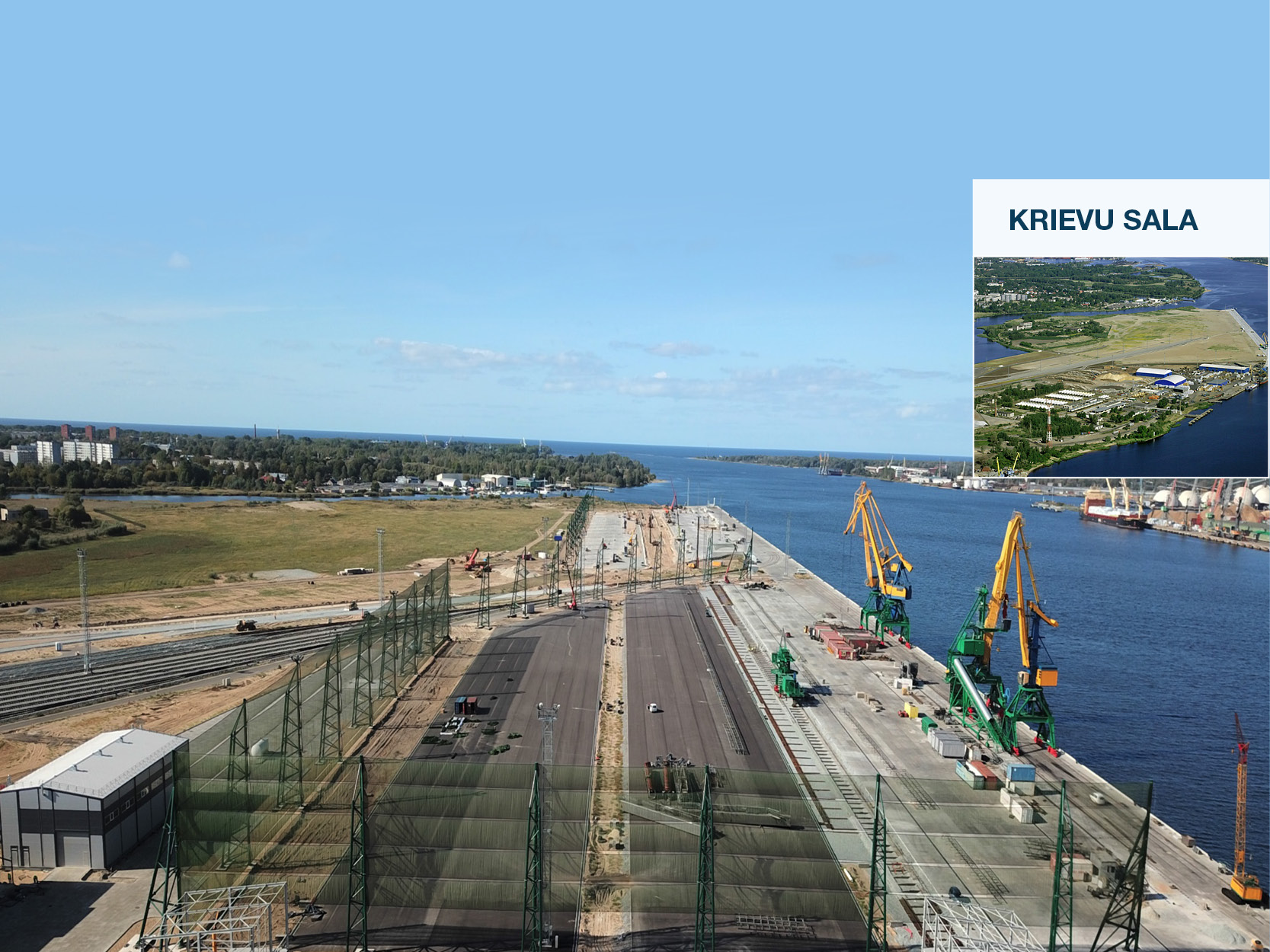 NAP 2020 uzdevums
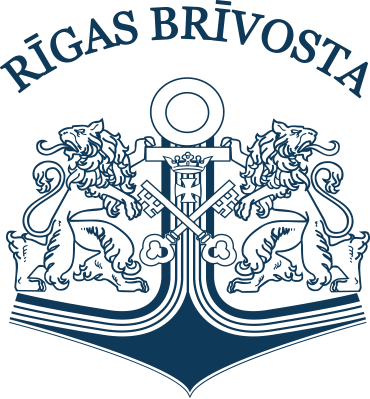 Ieguldījumi pamata infrastruktūras sakārtošanai un jaudu palielināšanai   - Rīgas osta
Projekts «Infrastruktūras attīstība Krievu salā ostas aktivitāšu pārcelšanai no pilsētas centra»
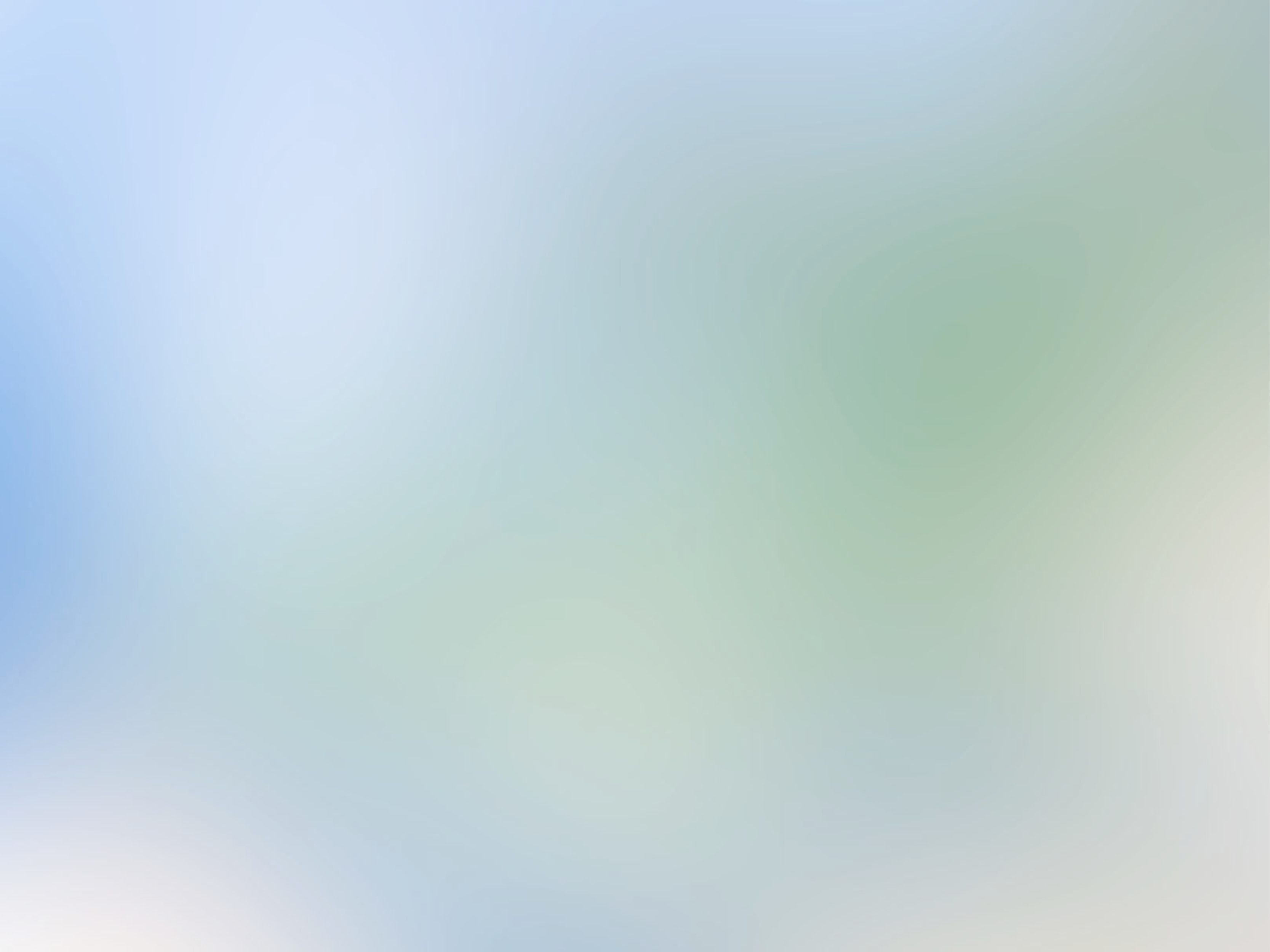 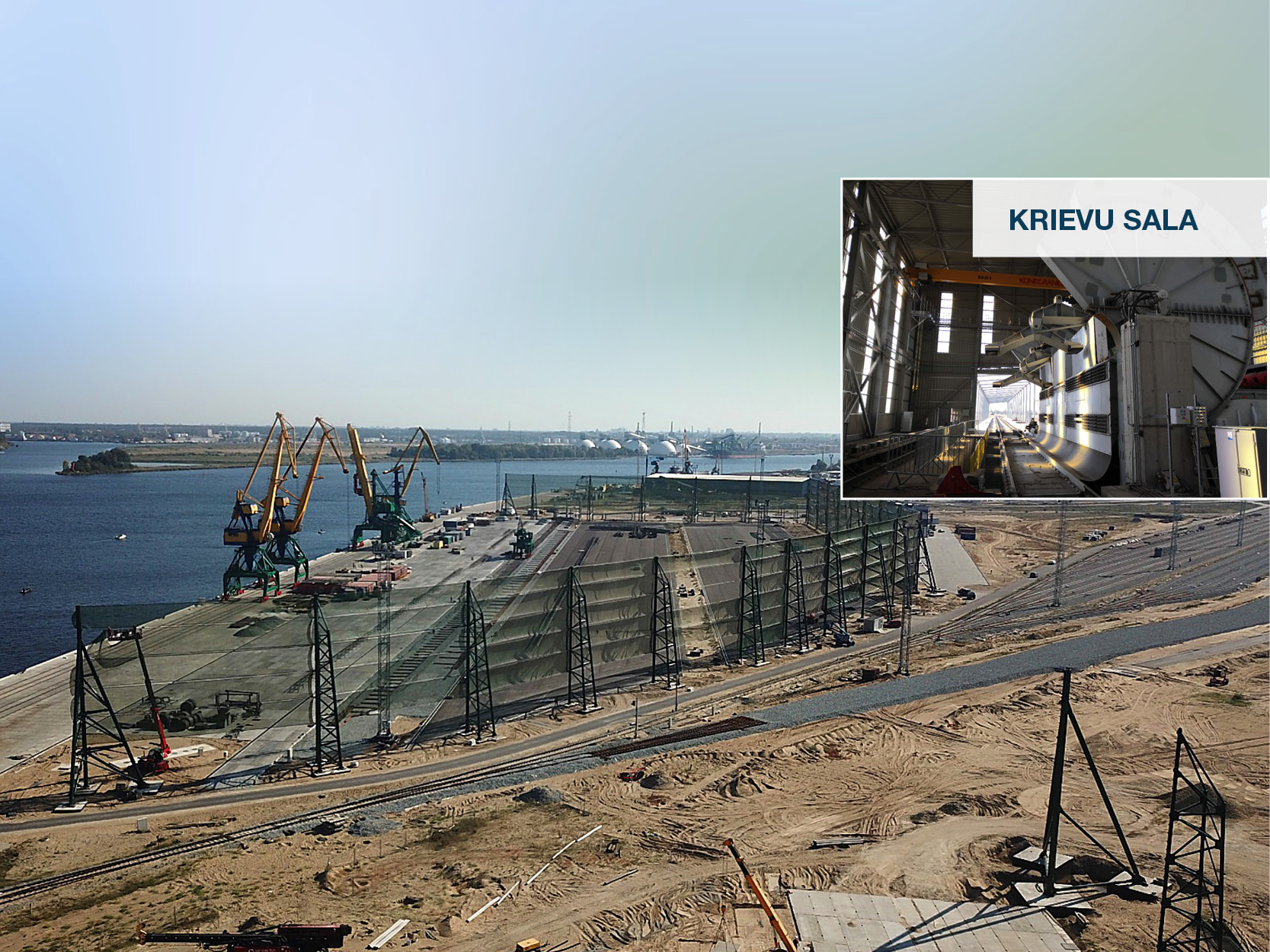 Projekts «Infrastruktūras attīstība Krievu salā ostas aktivitāšu pārcelšanai no pilsētas centra»
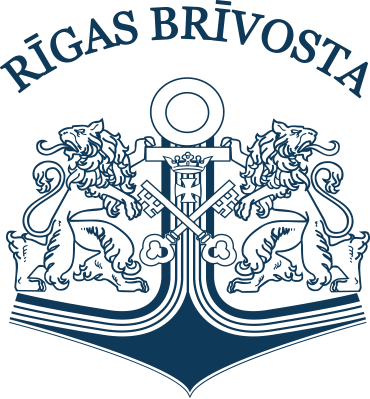 Būvniecība – 2011.-2018.g.
Investīcijas – 167 milj. EUR
Jauda- 15-20 milj.t./gadā
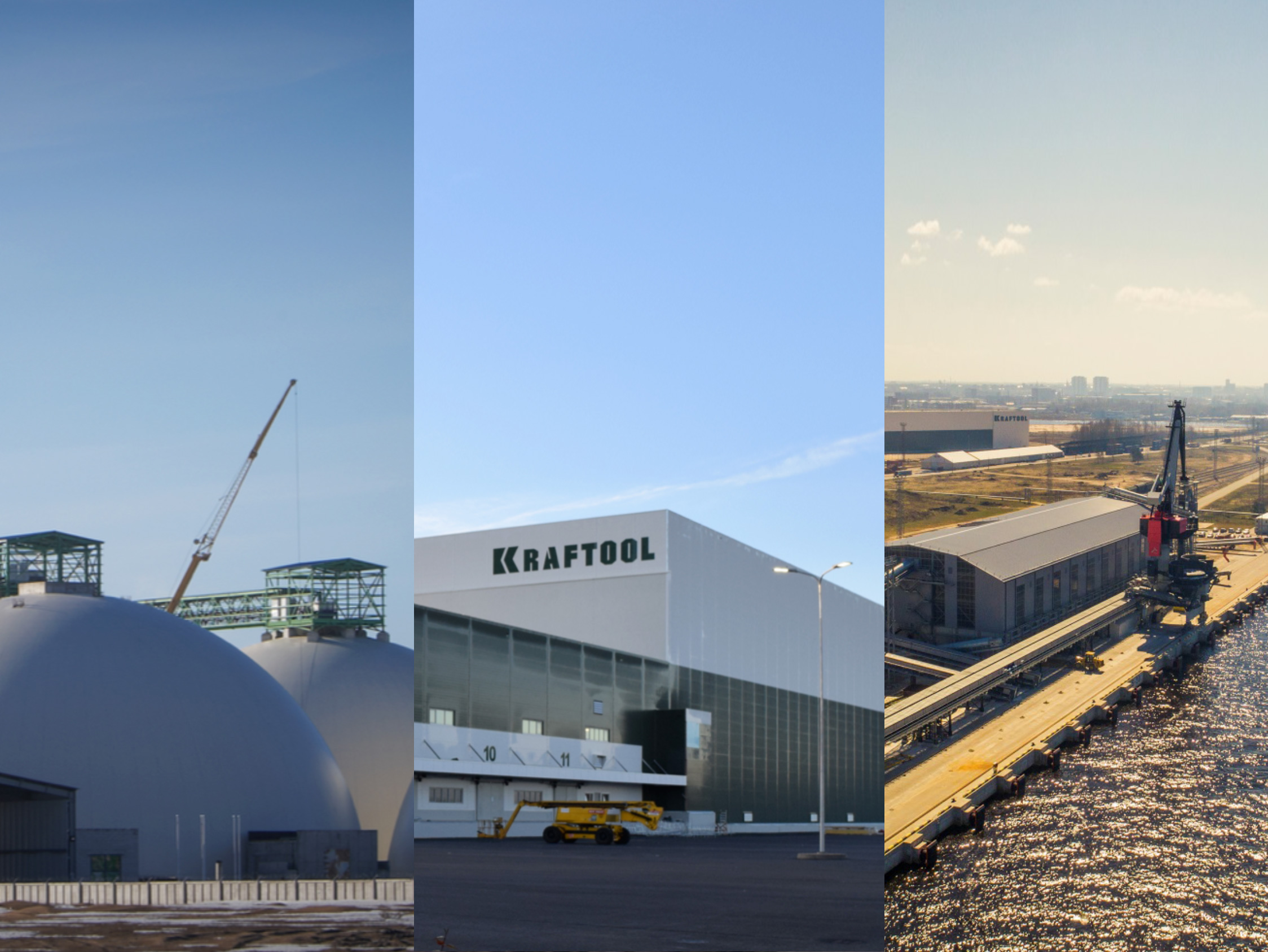 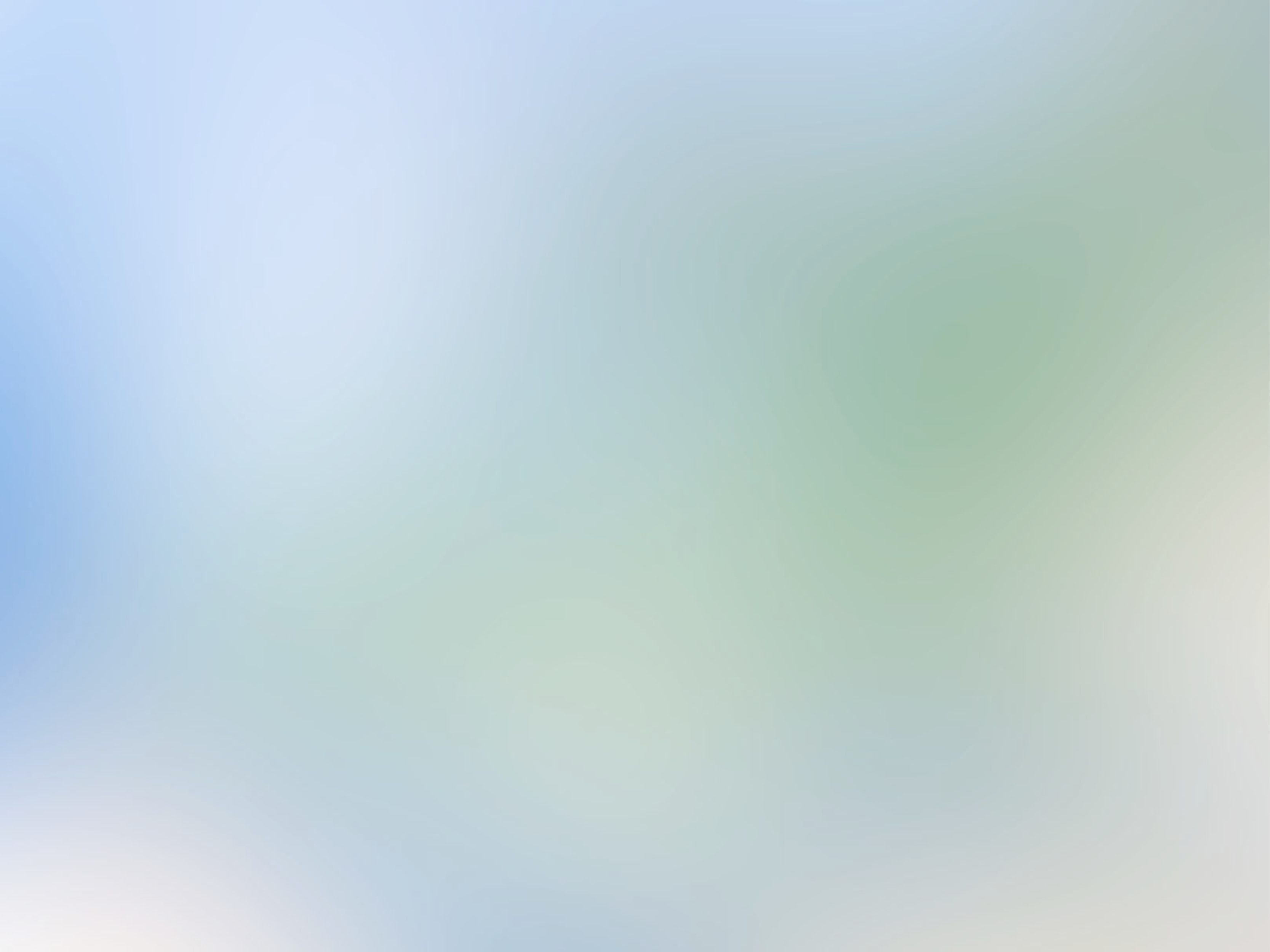 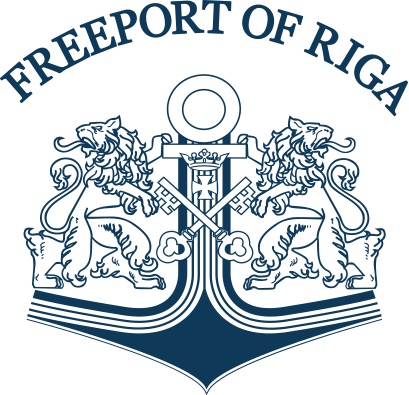 Komercsabiedrību investīcijas TOP 3
Riga Feritilizer Terminal
Riga Bulk Terminal
TFS Trans
Jaunie projekti tiek attīstīti licencētas komercsabiedrības statusā
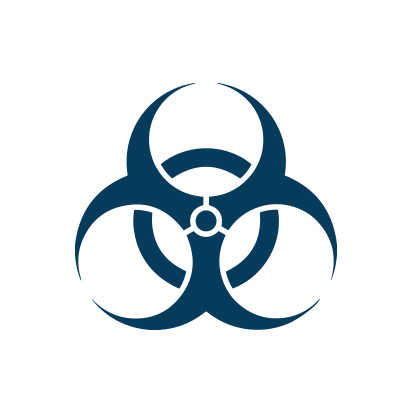 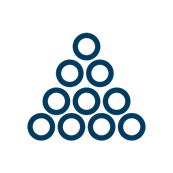 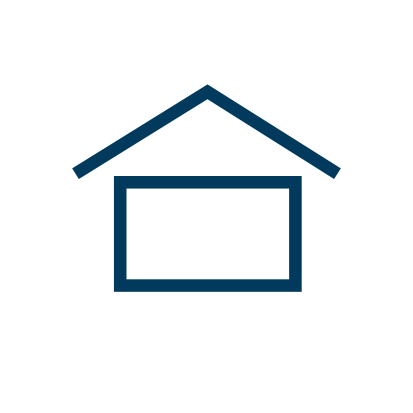 66 milj. EUR

 Ķīmisko 
Beramkravu termināls
(jauda: 2 milj. t/gadā)
36 milj. EUR

Lielākais Baltijas valstīs
 multifunkcionāls 
ģenerālkravu terminālis
21 milj. EUR

 Beramkravu terminālis
(jauda:1,5 milj. t/gadā)
13
Ieguldījumi infrastruktūrā
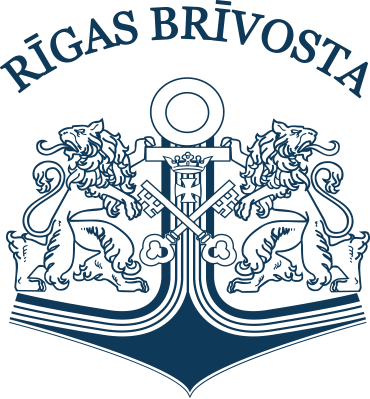 Licencēta komercdarbība un brīvās zonas režīms
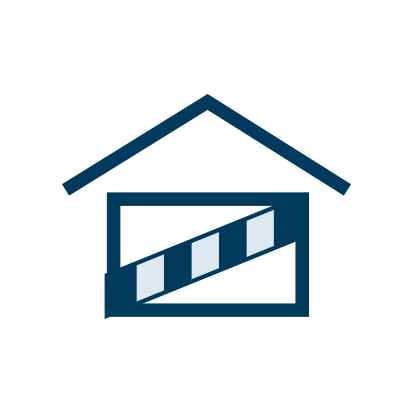 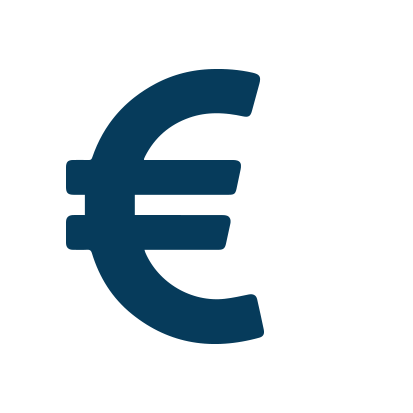 2019.gads – 25 licencētas komercsabiedrības, tai skaitā 18 brīvās zonas režīmā
2014.g.-2018.g. licencēto komercsabiedrību ieguldījumi - ~107 milj. EUR  jeb ~46% no kopējiem komersantu ieguldījumiem
14
Ieguldījumi infrastruktūrā
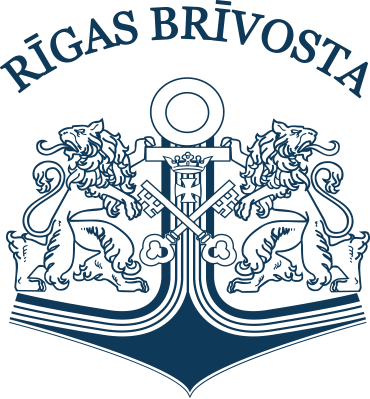 Pārējie komersanti
Licencētas komercsabiedrības
Kopā
Licencēta komercdarbība un brīvās zonas režīms
15
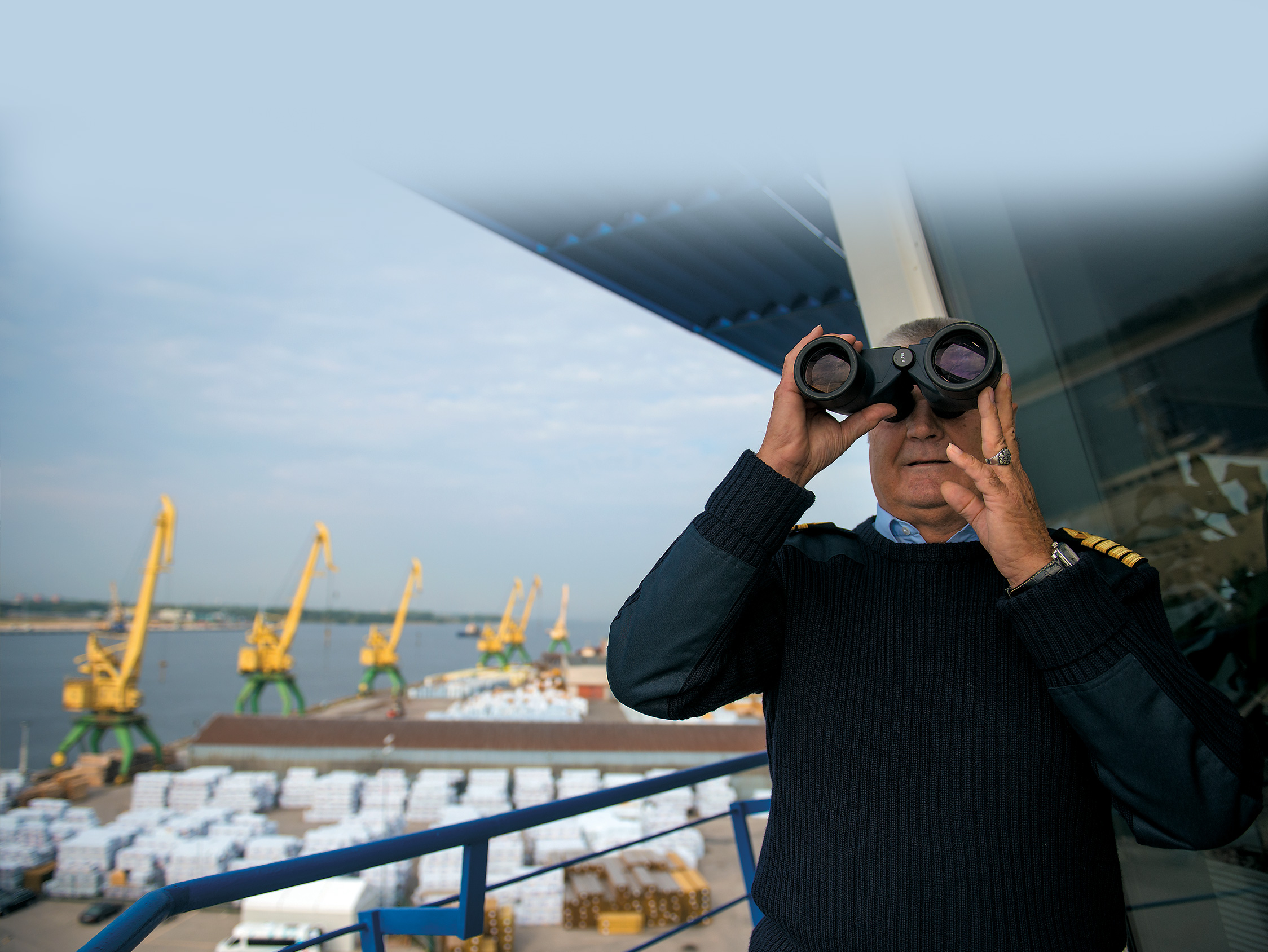 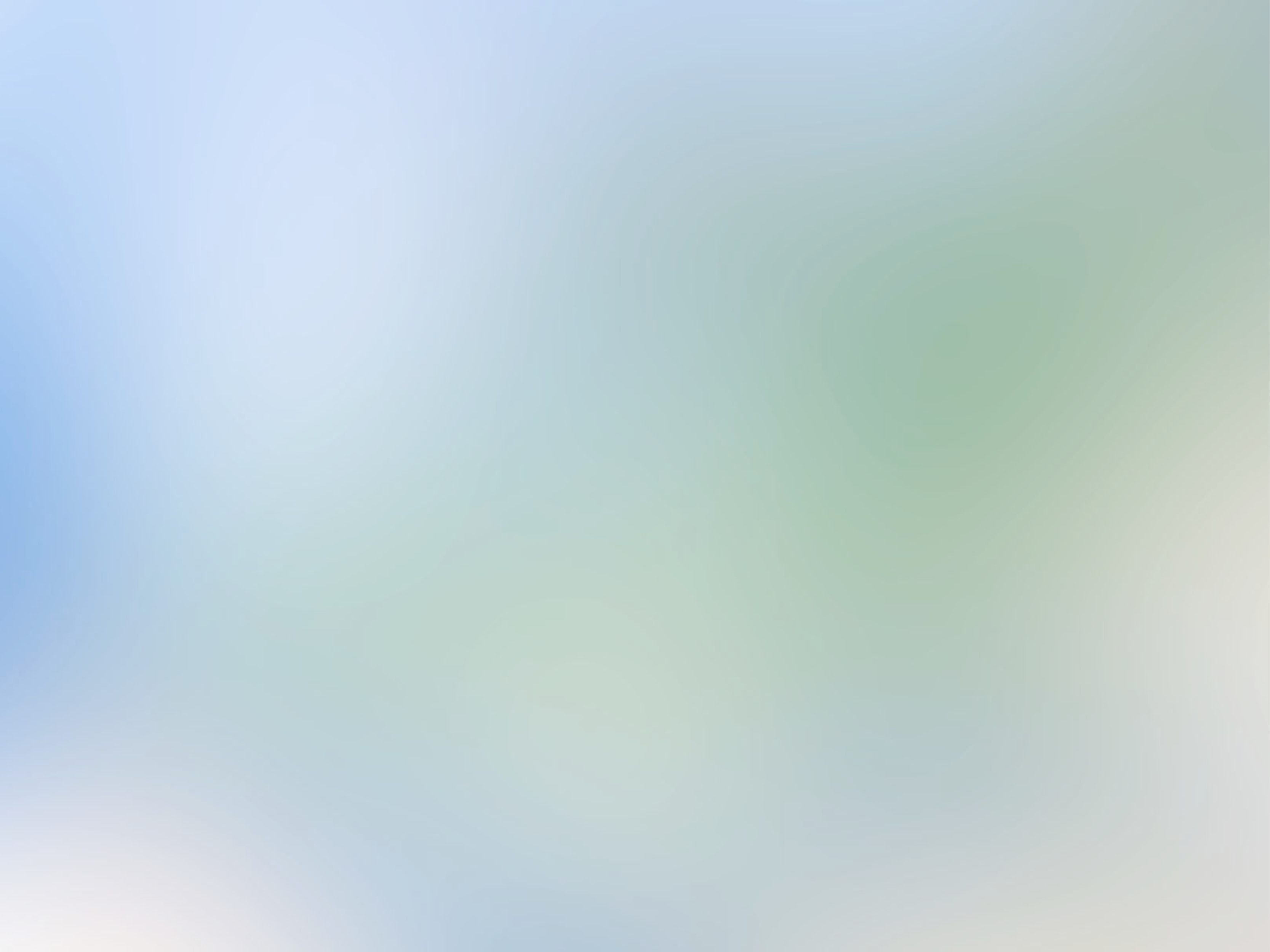 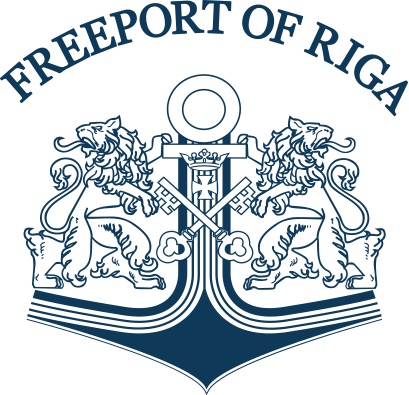 Licencēta komercdarbība un brīvās zonas režīms
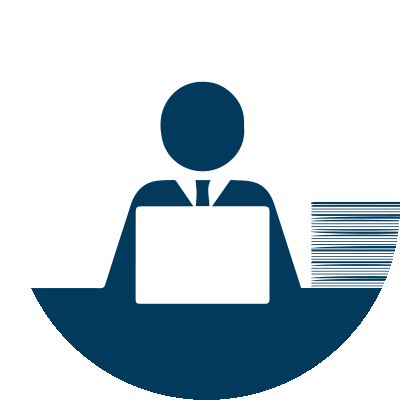 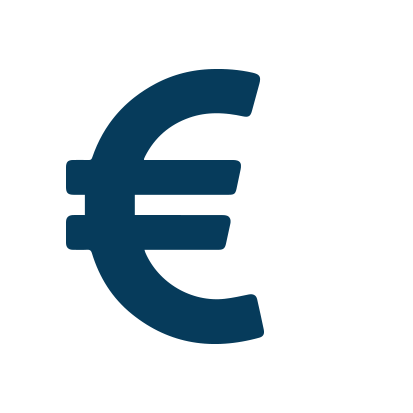 Nodokļu atlaides:

Licencētām komercsabiedrībām:
UIN			80 %
NĪN 			80-100%
+
Licencētām komercsabiedrībām brīvās zonas režīmā:
PVN 			100 %
Akcīzes nod.	100 %
Tiešo nodokļu atlaides var sasniegt līdz
35%-55% 
no kopējā ieguldījumu apmēra ostas infrastruktūrā
Tiešo nodokļu atvieglojumus var piemērot tiem ieguldījumiem, kas veikti līdz 31.12.2035.
16
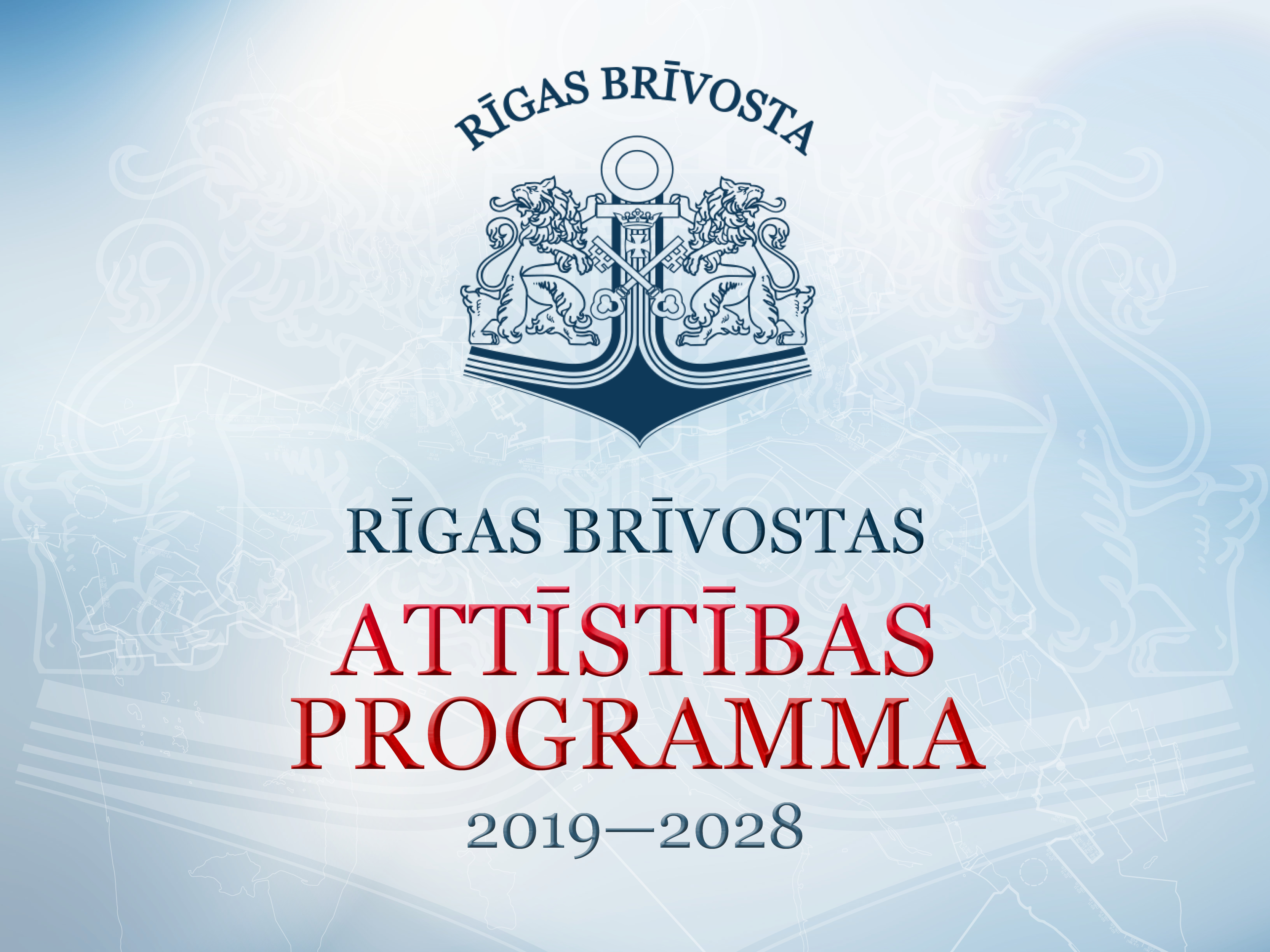 RBAP 2019-2028Attīstības ietvars nākamajai desmitgadei
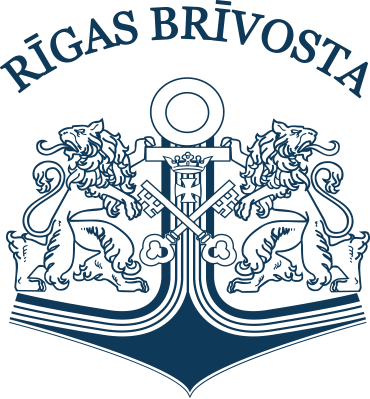 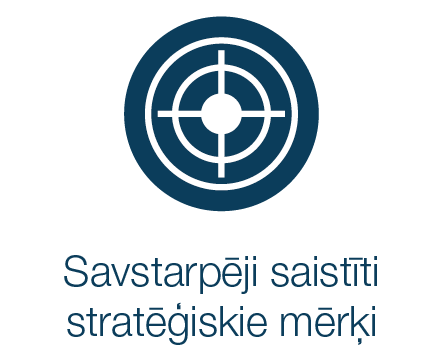 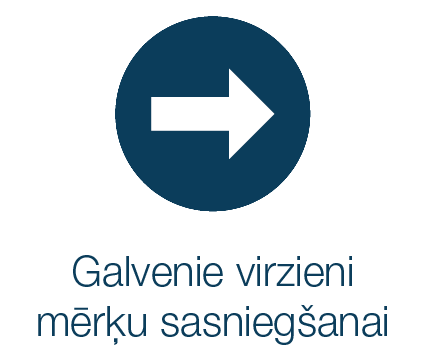 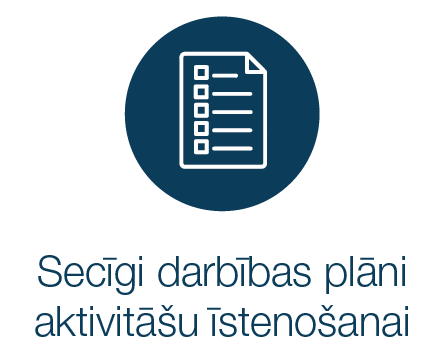 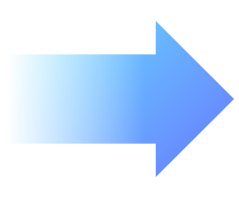 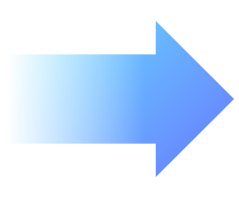 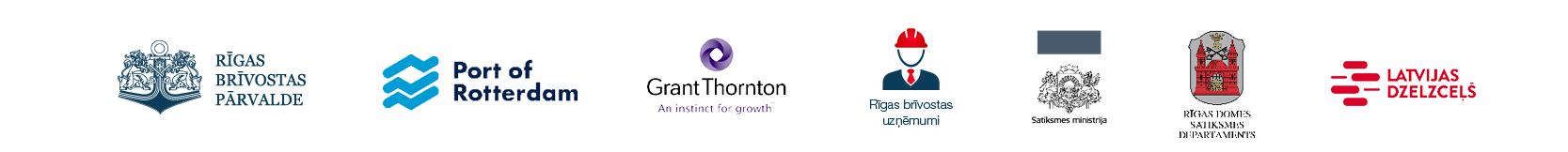 18
RBAP 2019-2028Ambiciozi mērķi
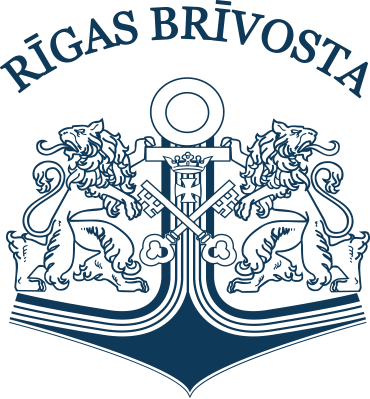 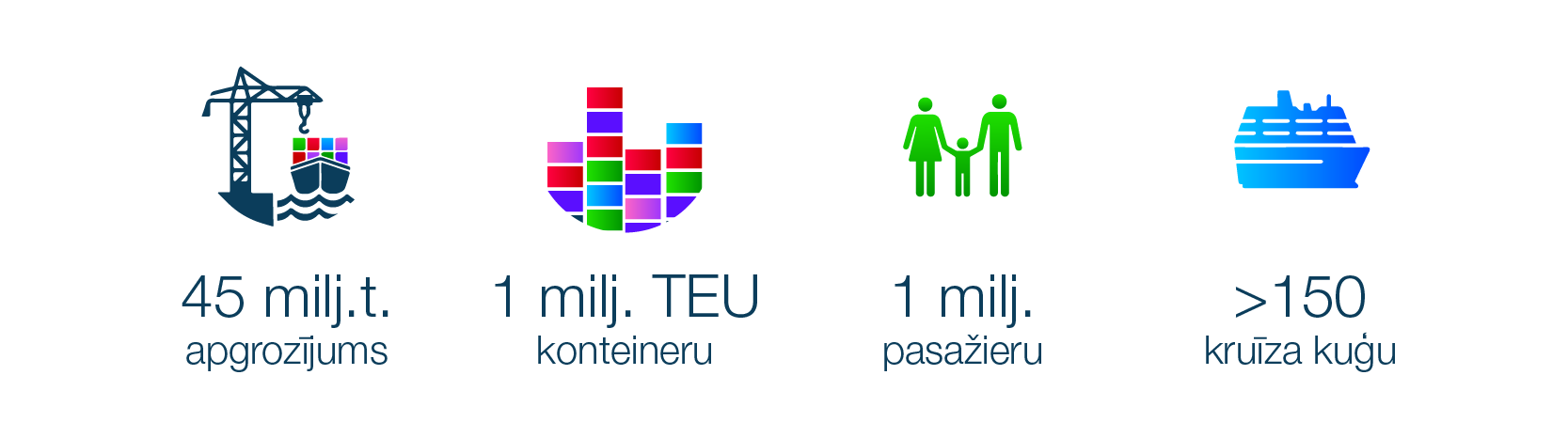 Padarīt Rīgas brīvostu par pievilcīgāko vietu Baltijas reģionā kravu pārvadājumiem un uzņēmējdarbībai
19
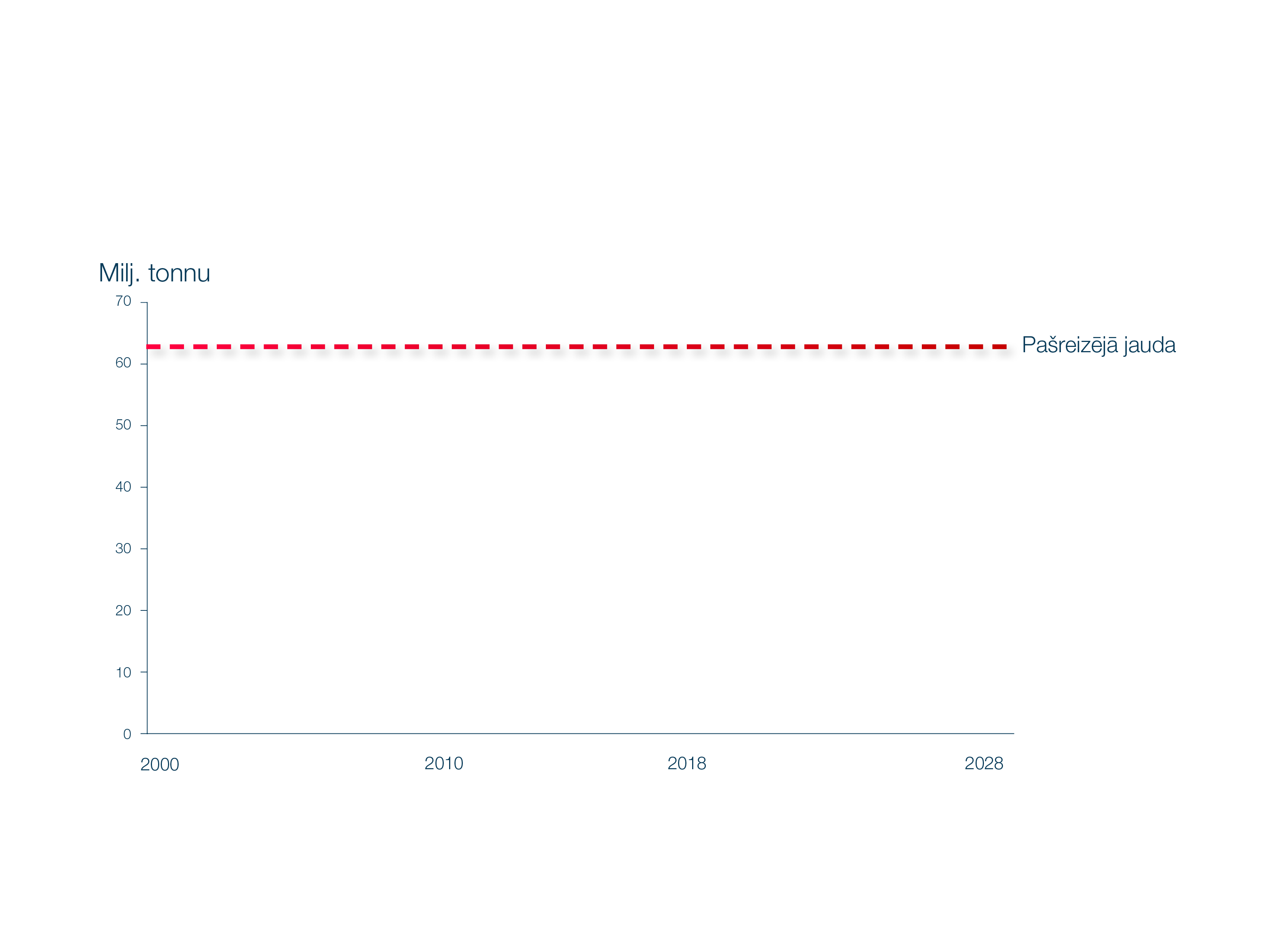 RBAP 2019-2028Kravu apgrozījuma prognozes
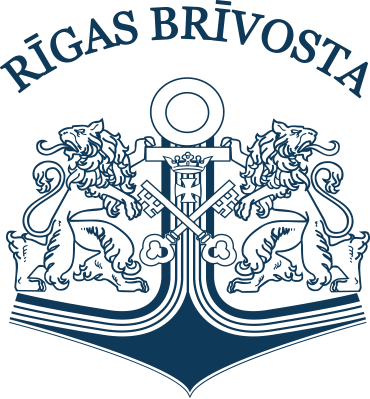 Divi scenāriji
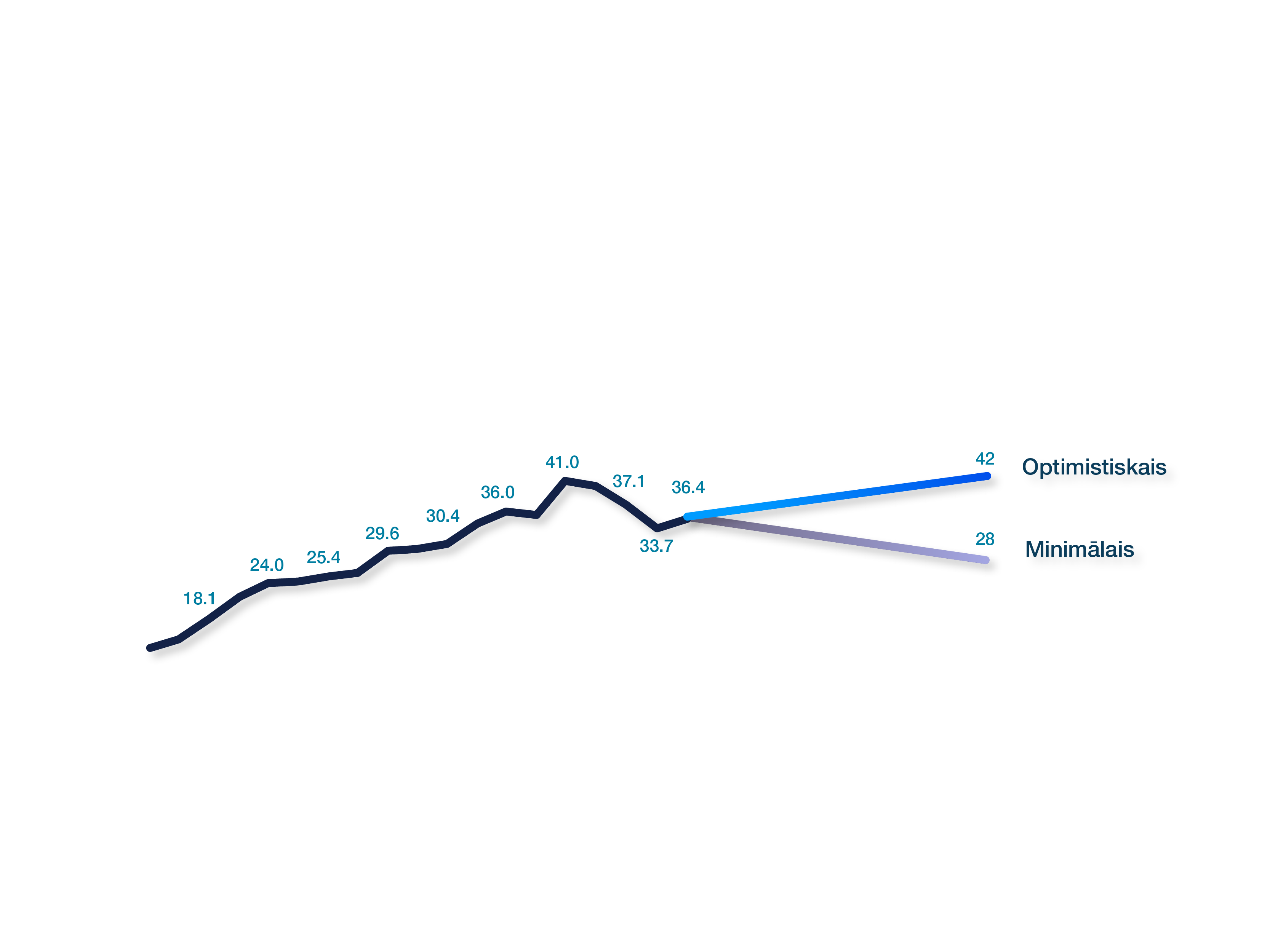 20
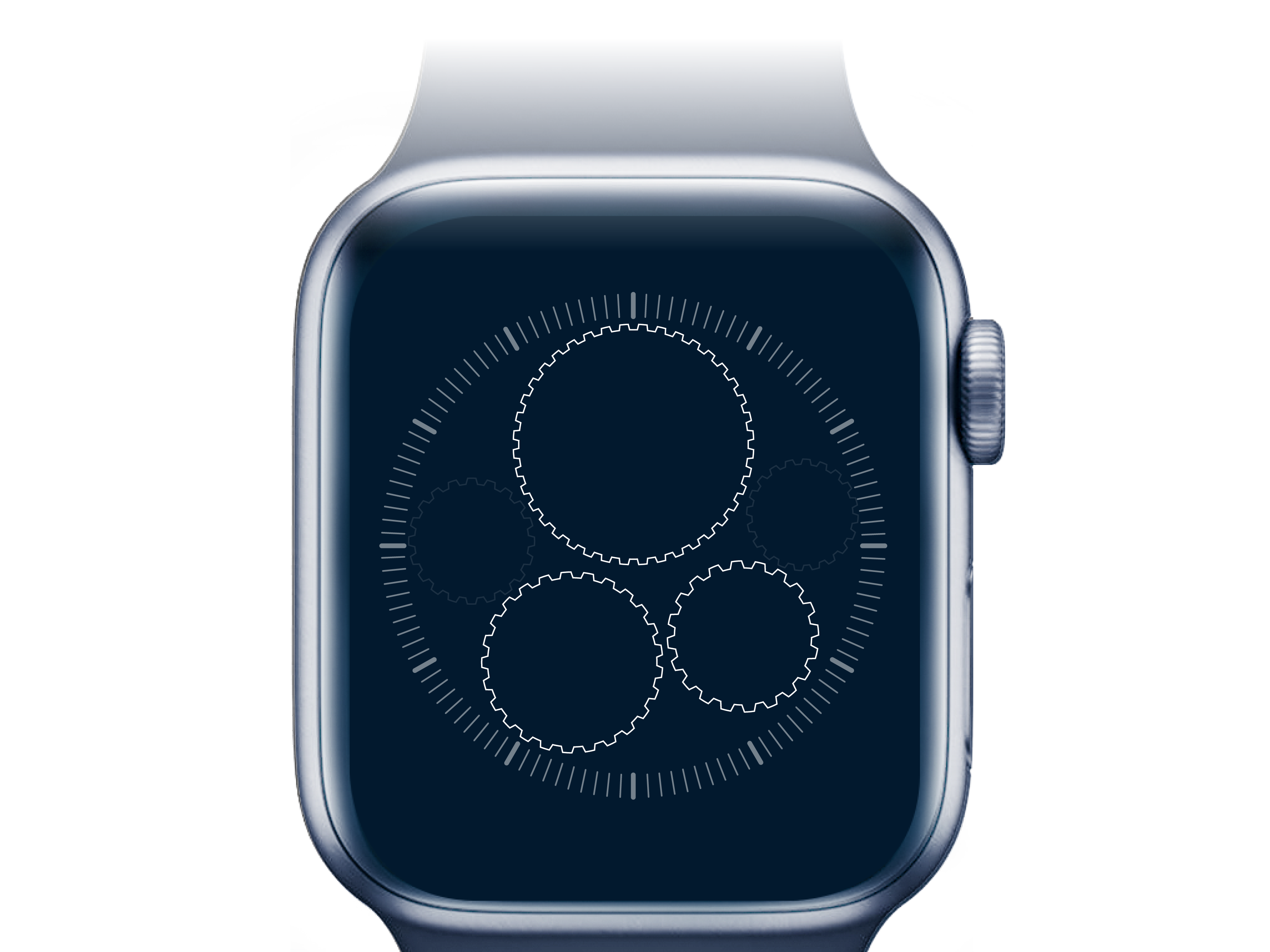 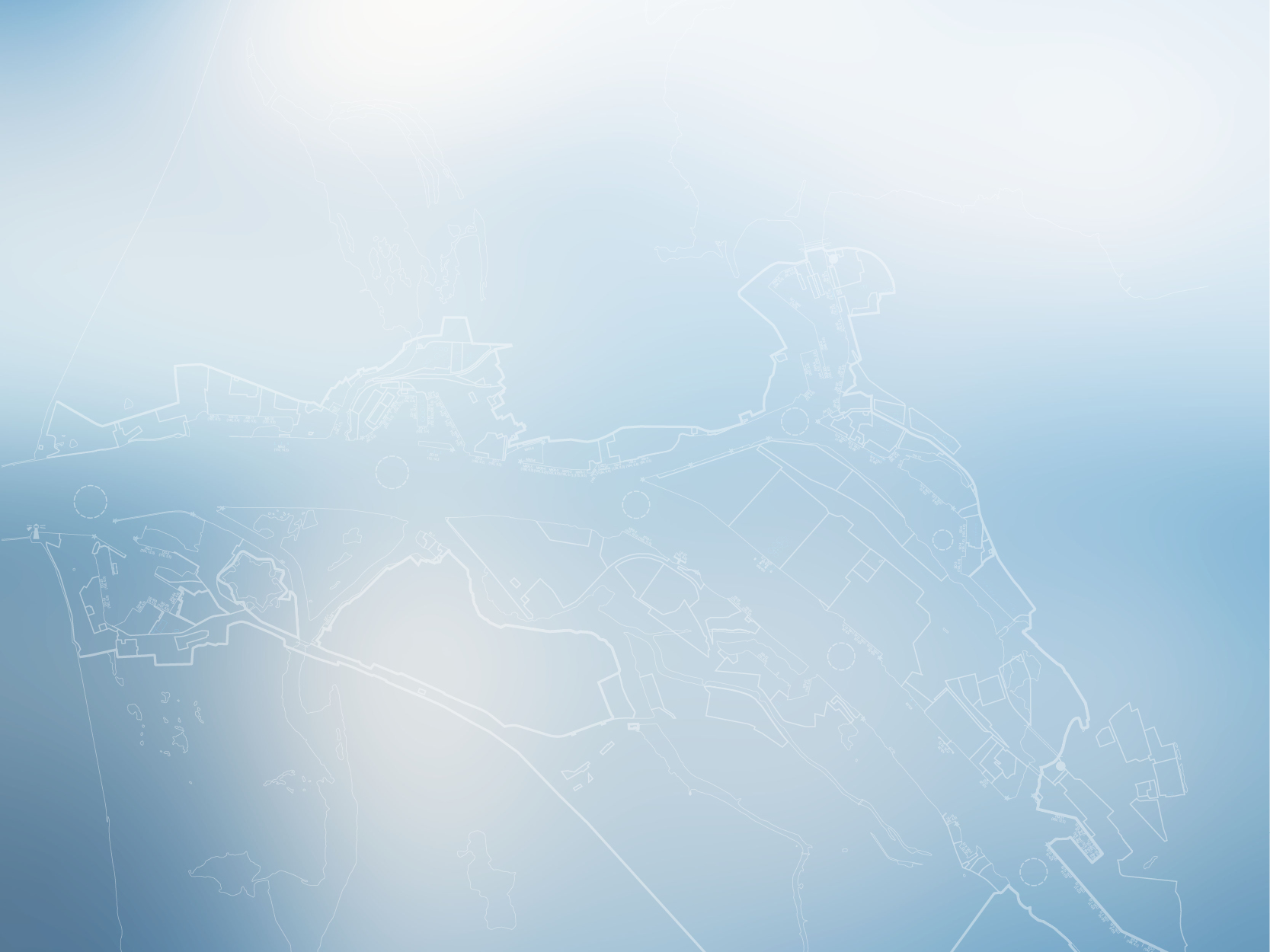 RBAP 2019-2028Sinerģija ostas visās darbības jomās
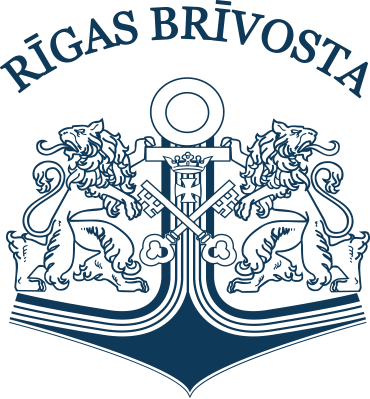 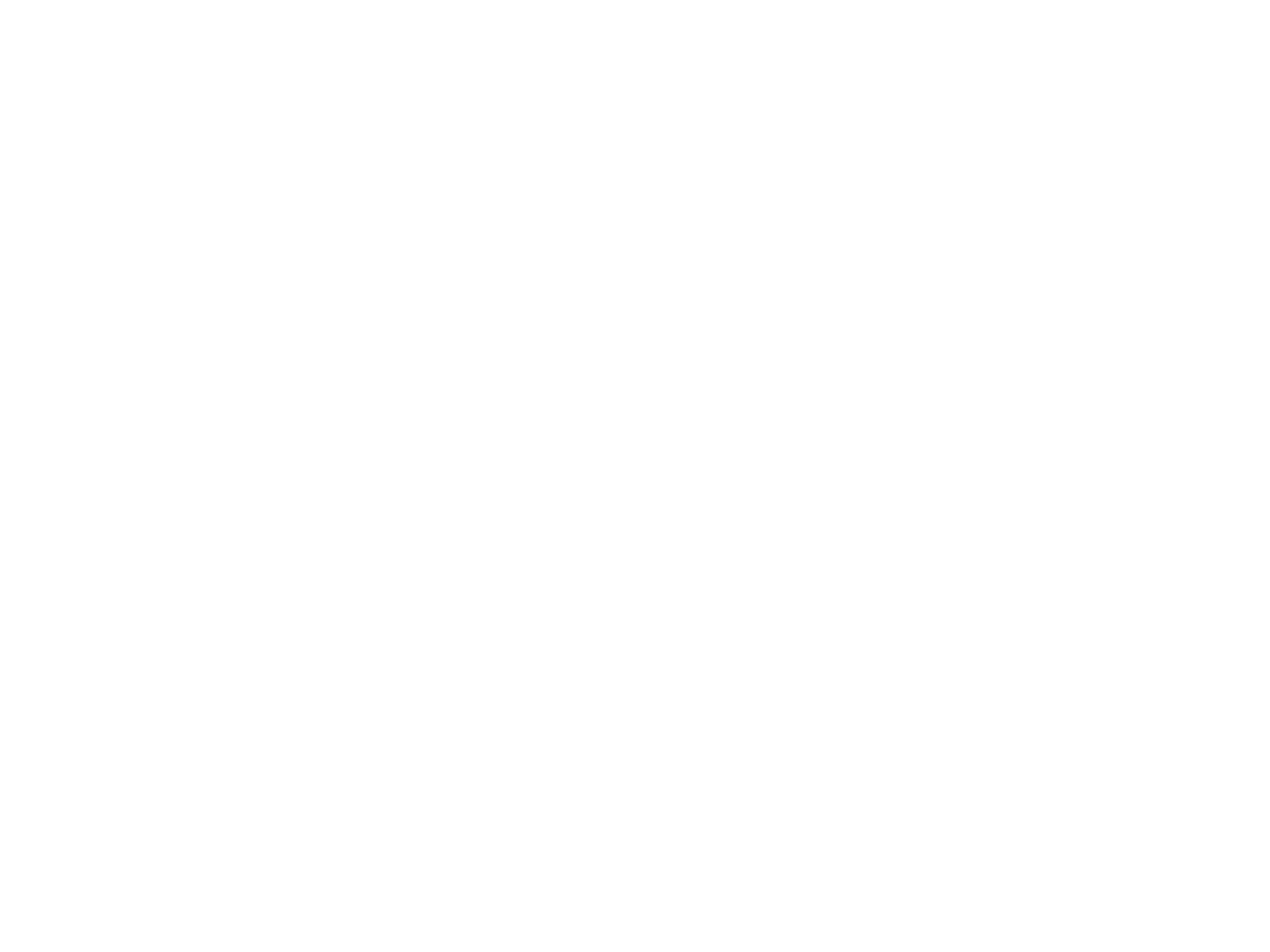 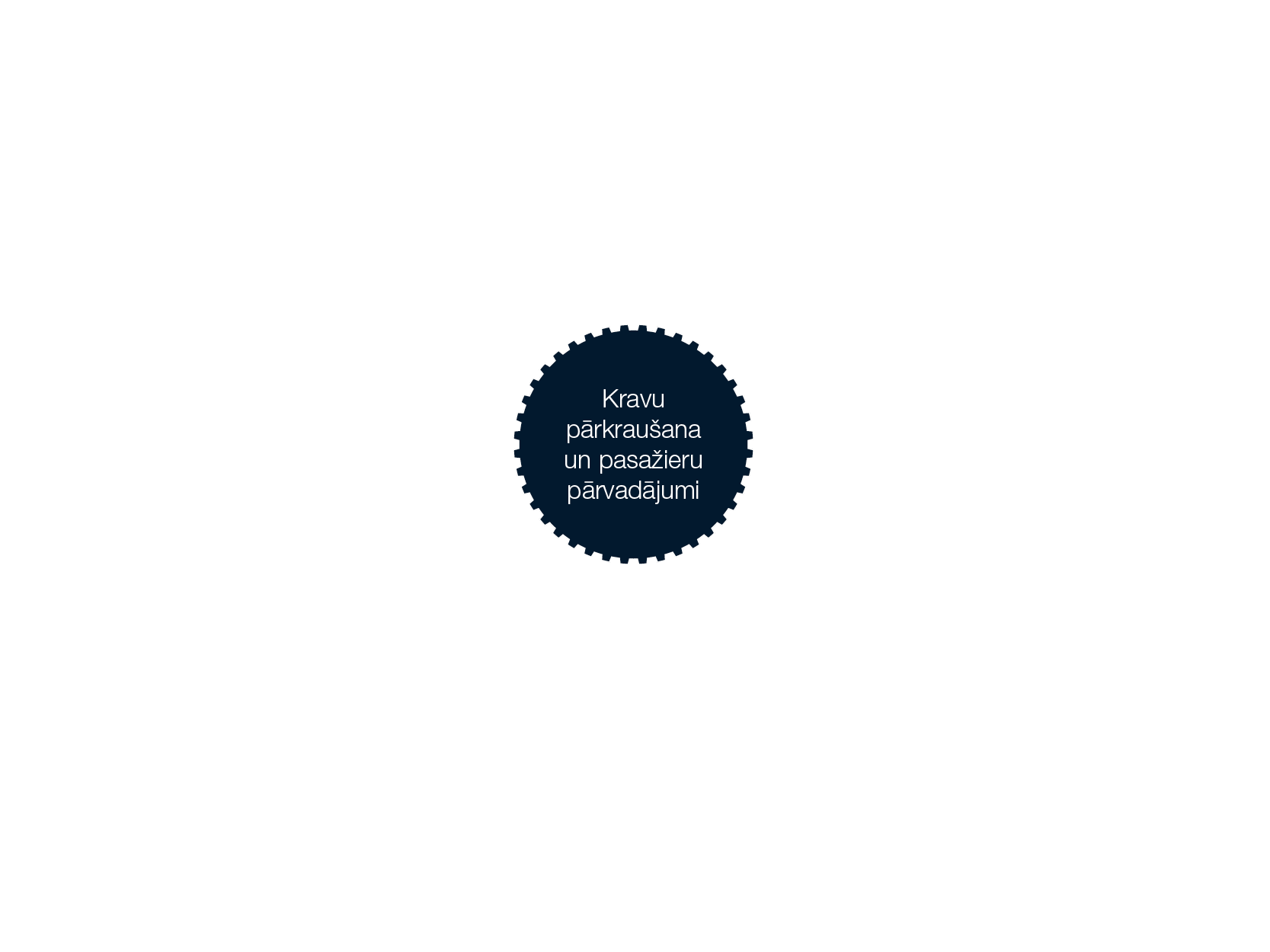 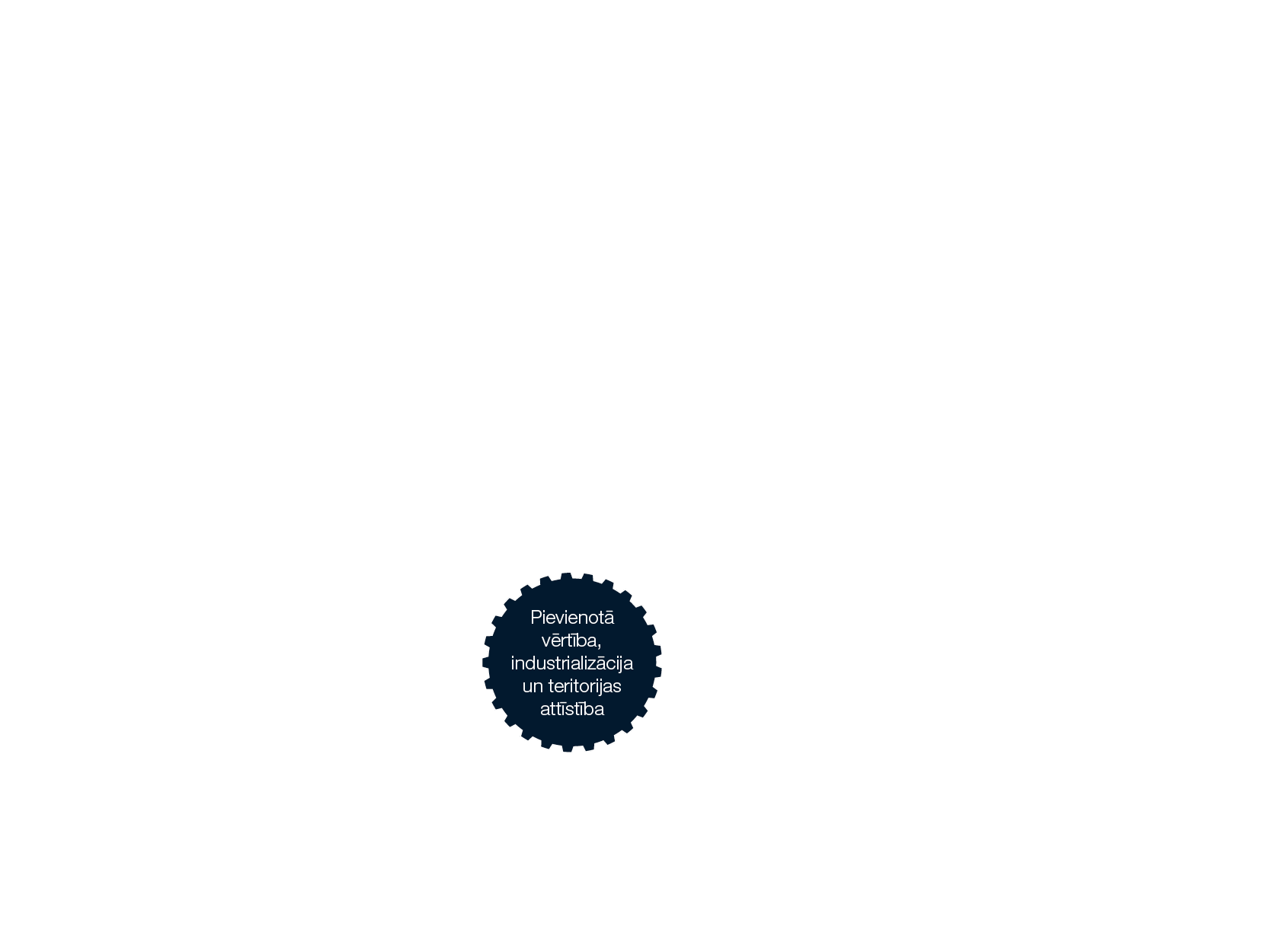 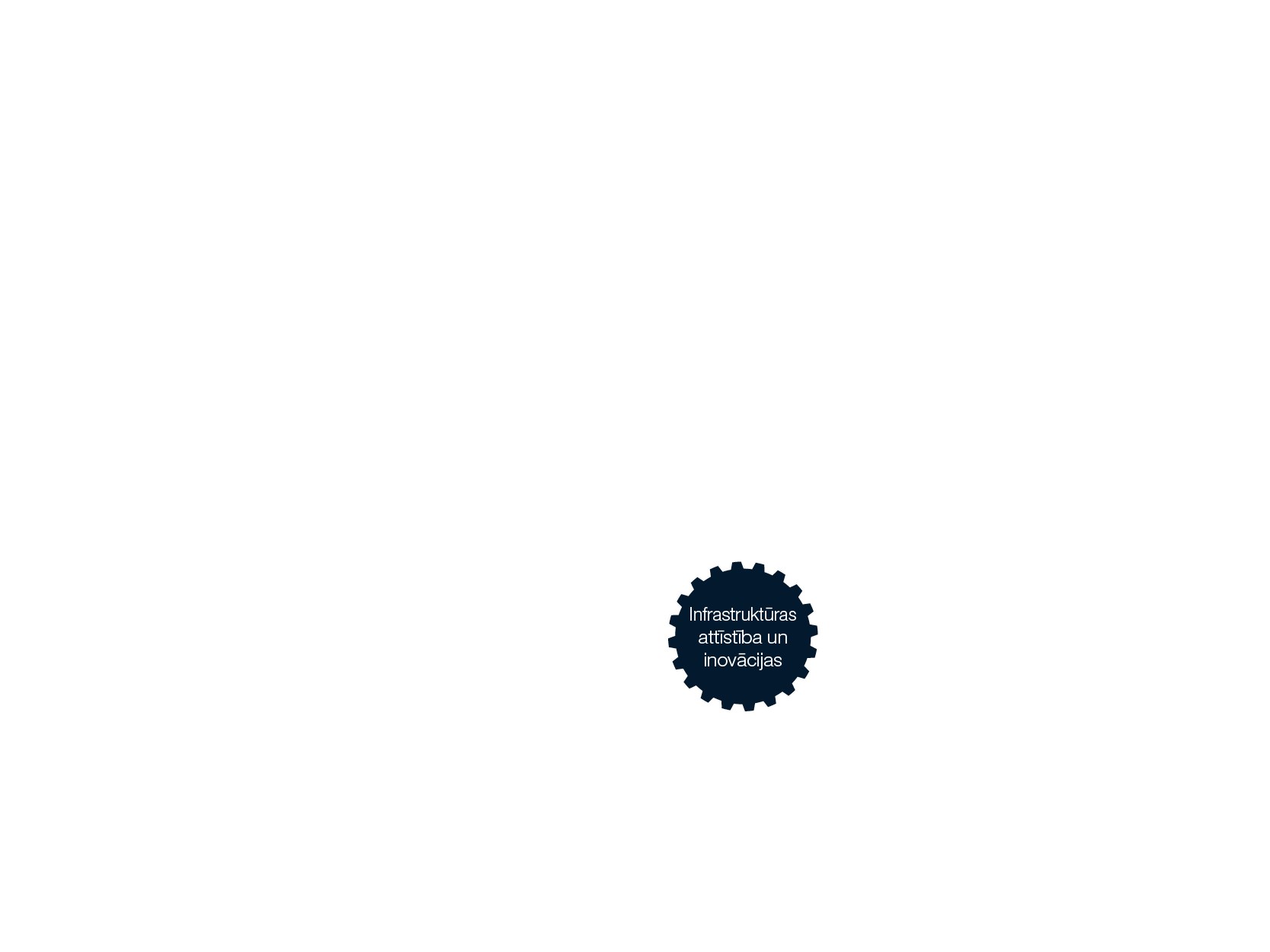 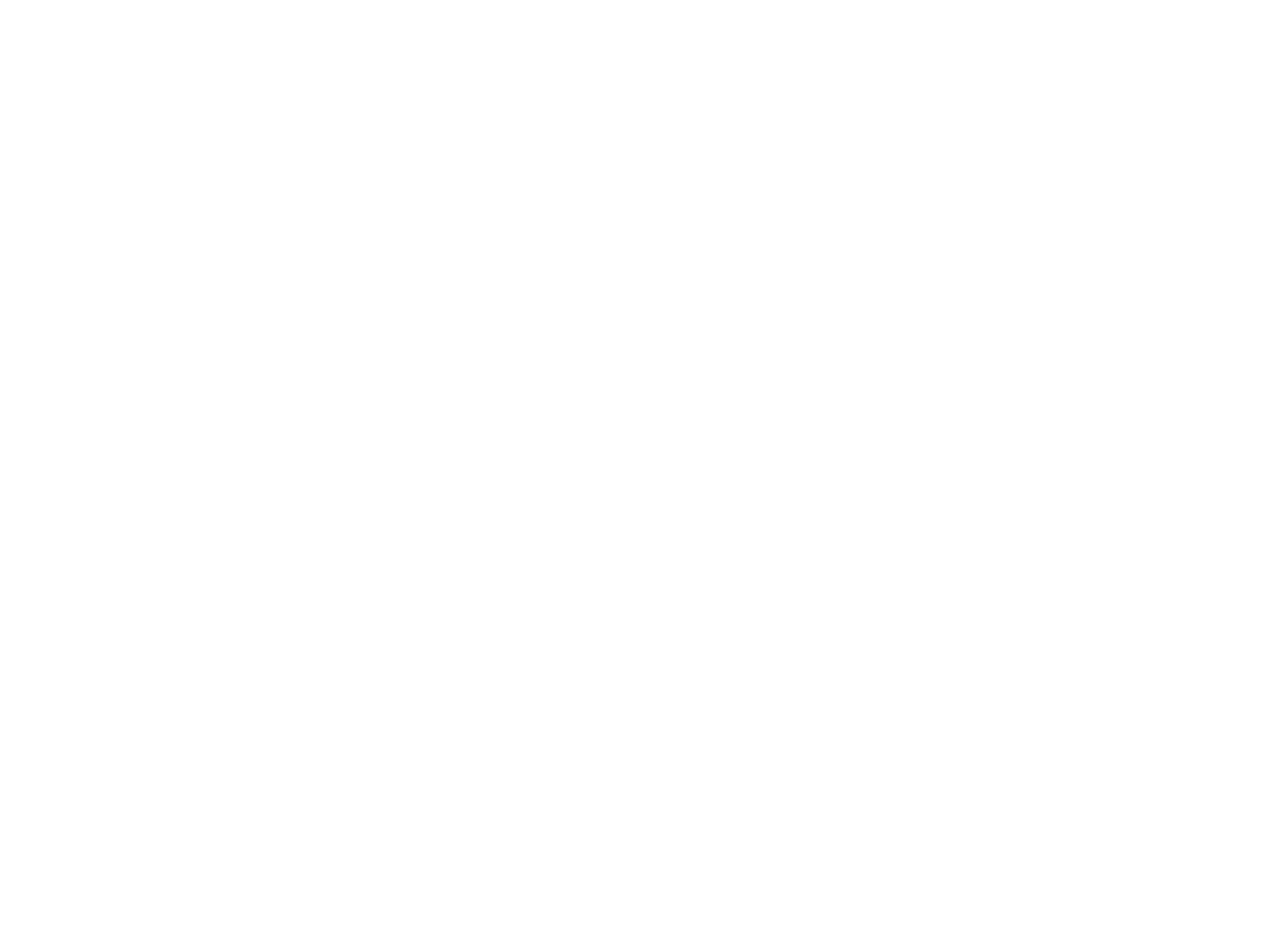 21
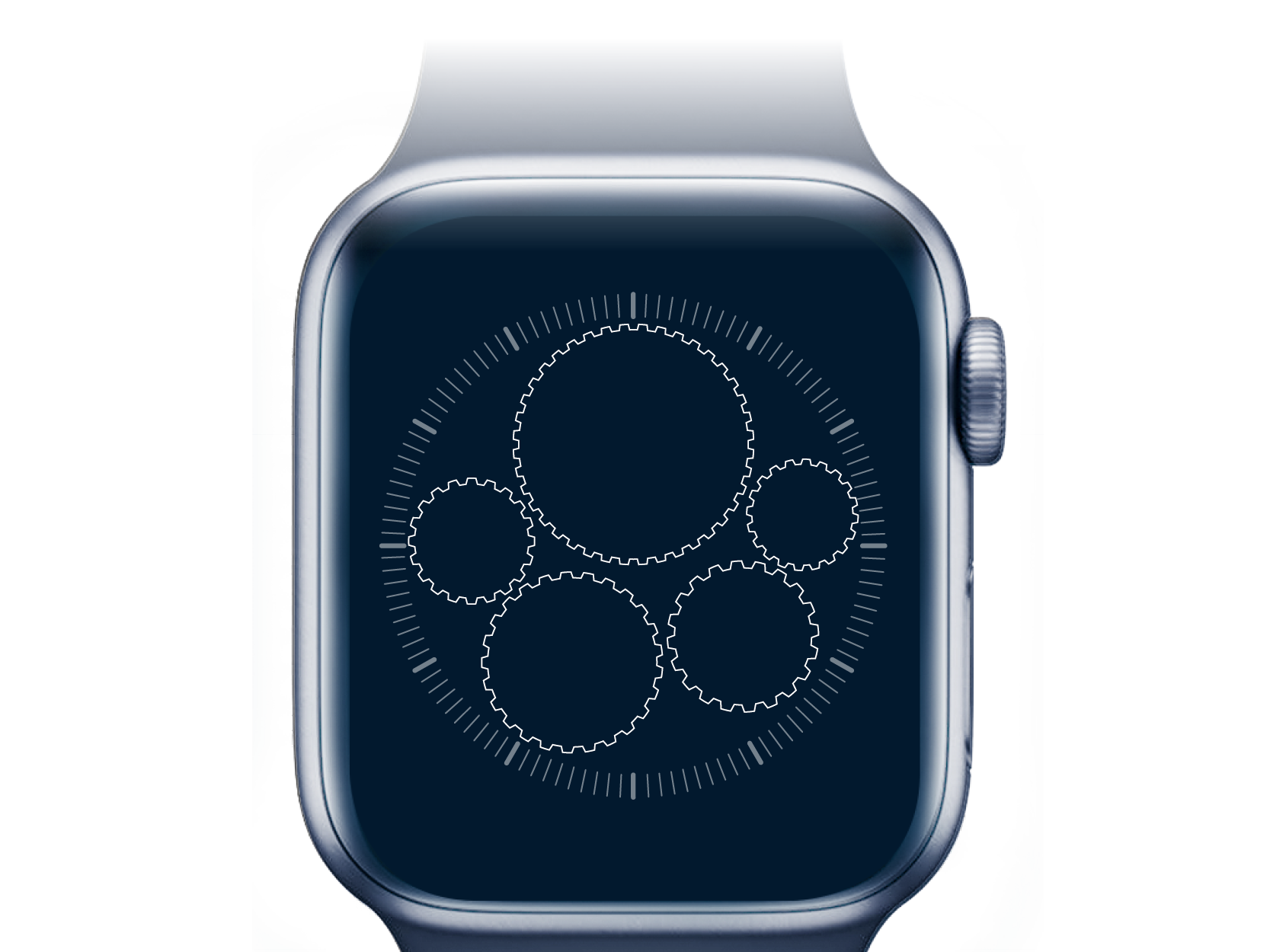 RBAP 2019-2028Stratēģiskie mērķi
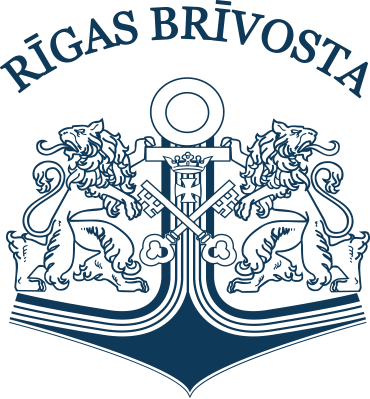 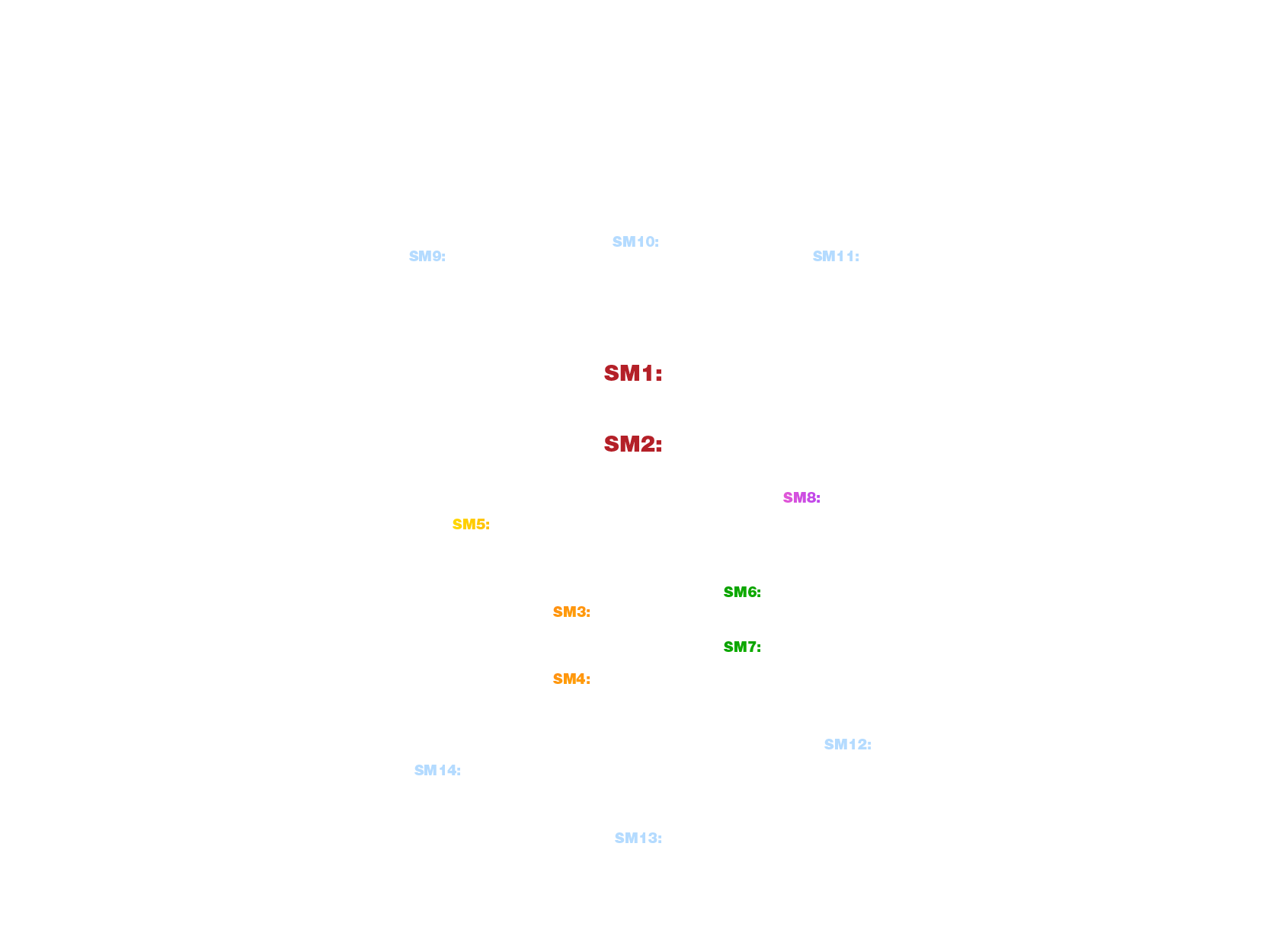 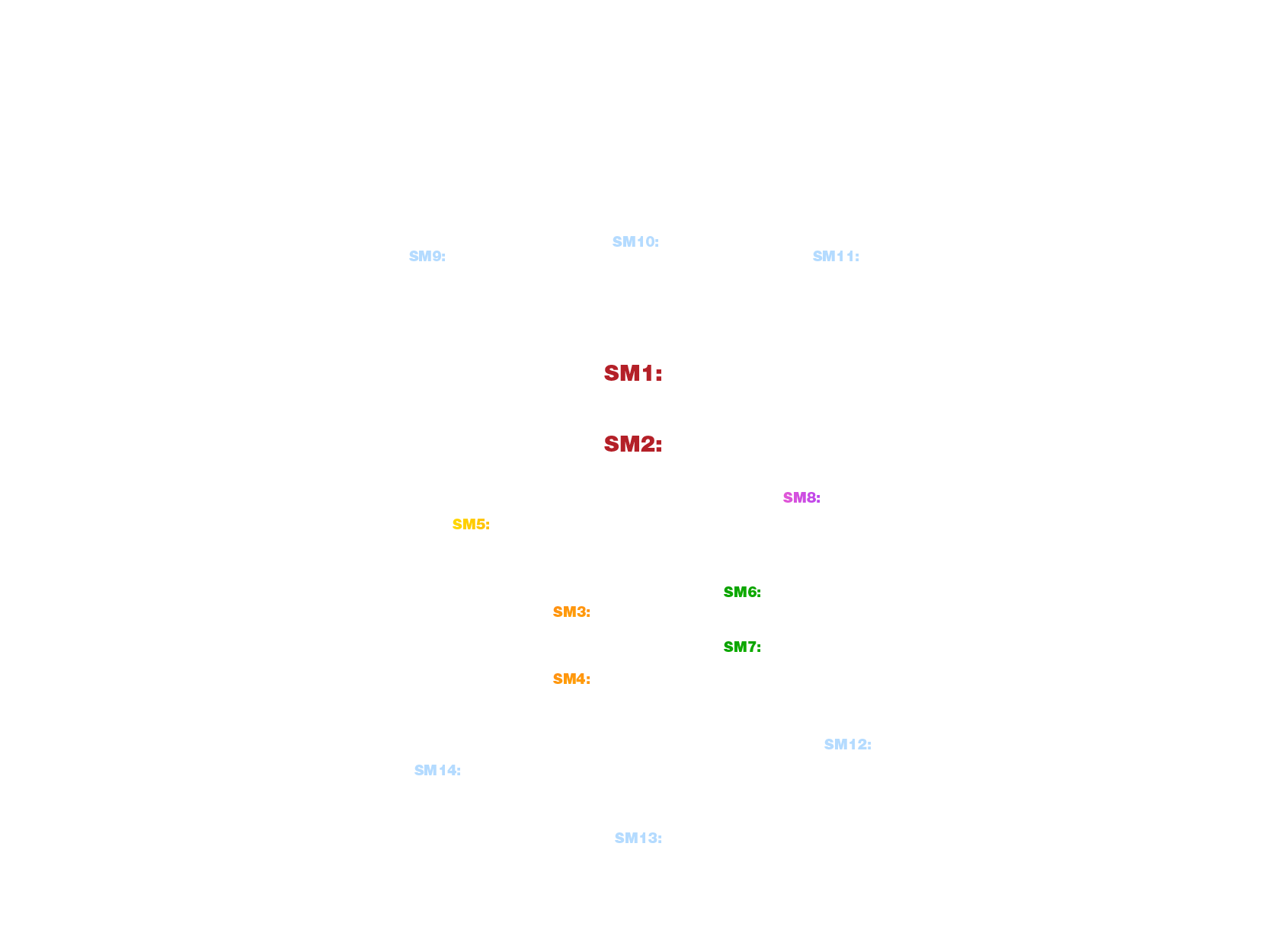 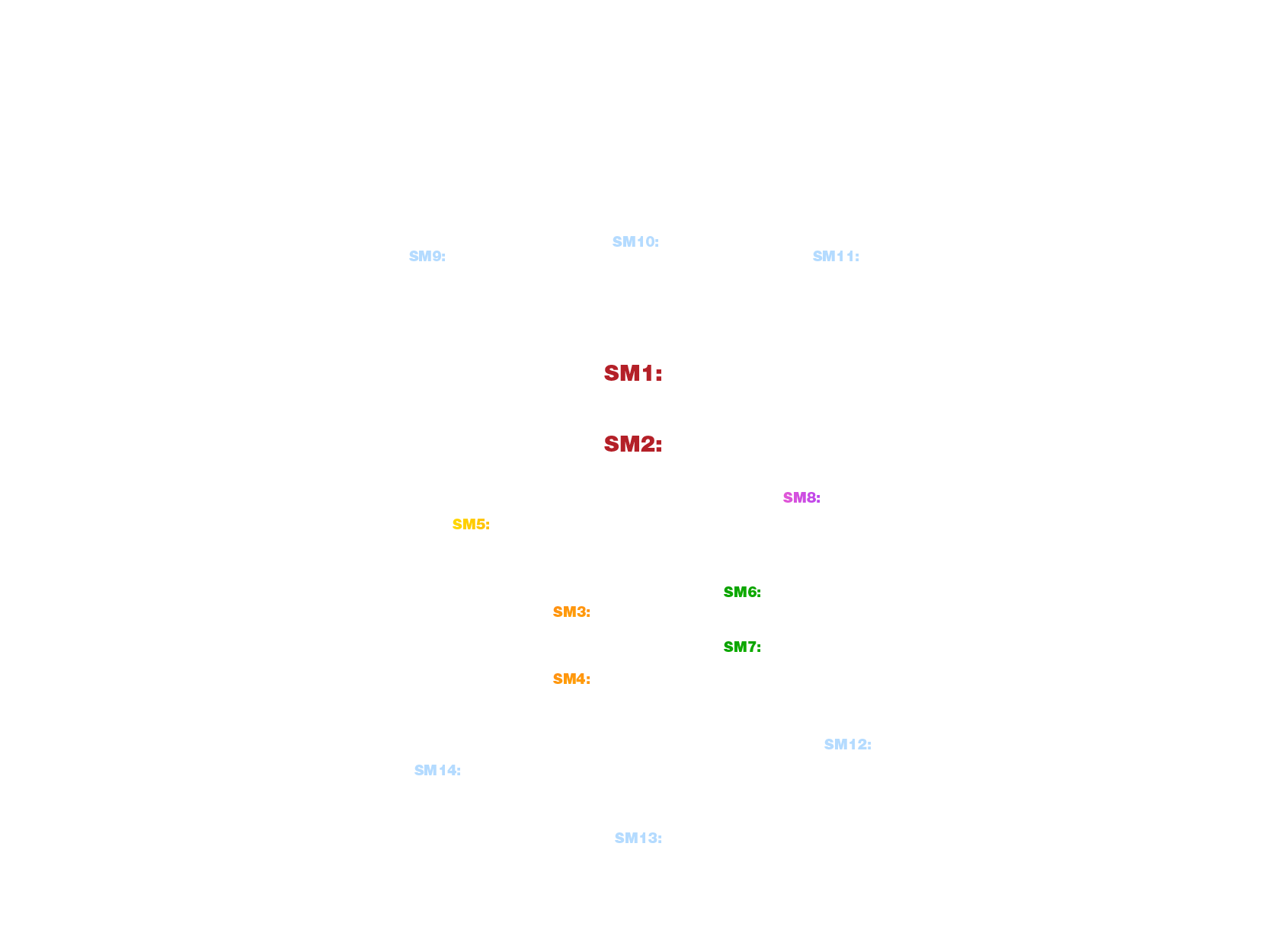 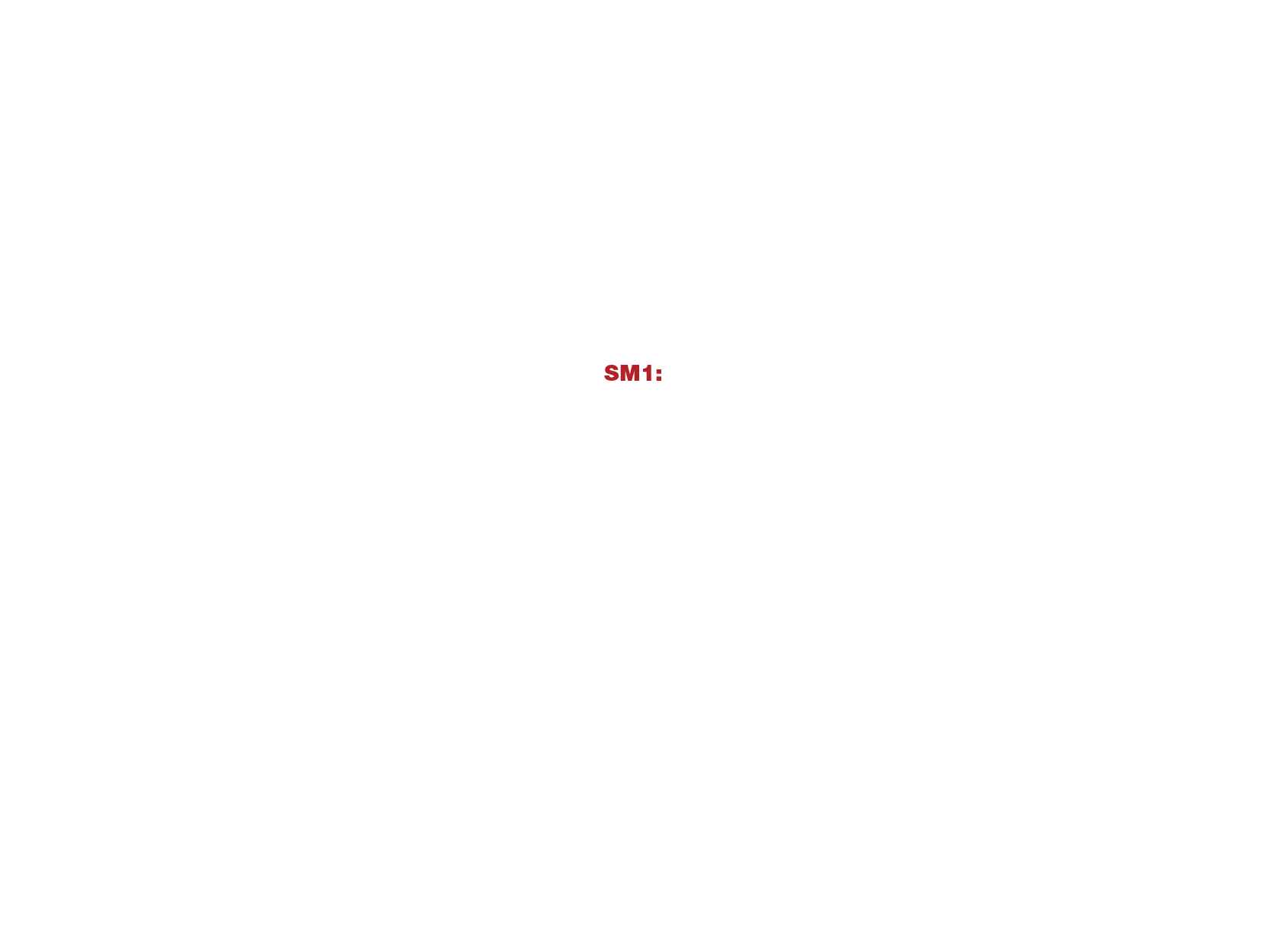 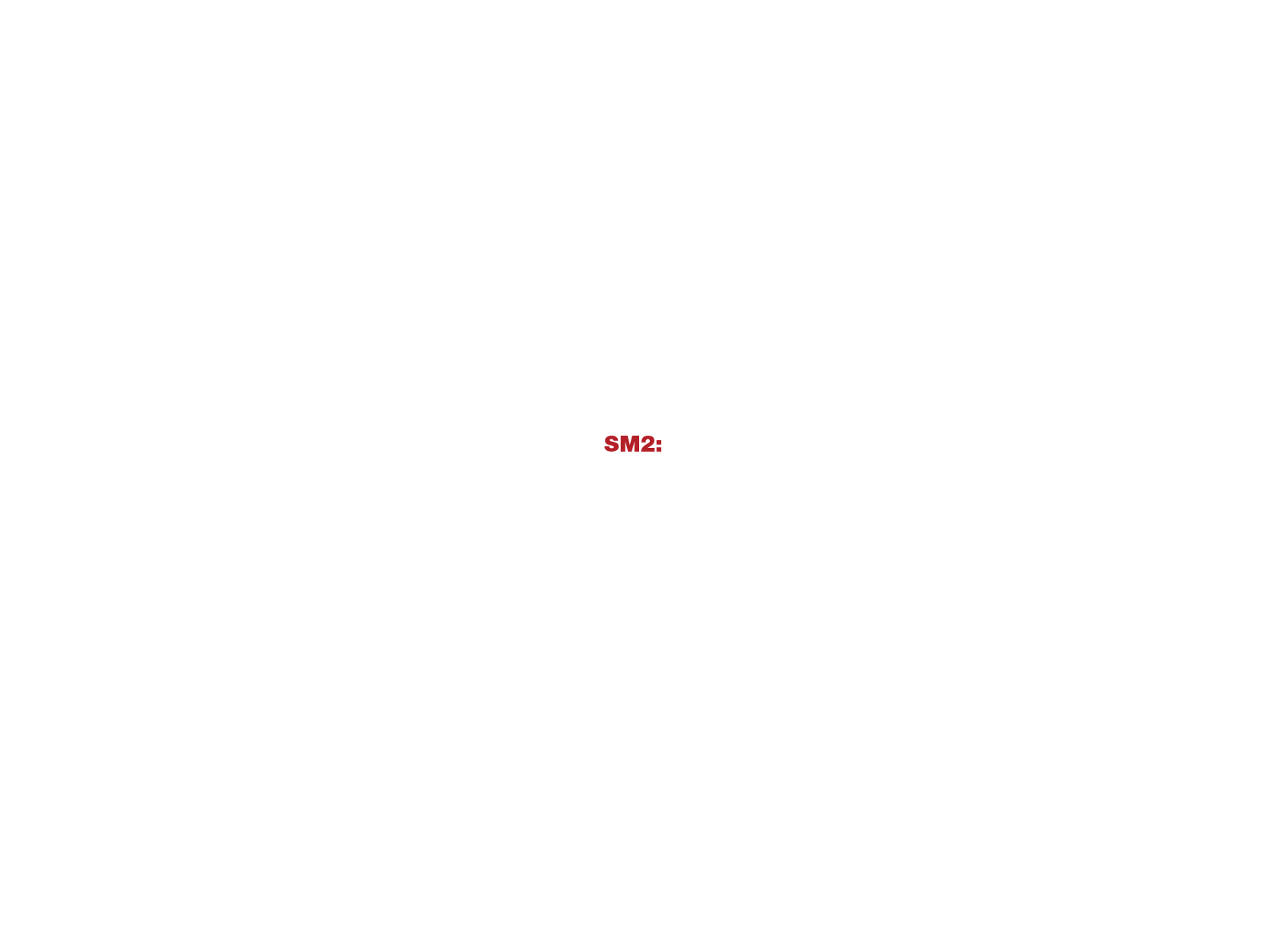 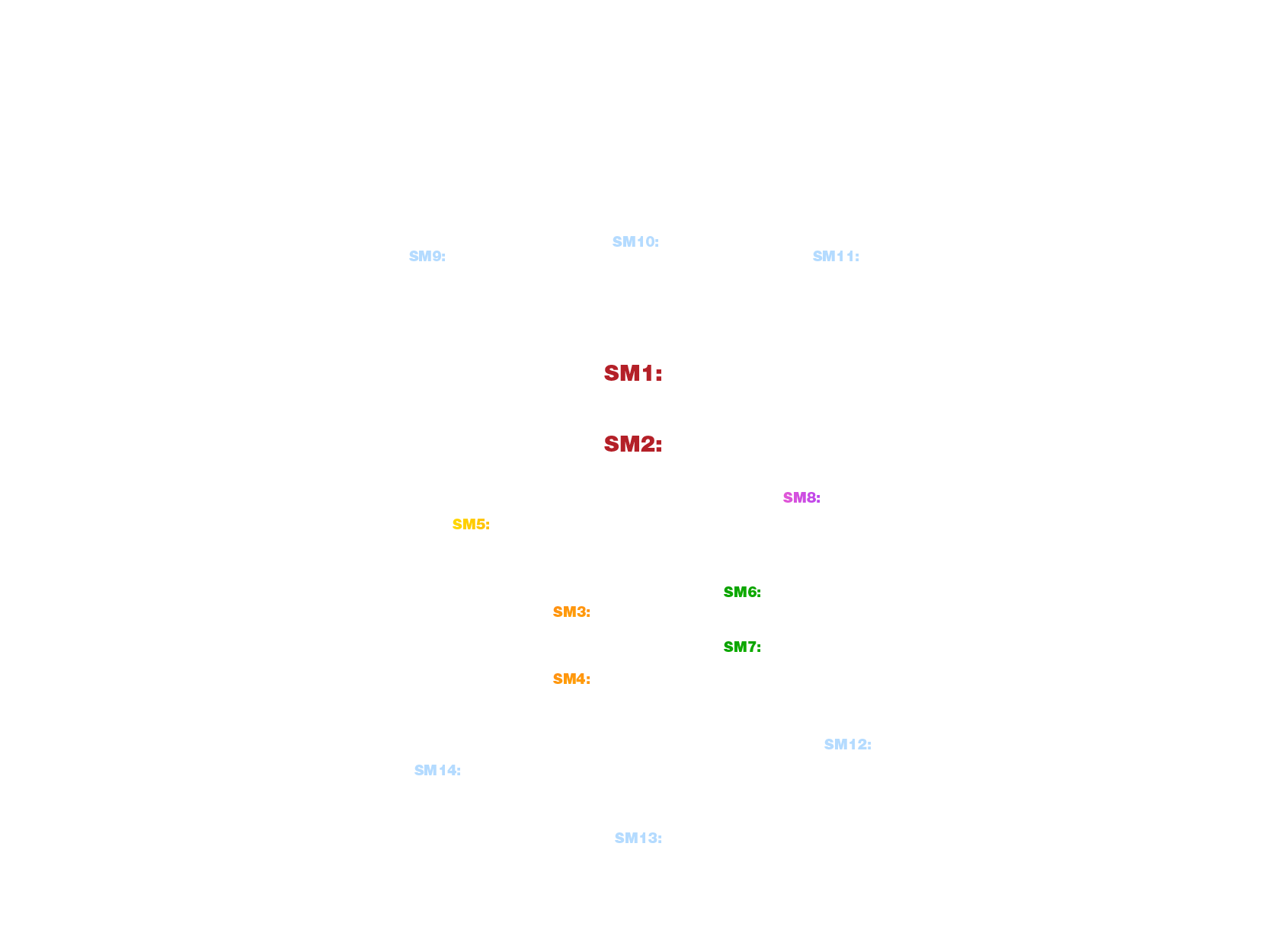 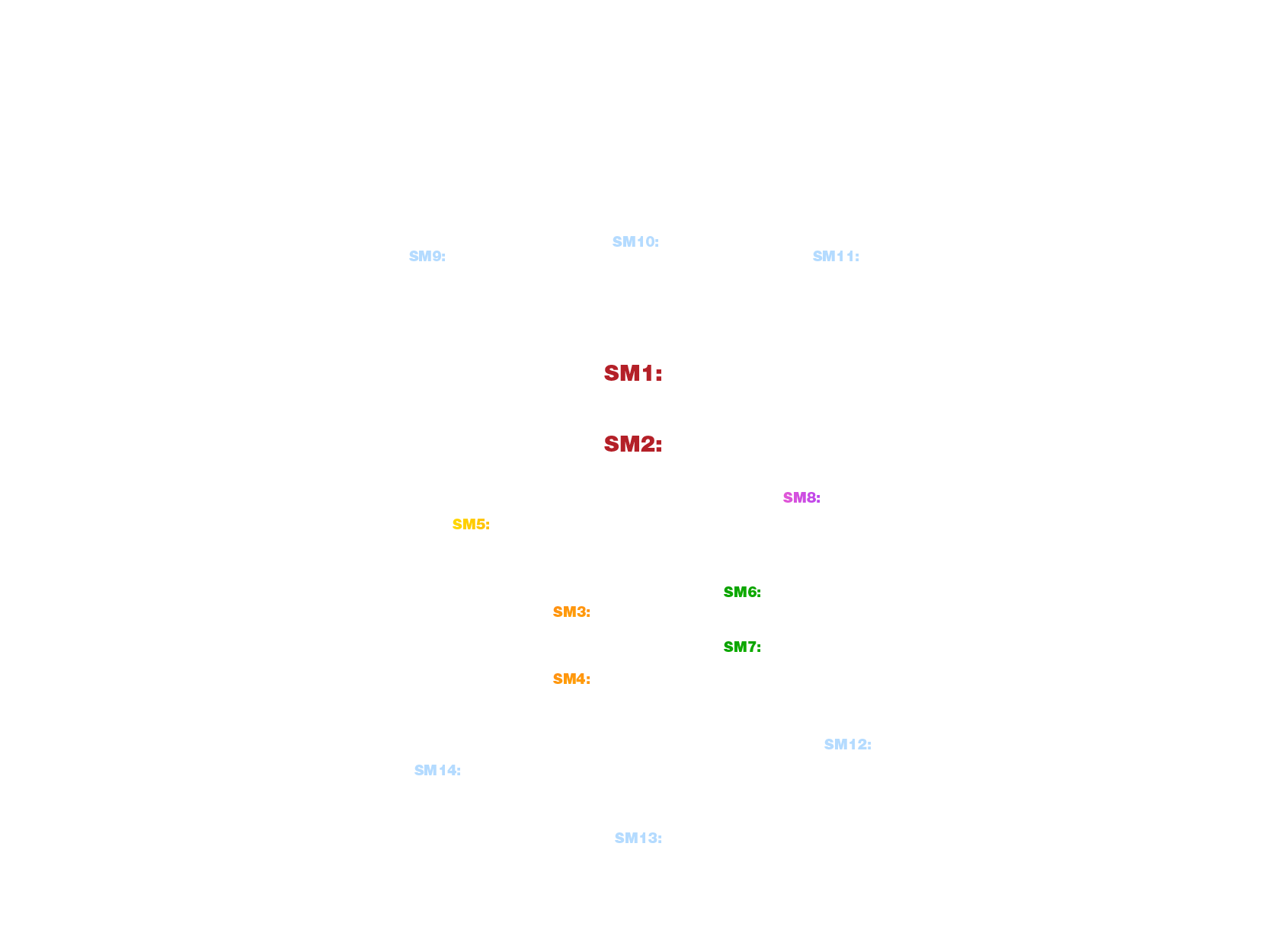 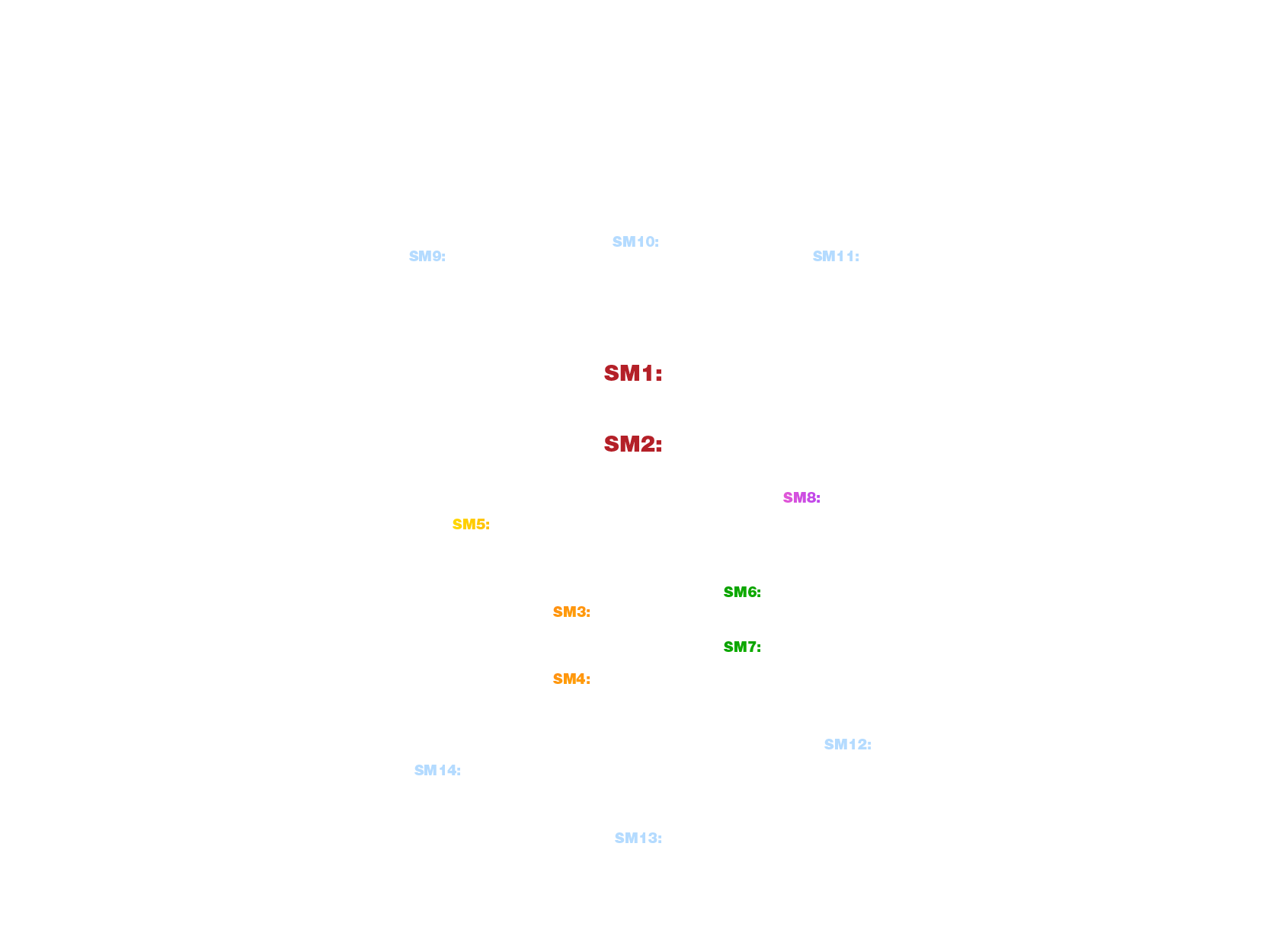 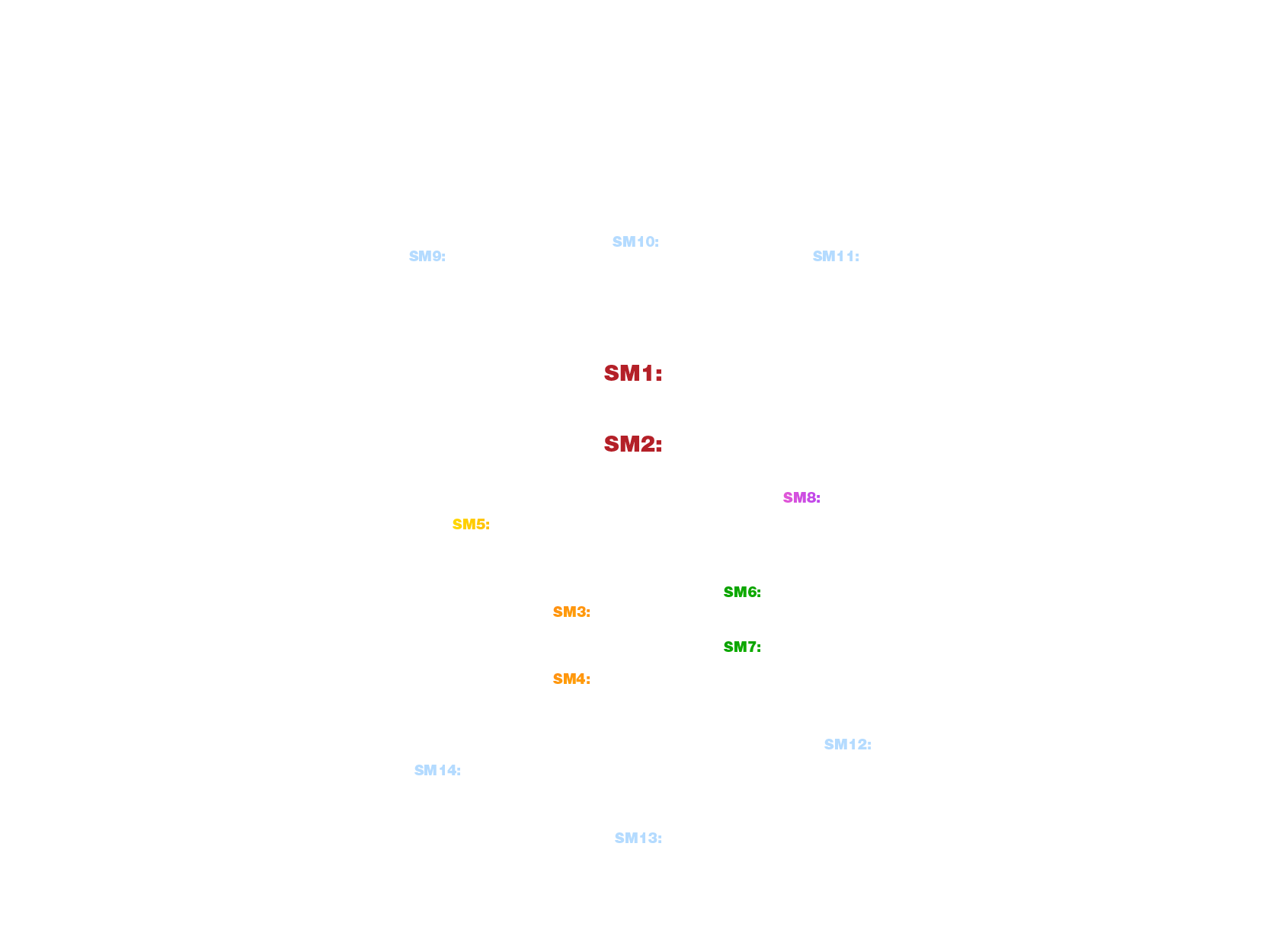 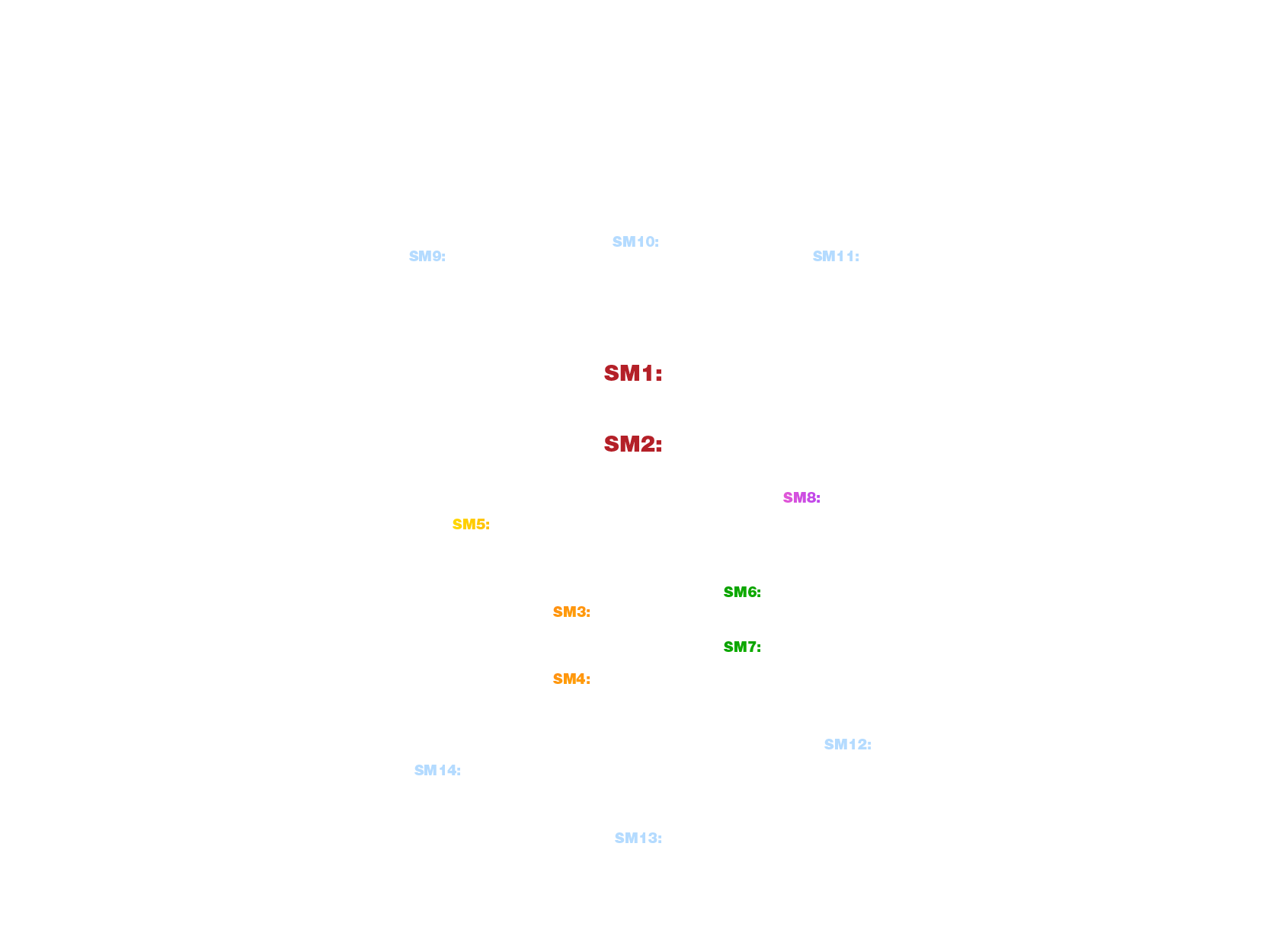 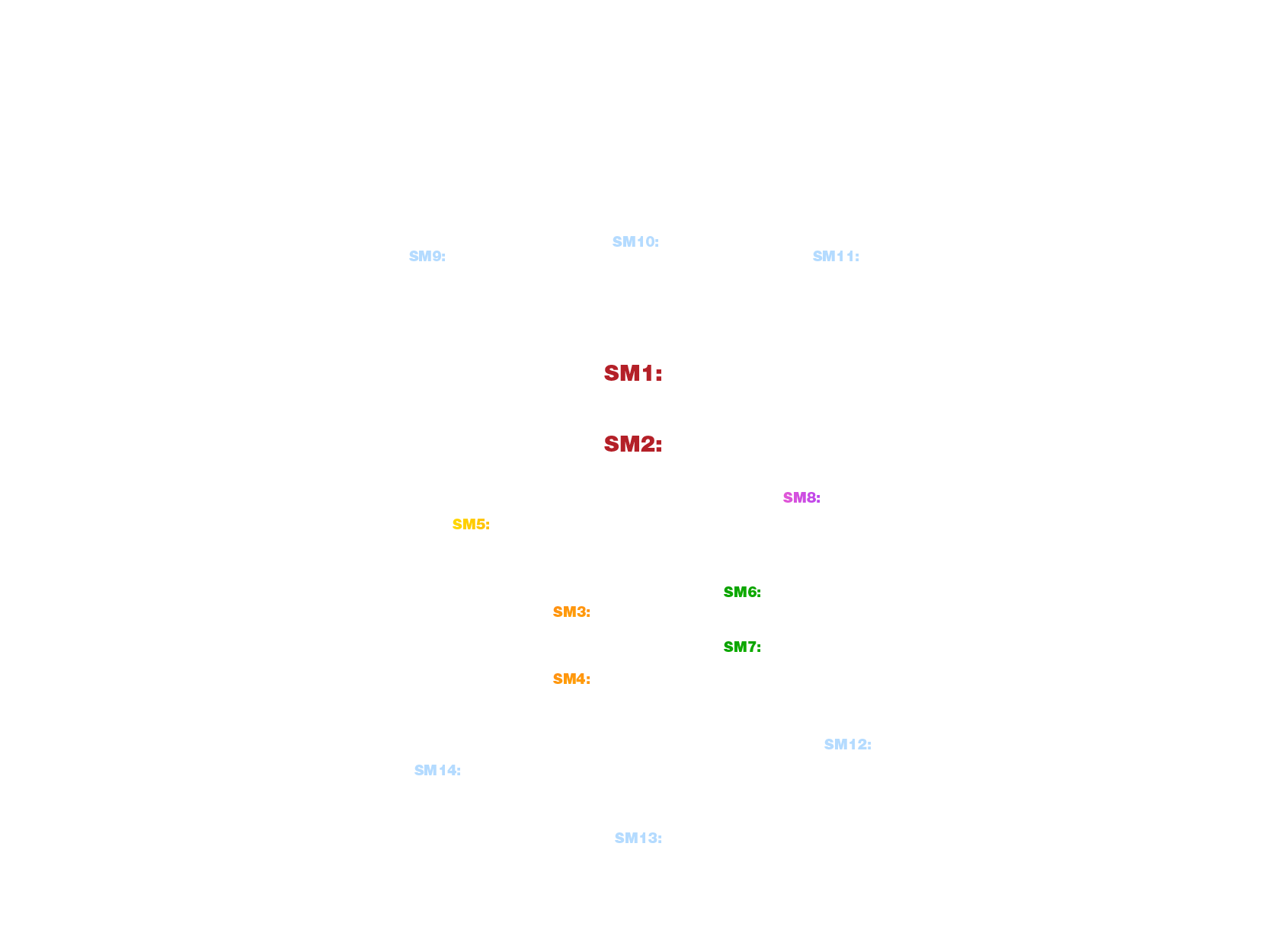 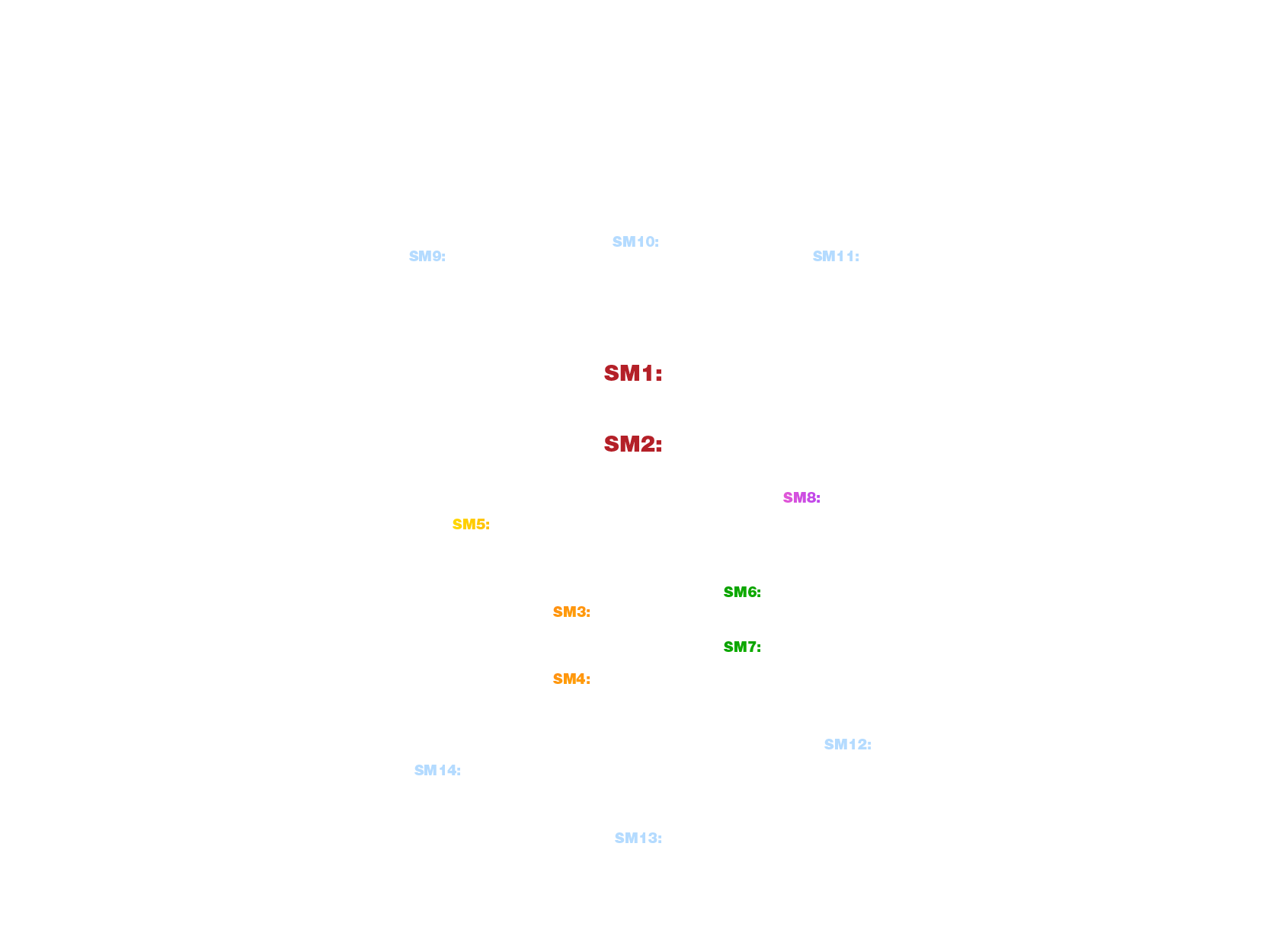 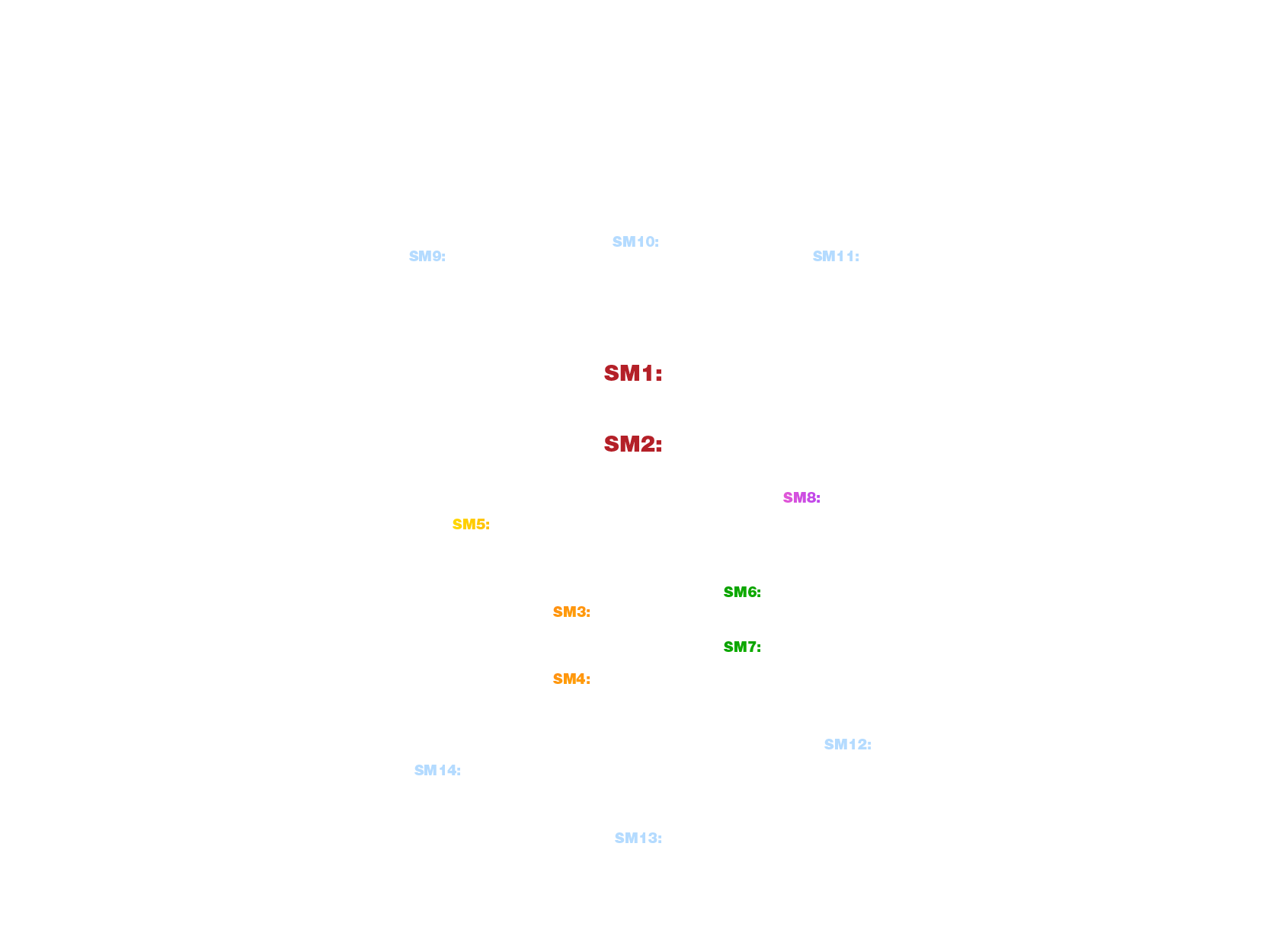 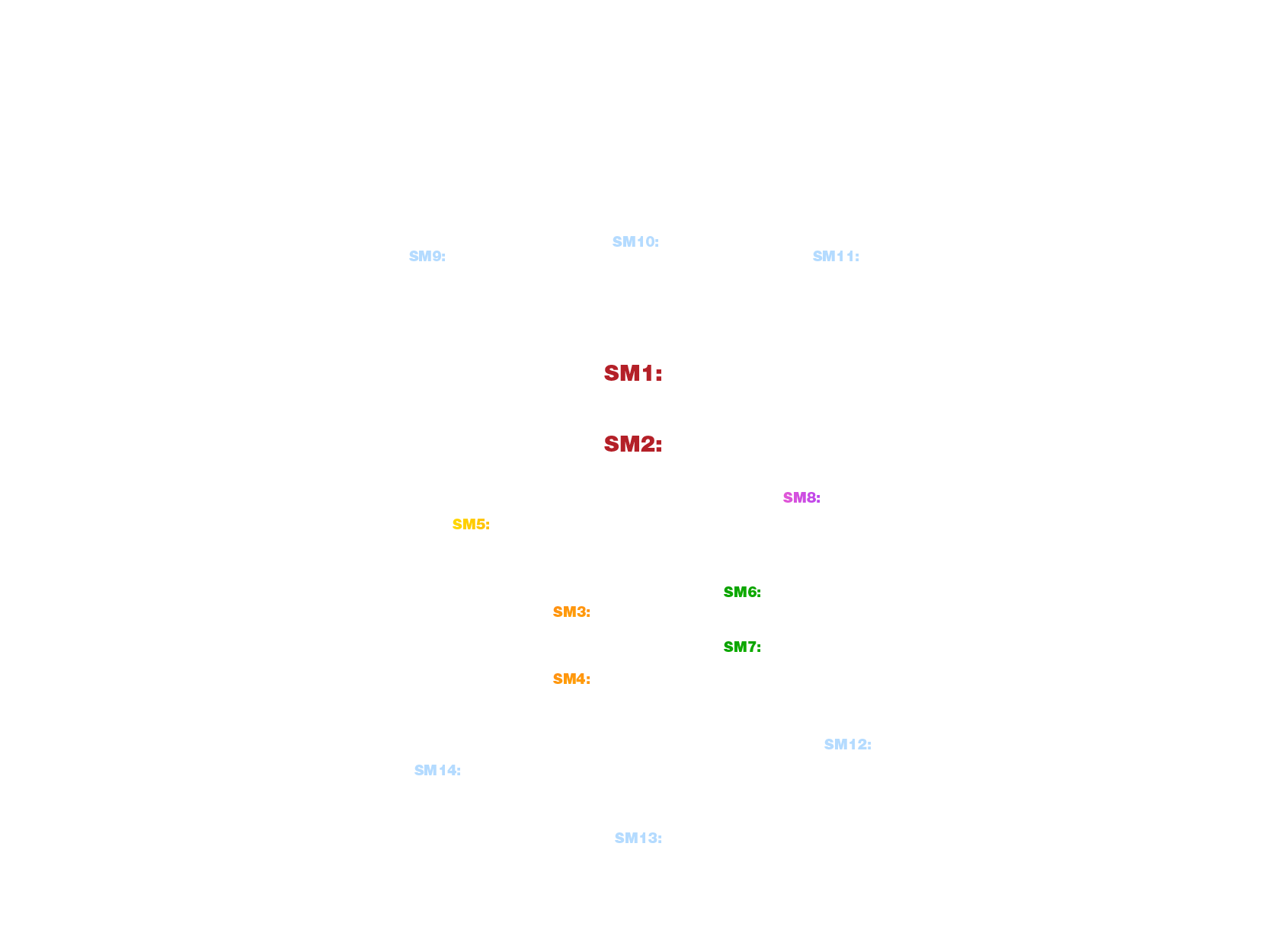 22
RBAP 2019-2028
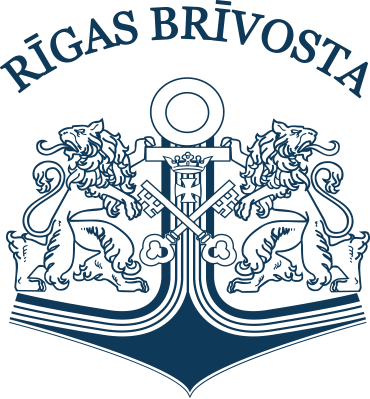 Pakalpojumu attīstība
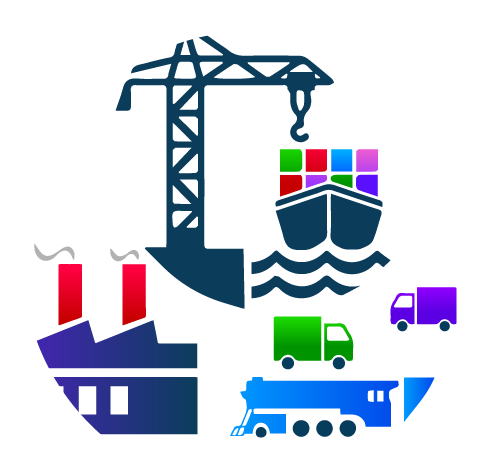 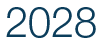 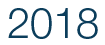 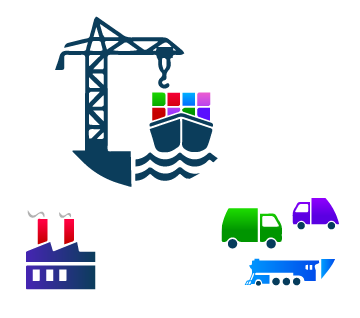 Atbalsts kravu plūsmu piesaistei
Atbalsts jaunām ražotnēm un jauniem kravu pievienotās vērtības pakalpojumu sniedzējiem
Plaša spektra un savstarpēji papildinošu pakalpojumu pieejamība
23
RBAP 2019-2028
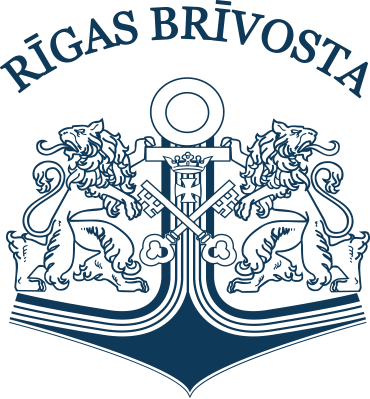 Kuģošanas infrastruktūras attīstība
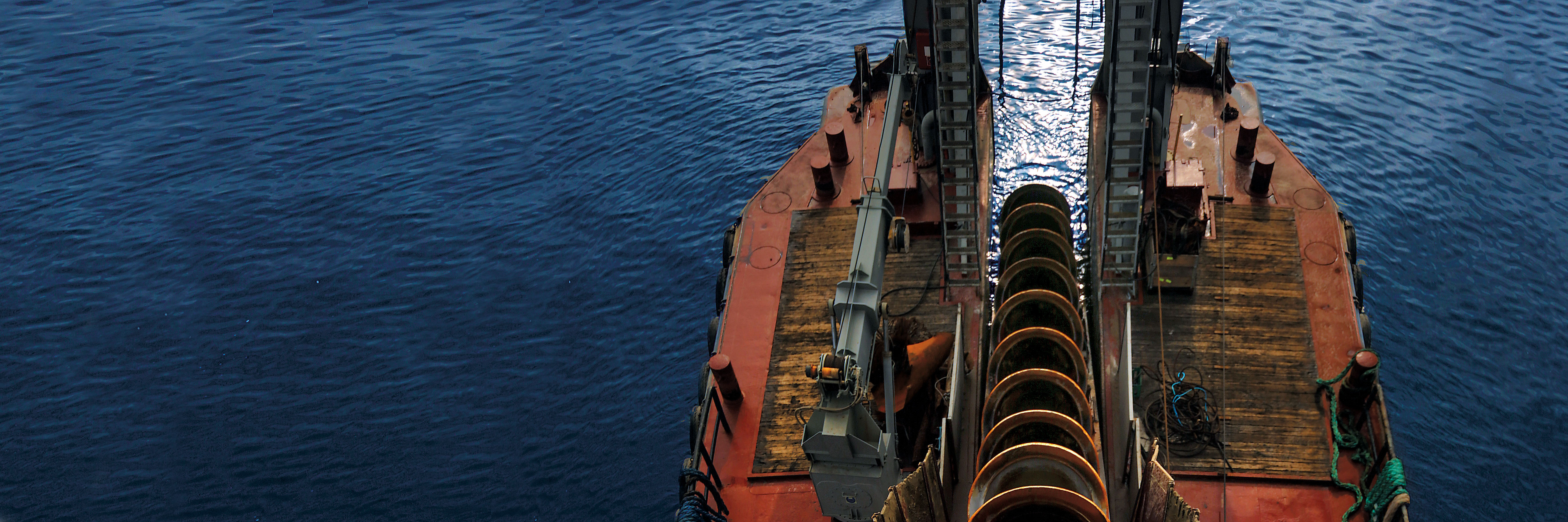 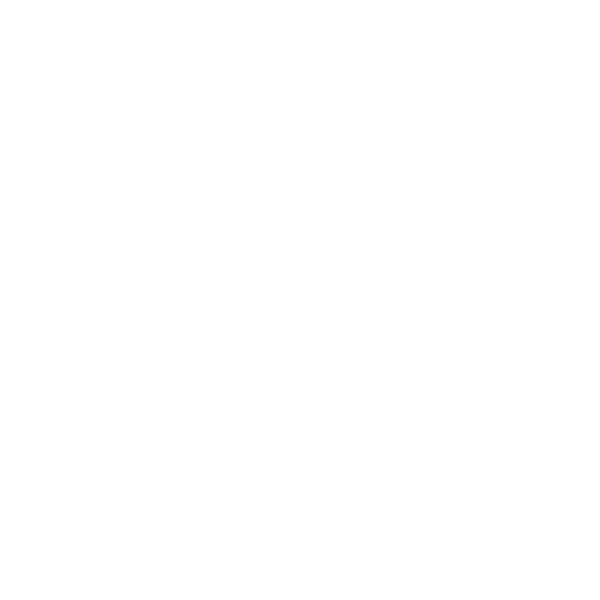 Galvenā kuģu ceļa paplašināšana līdz 150 m un padziļināšana līdz 15.5-17 m
Vienotas piestātņu kordona līnijas izveide, iegūstot jaunas teritorijas komercdarbībai ostā
Piestātņu rekonstrukcija
Kuģu satiksmes vadības centra modernizācija
24
RBAP 2019-2028
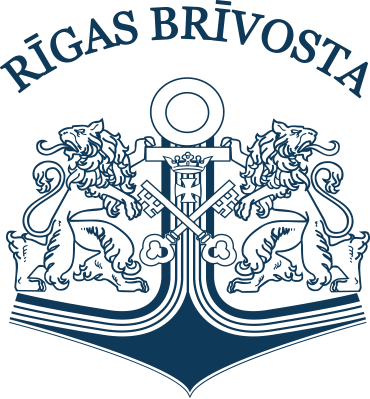 Sauszemes infrastruktūras attīstība
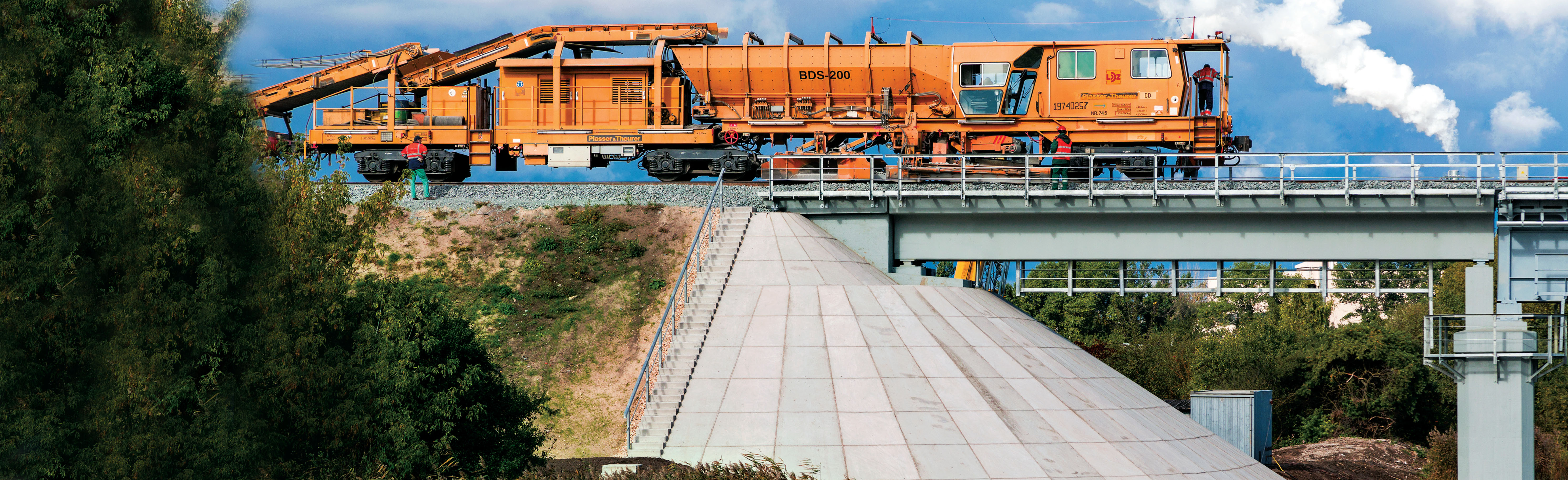 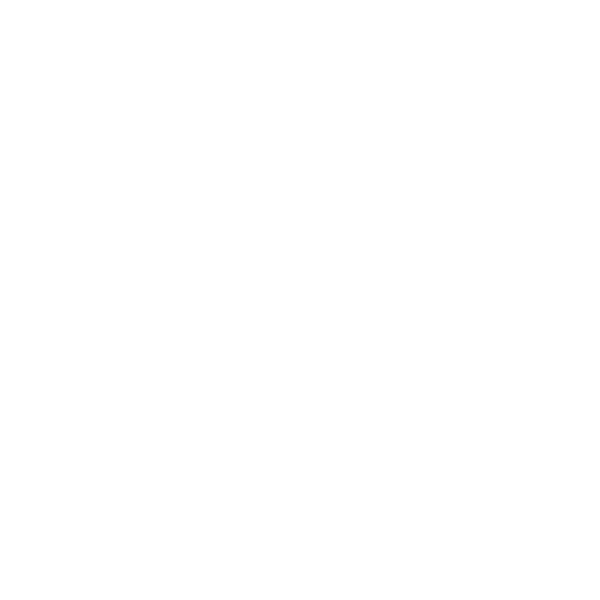 Dzelzceļa infrastruktūras modernizācija Kundziņsalā, Rīnūžos un Daugavgrīvā
Satiksmes pārvads uz Kundziņsalu
Infrastruktūras attīstība Krievu salas rietumu daļā
Spilves teritoriju pielāgošana ostas darbības nodrošināšanai
25
RBAP 2019-2028
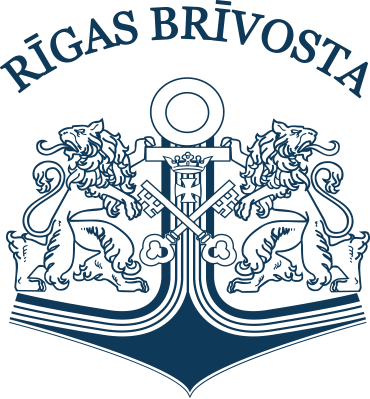 Pasažieru apkalpošanas infrastruktūra
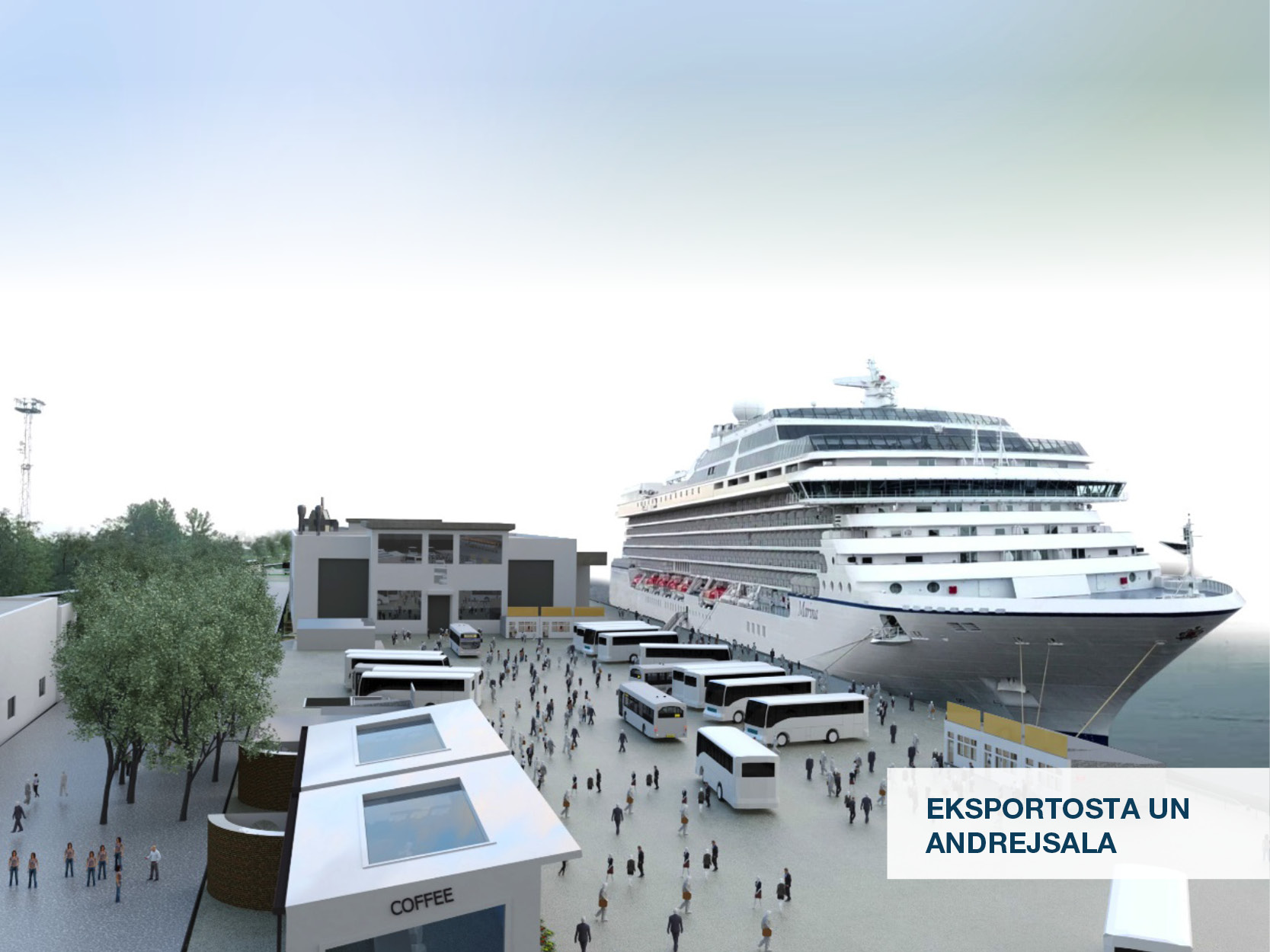 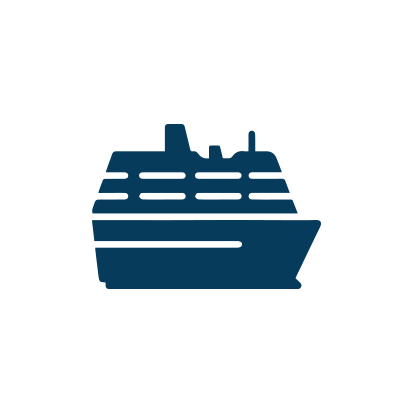 650m piestātņu līnija vairāku kruīza kuģu vienlaikus apkalpošanai
Jauna pasažieru apkalpošanas infrastruktūra
26
RBAP 2019-2028
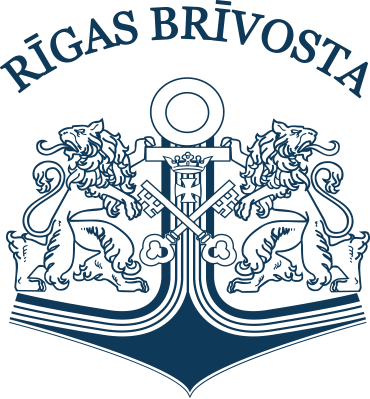 Teritorijas attīstība
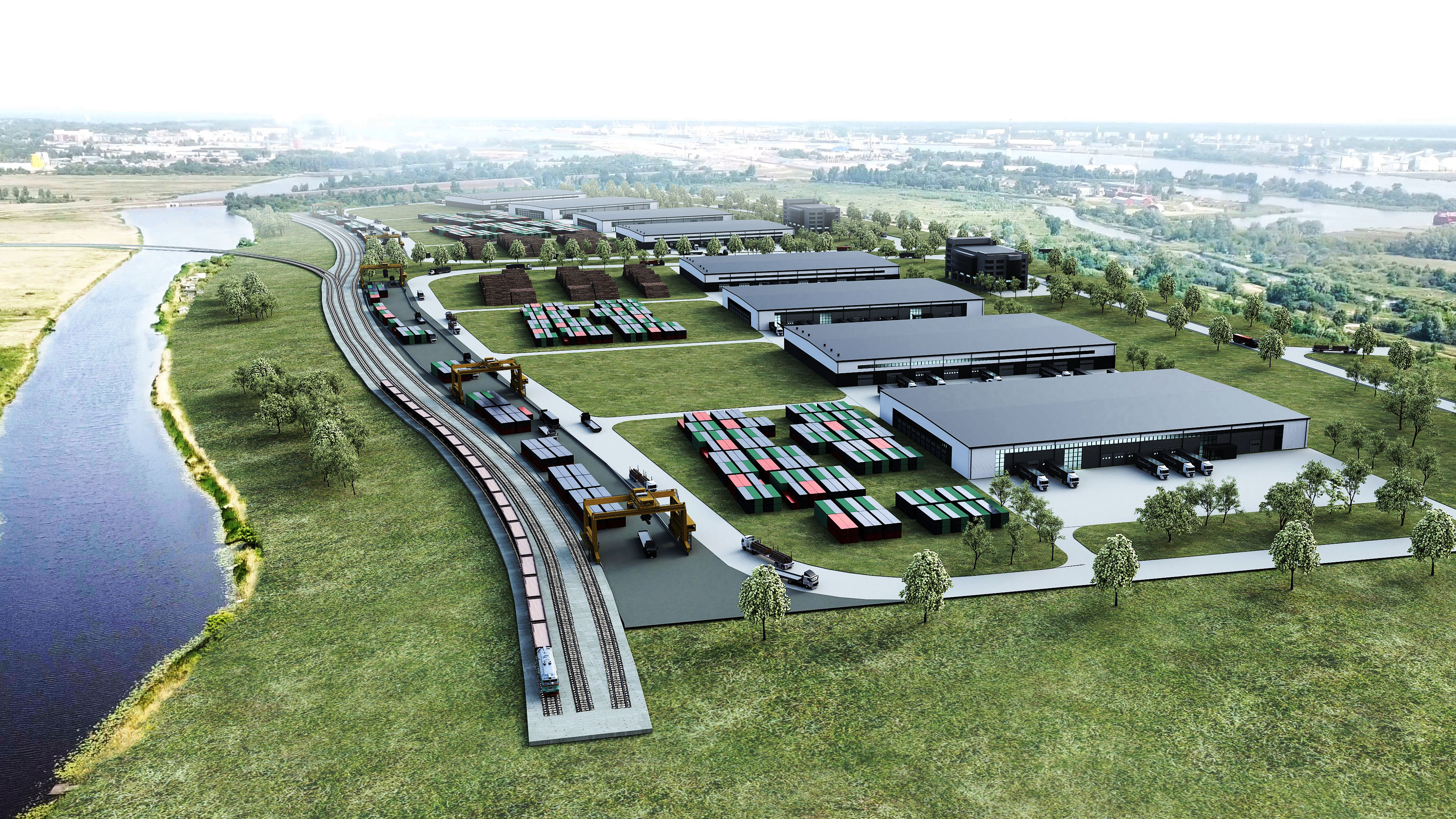 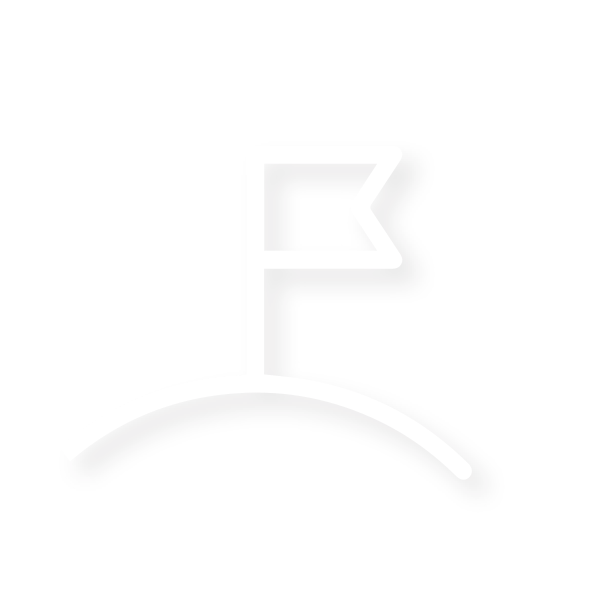 Spilves teritoriju pielāgošana ostas darbības nodrošināšanai, lai piesaistītu jaunas ražotnes, loģistikas un pievienotās vērtības pakalpojumus
27
RBAP 2019-2028
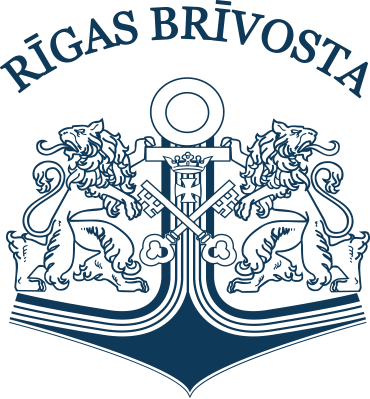 Ostas pārvaldība
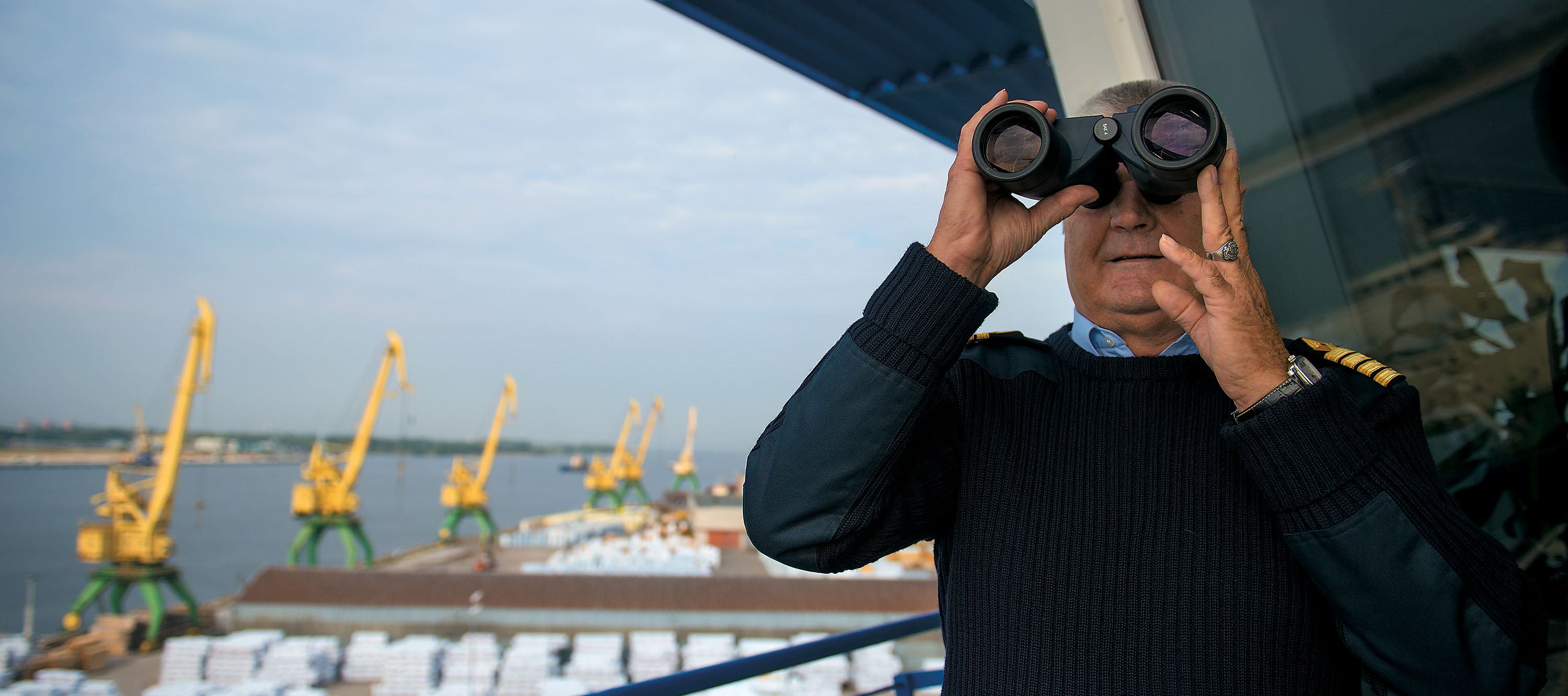 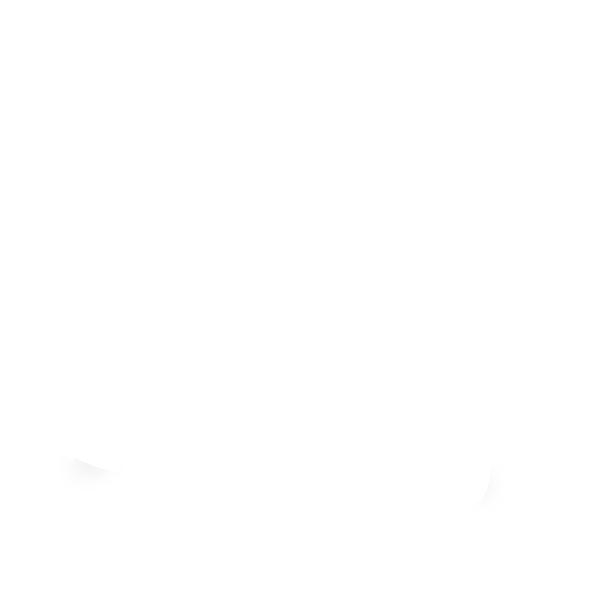 Vienkāršotas administratīvās procedūras
Vienota ostas perimetra kontroles sistēmas ieviešana
Vienotas Rīgas Ostas Kopienas Informācijas Sistēmas izstrāde
Vienota Ostas vides aspektu monitoringa programma
Mērķtiecīga komunikācijas politika un sadarbība ar ostas apkaimēm
28
NAP 2021-2027 un Latvijas ostas
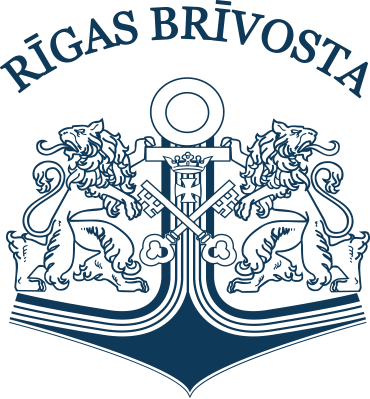 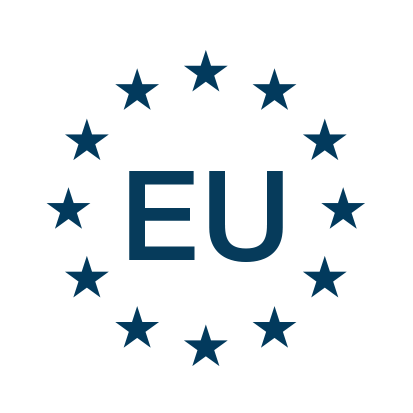 ES finansējuma pieejamība ostu infrastruktūras tālākai attīstībai
Valsts atbalsts papildus kravu plūsmu piesaistē Latvijas tranzīta koridoram
Visu iesaistīto institūciju sadarbība un IT sistēmu savietošana efektīvai «vienas pieturas» principa ieviešanai ar kravu pārvadājumiem saistītās dokumentācijas apritē
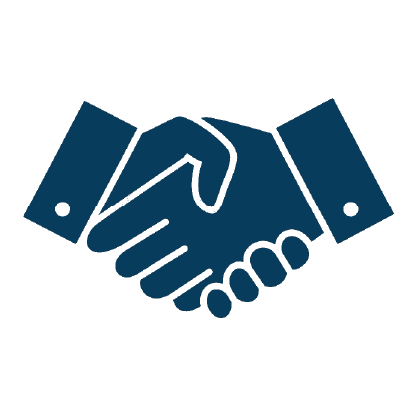 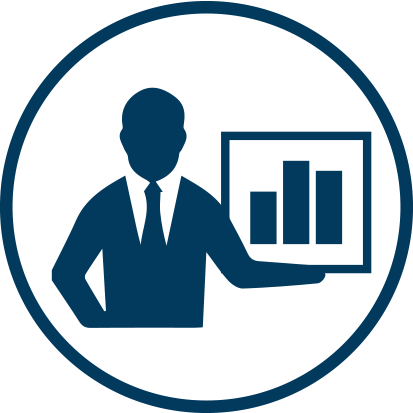 29
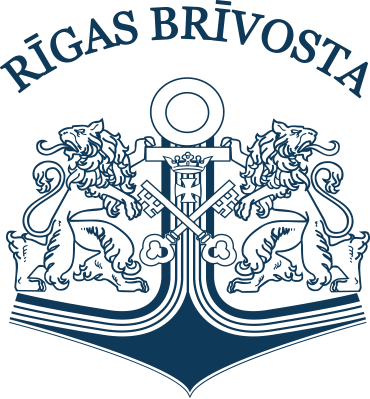 Tava Rīga! Tava osta!
30